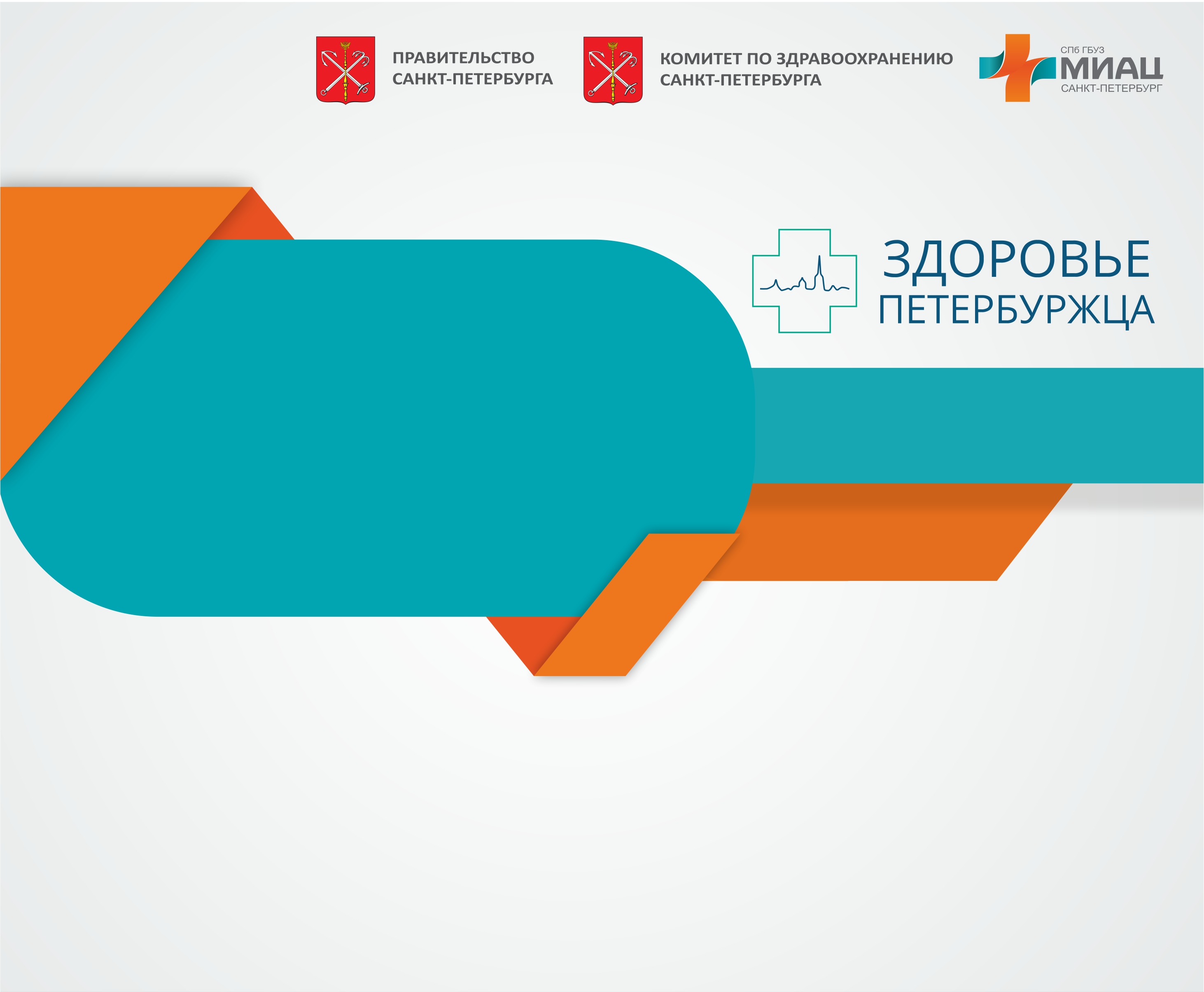 ПОРТАЛ
 «ЗДОРОВЬЕ ПЕТЕРБУРЖЦА»: 
НОВЫЕ ФУНКЦИИ 
И СЕРВИСЫ 
ДЛЯ ПОЛЬЗОВАТЕЛЕЙ
22.10.2019
Начальник отдела мониторинга показателей эффективности электронных сервисов в сфере здравоохранения
СПб ГБУЗ МИАЦ

Координатор региональных проектов
по информатизации здравоохранения

Архипов А.А.
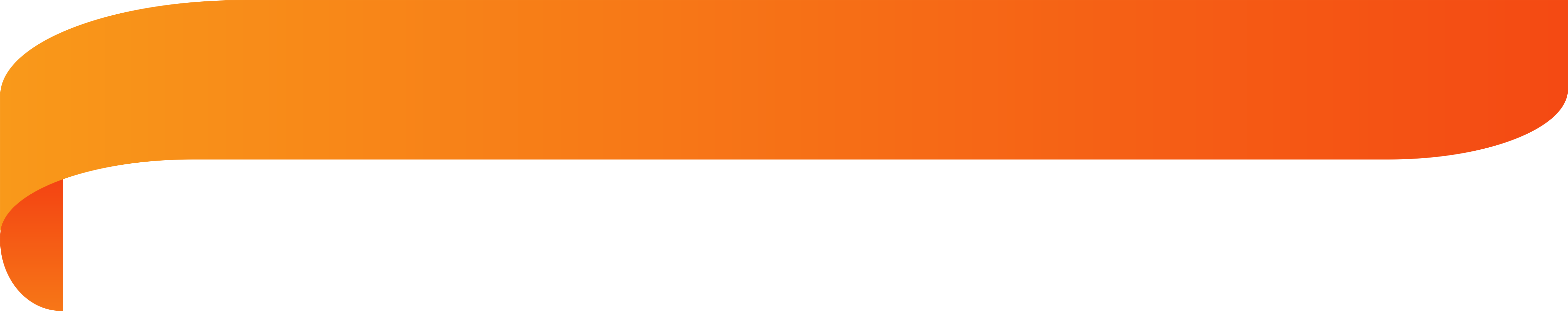 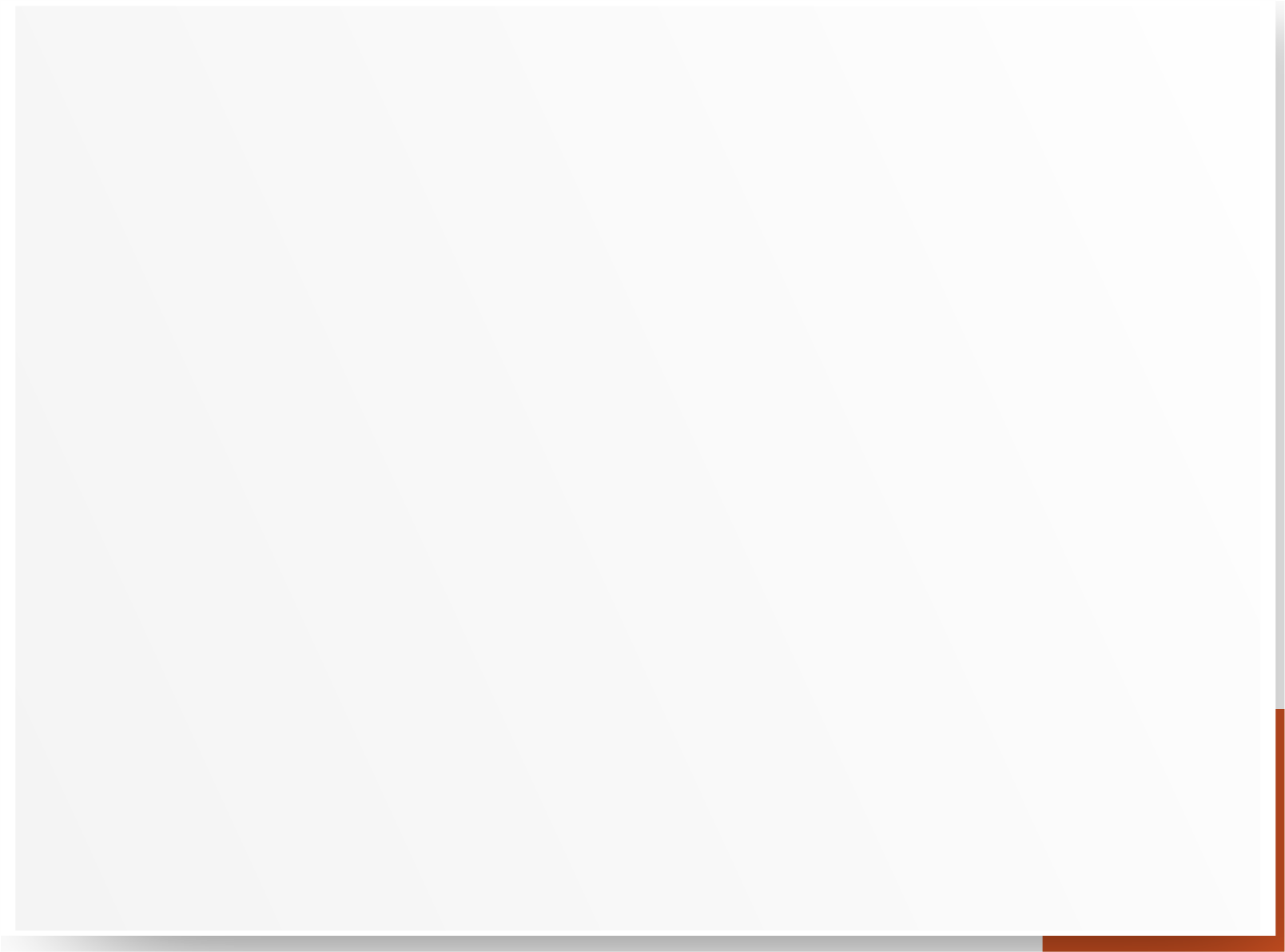 Реализованные сервисы для пациентов:
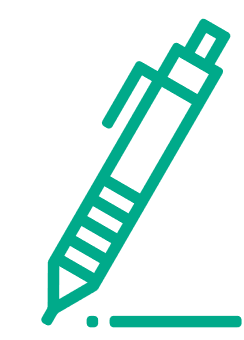 Запись на прием к врачу
- Свободная- По направлению- Журнал отложенной записи- Просмотр предстоящих посещений с возможностью отмены и переноса записи
Доступ к своей Электронной медицинской карте (ЭМК) 
Просмотр сведений о случаях медицинского обслуживания- Просмотр журнала доступа к ЭМК (какой врач уже смотрел мои данные)- Управление доступом к ЭМК (какой врач может посмотреть мои данные)- Сведения о выданных направлениях
Просмотр результатов лабораторных анализов
Управление согласием на предоставление пациенту медицинских сведений в личном кабинете
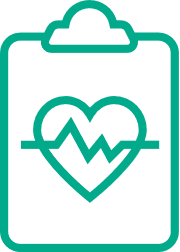 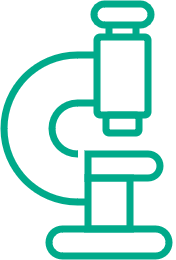 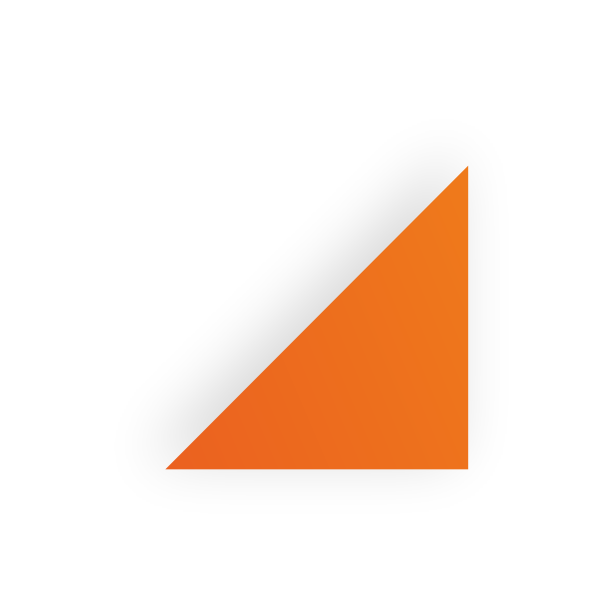 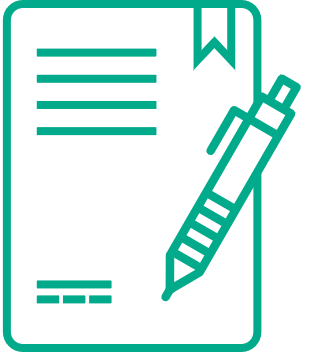 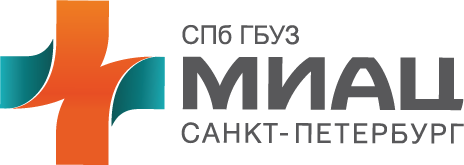 2
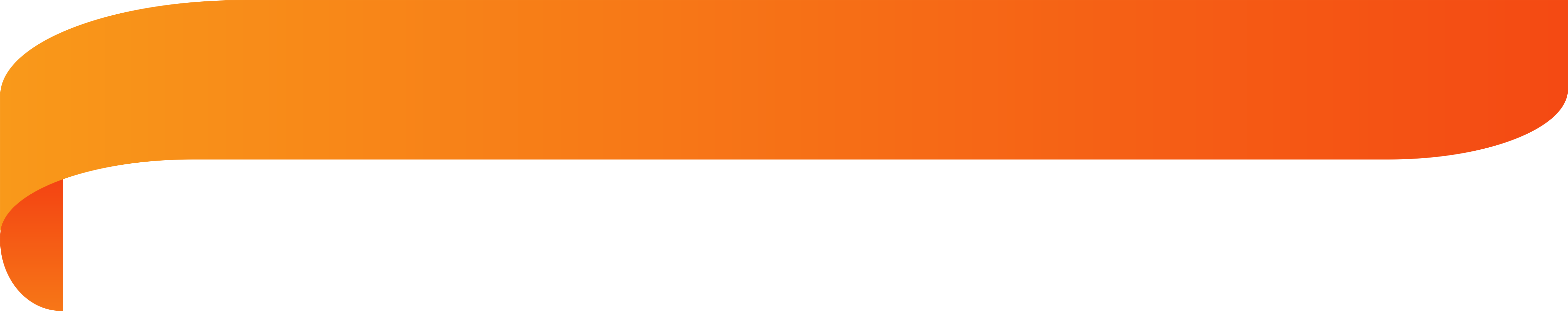 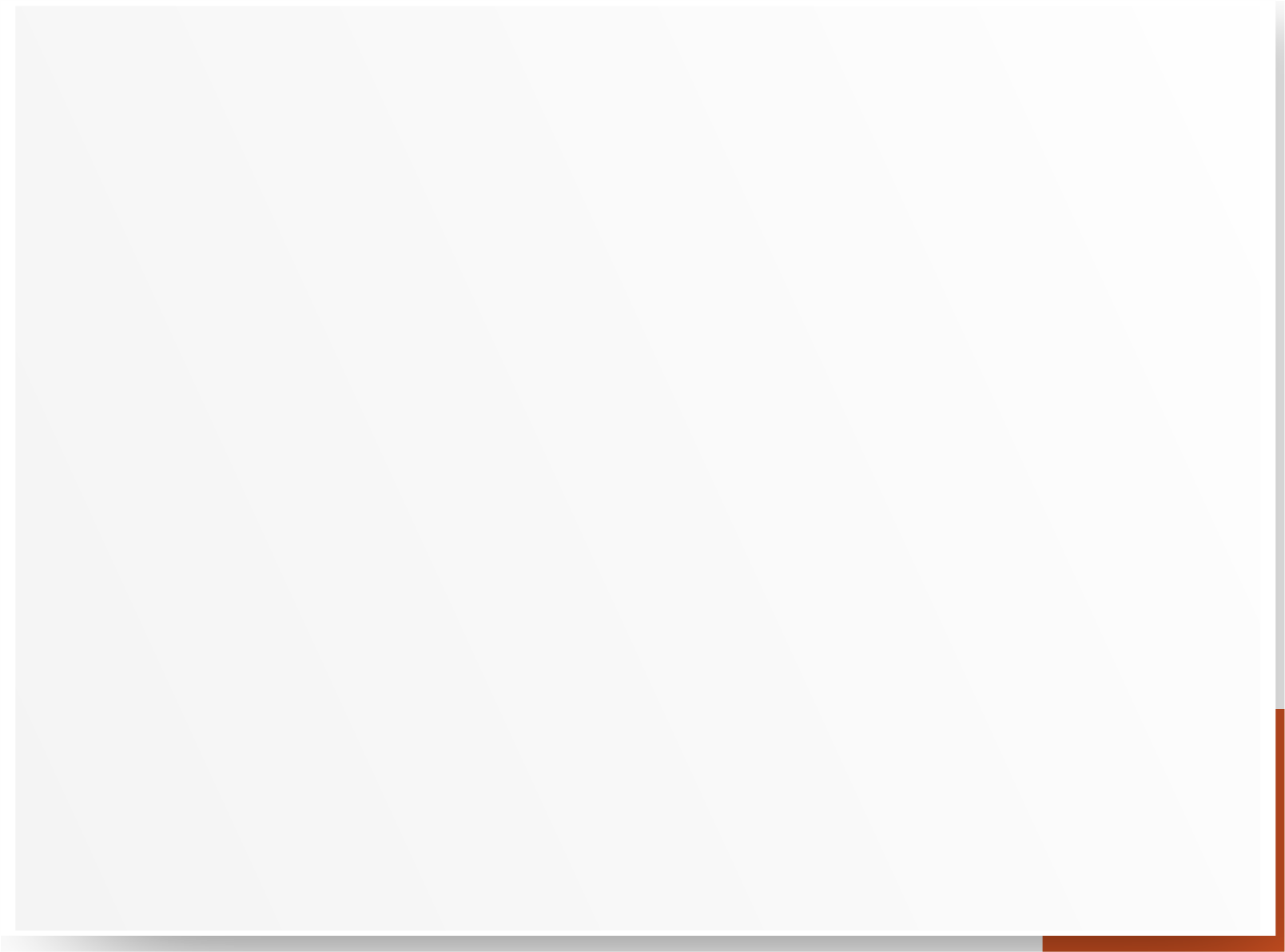 Реализованы сервисы для пациентов в 2019 г.:
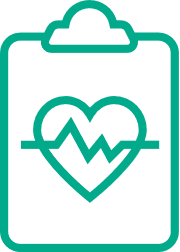 Доступ к своей Электронной медицинской карте (ЭМК) 
- Просмотр журнала доступа к ЭМК (какой врач уже смотрел мои данные)- Управление доступом к ЭМК (какой врач может посмотреть мои данные)Управление согласием на предоставление пациенту медицинских сведений в личном кабинете
Сведения о ближайшей диспансеризации по полу и возрасту
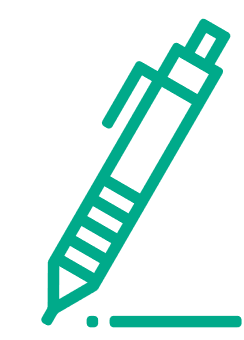 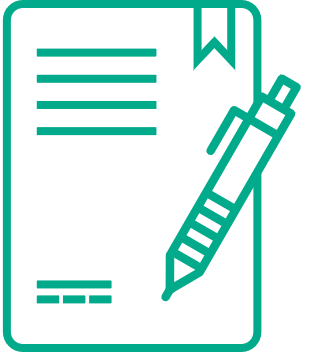 Готовятся к запуску до конца 2019 года:
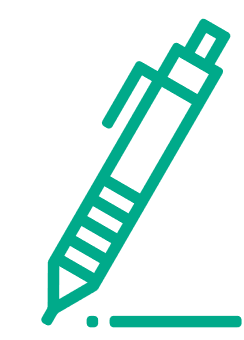 Запись на прием к врачу
- На профилактические осмотры и диспансеризацию- Вызов врача на домОтзыв об оказанной медицинской помощи
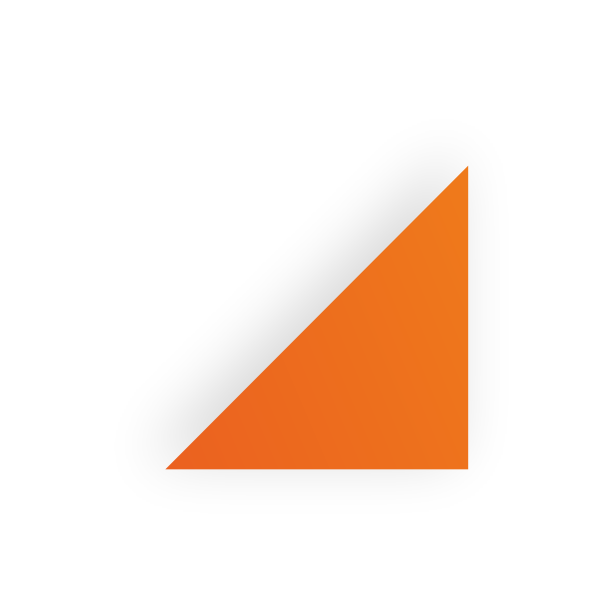 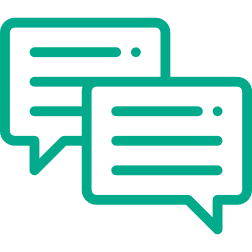 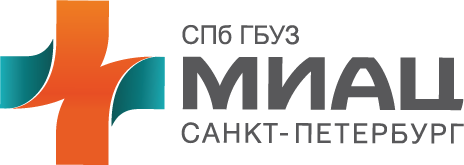 3
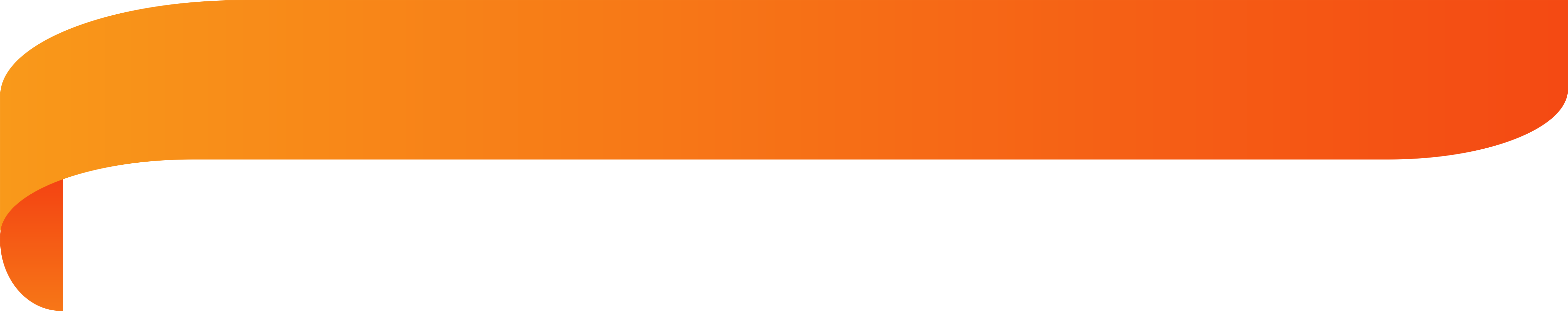 Модернизация Интернет-Портала «Здоровье петербуржца»
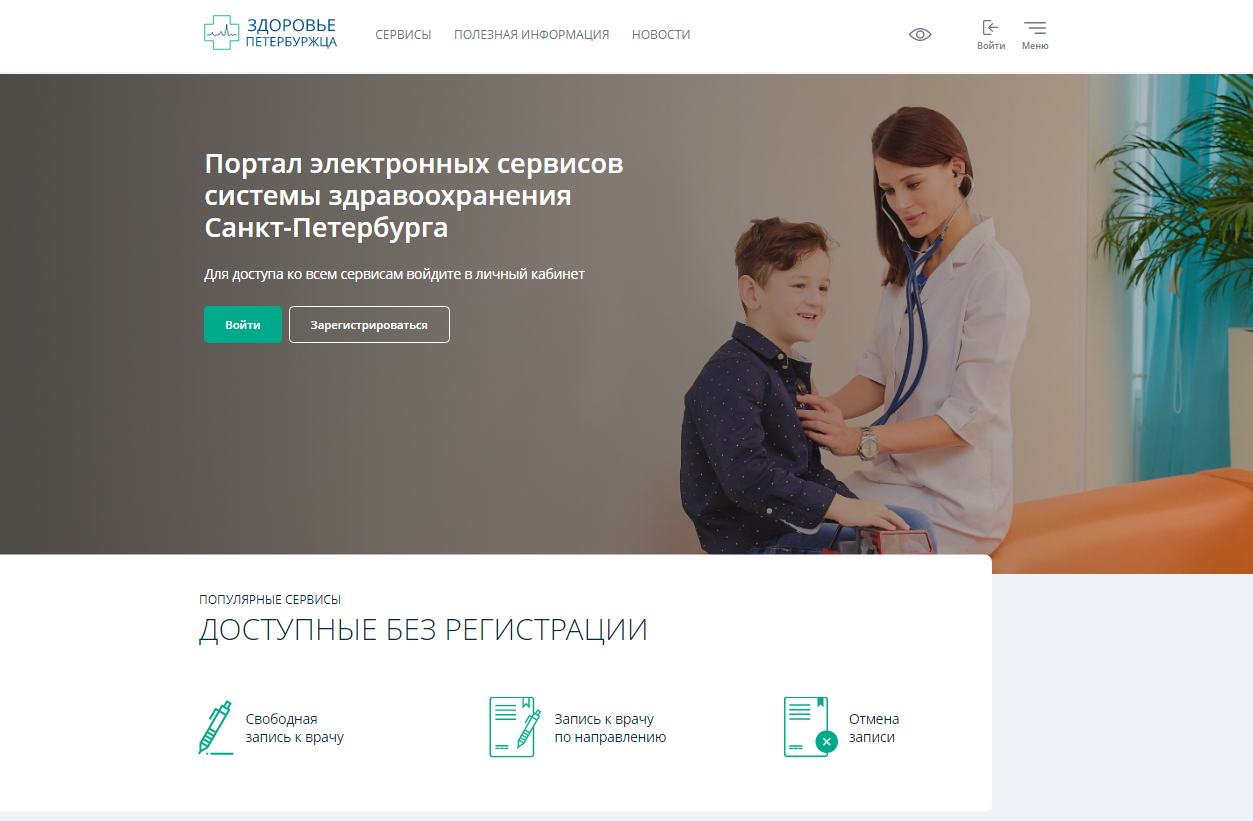 4
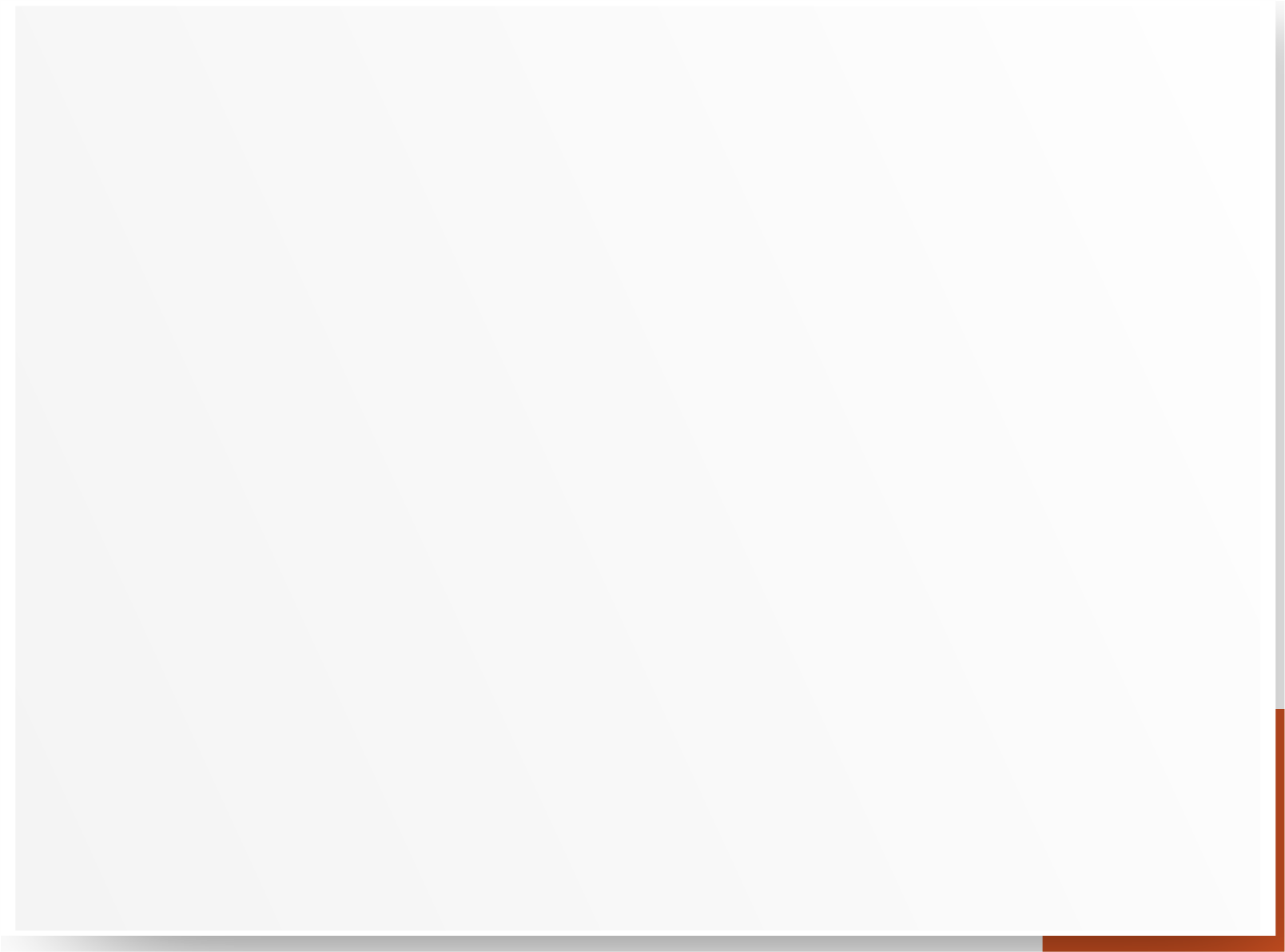 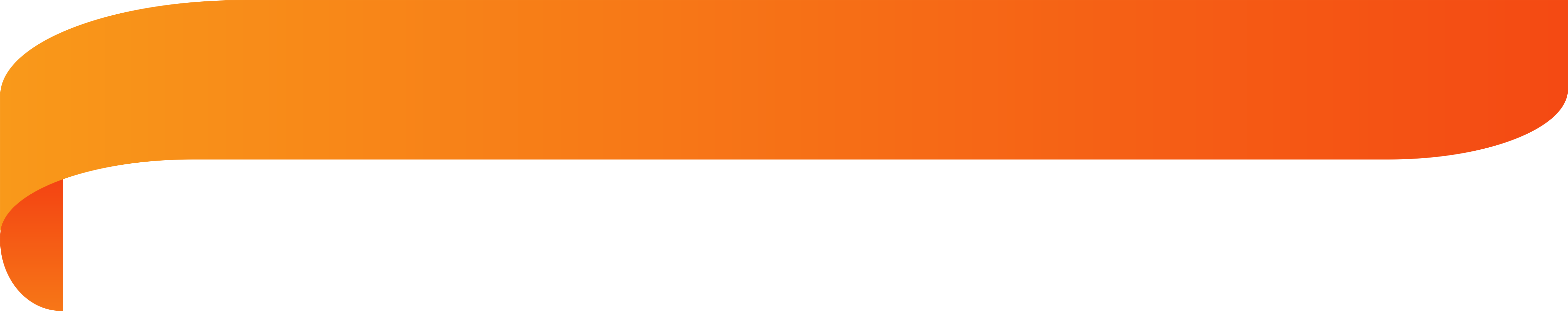 Доступ ко всем сервисам в сфере здравоохранения
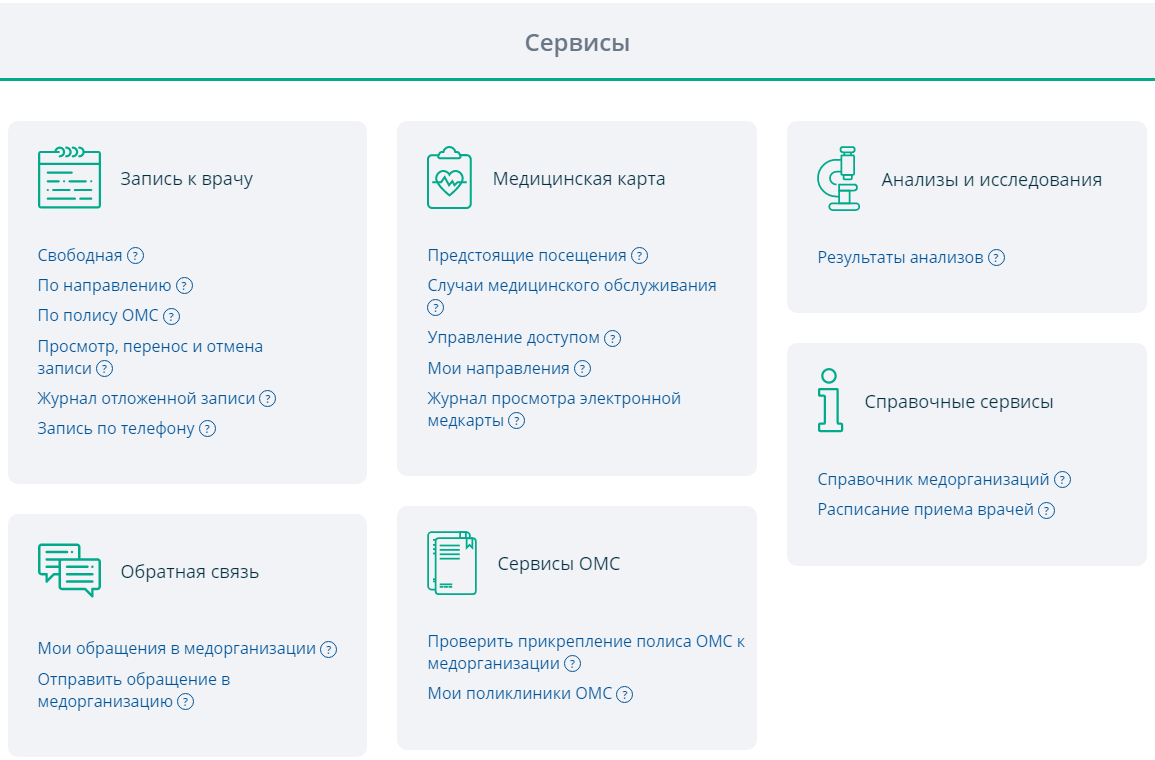 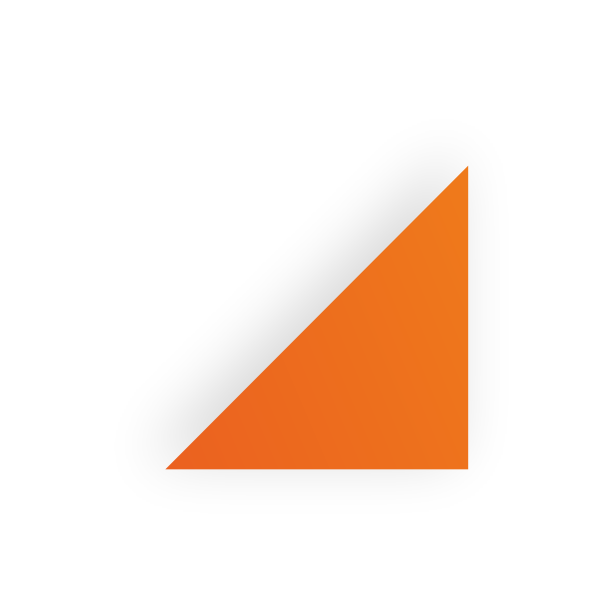 5
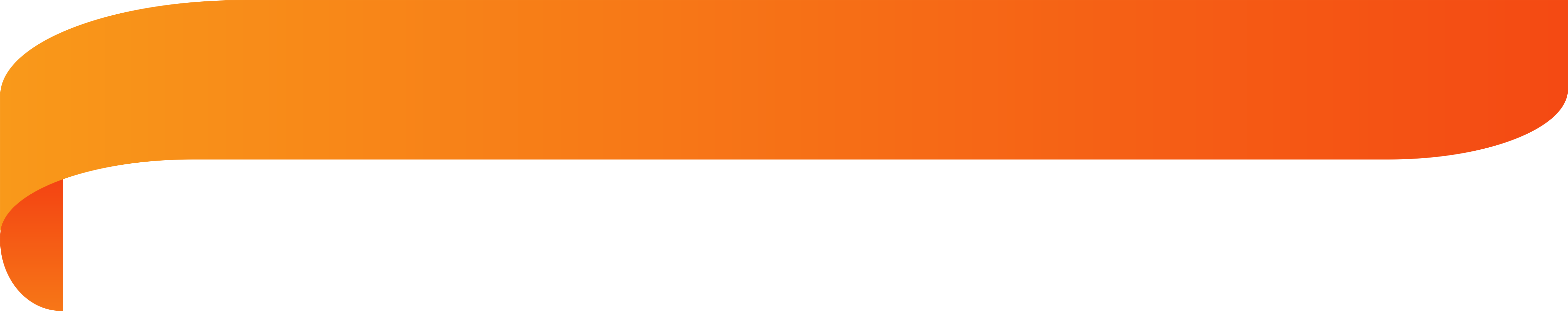 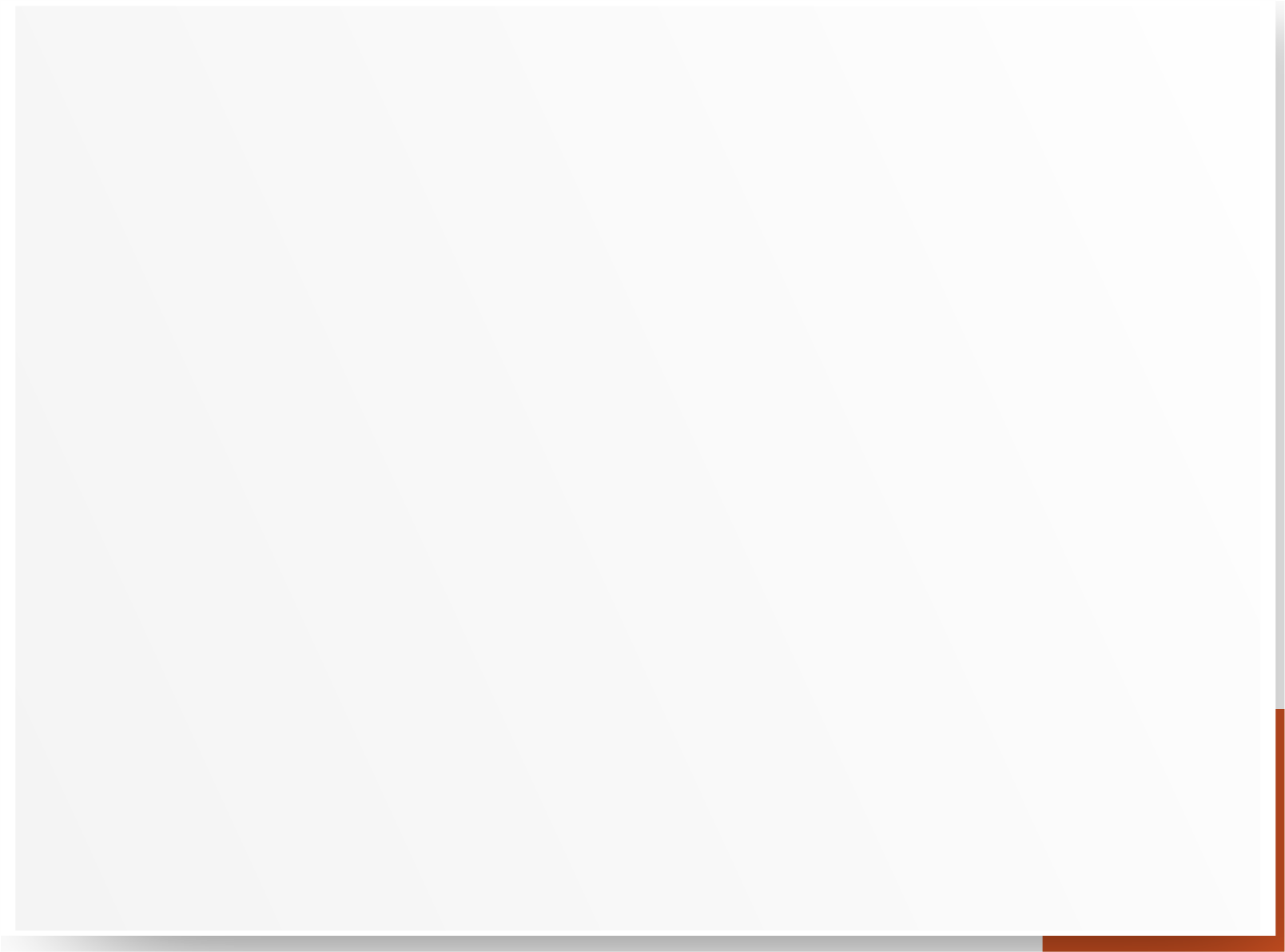 Свободная запись к врачу
Запись себя или другого человека
По району, по номеру полиса ОМС или по списку своих поликлиник прикрепления
Нет свободных талонов –  Журнал отложенной записи
Отображение предстоящих визитов в Личном кабинете (для авторизованного пользователя)
Просмотр, перенос и отмена предстоящих визитов (в т.ч. без авторизации)
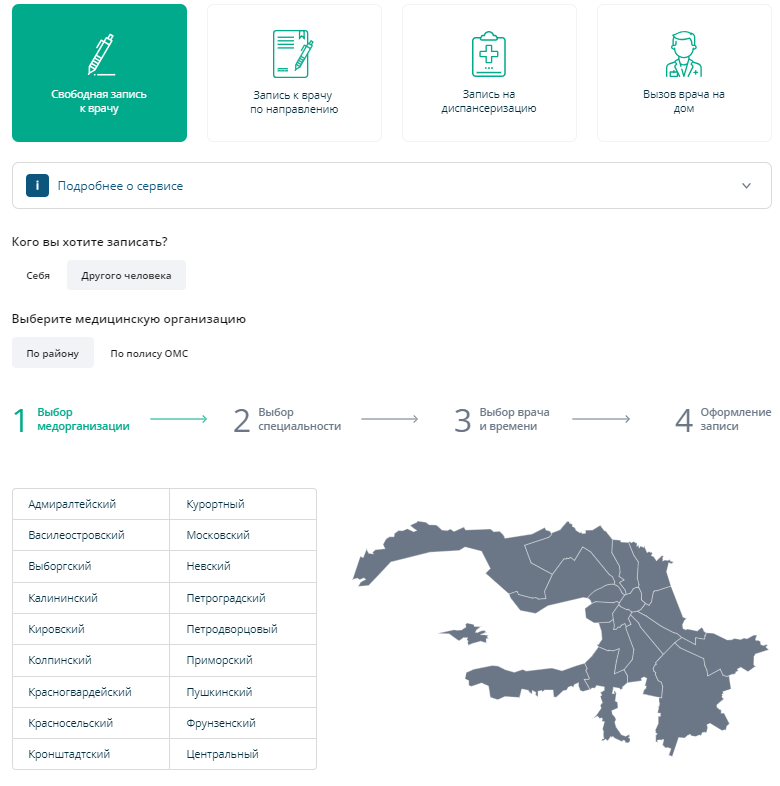 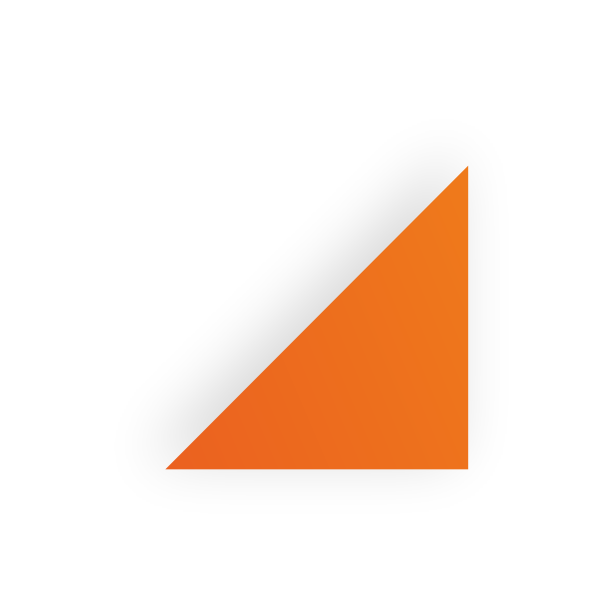 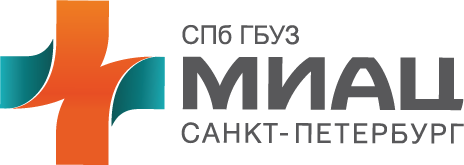 6
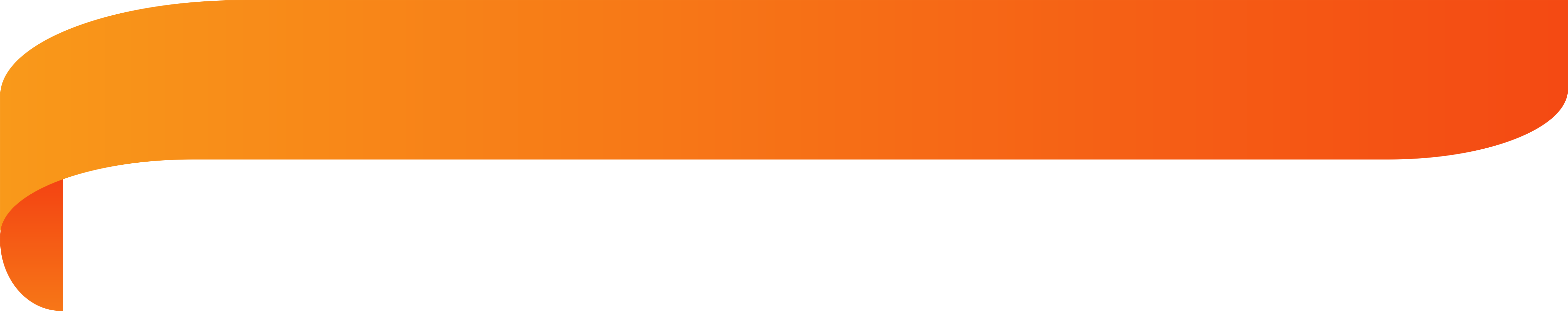 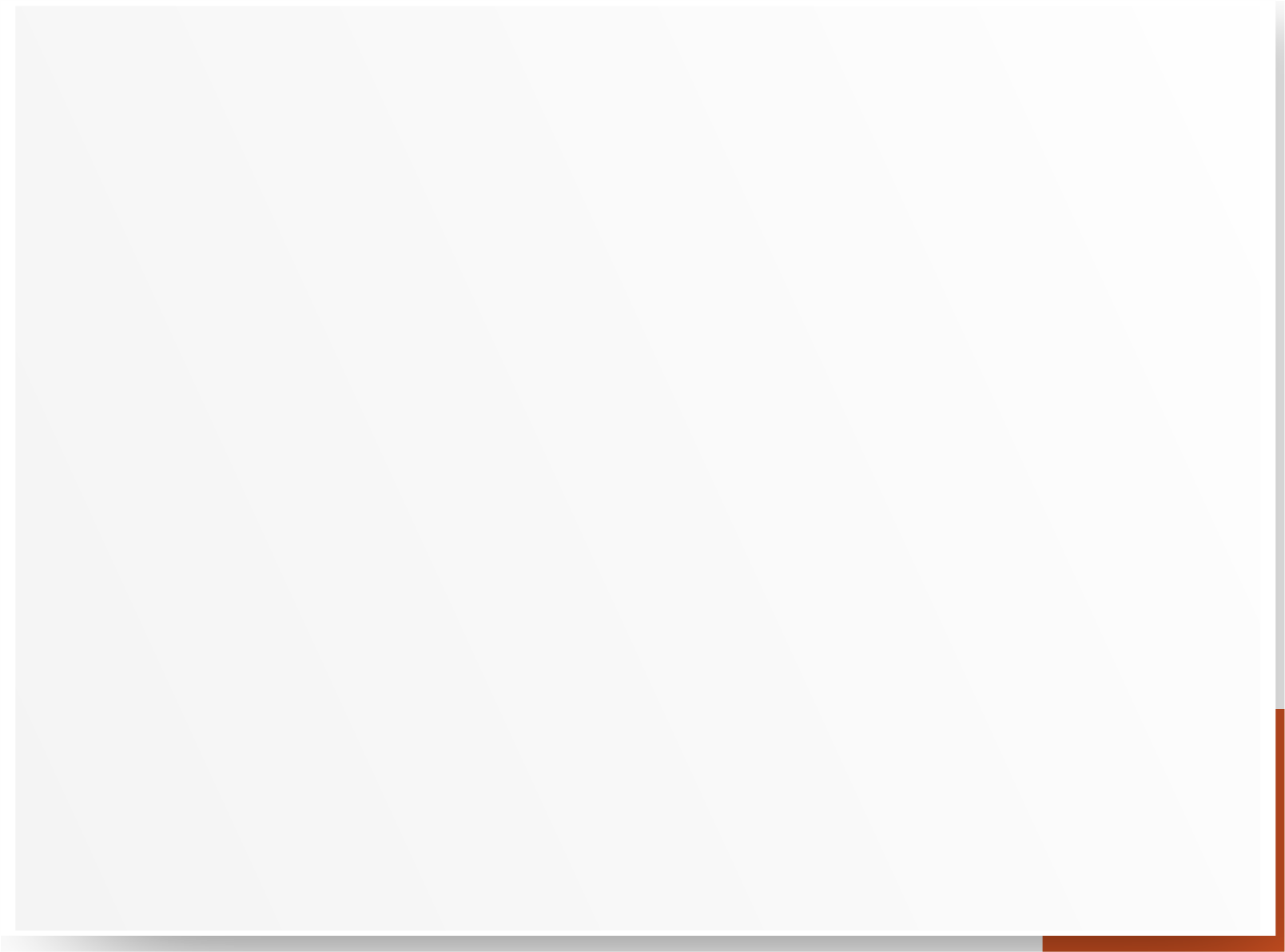 Просмотр предстоящих посещений
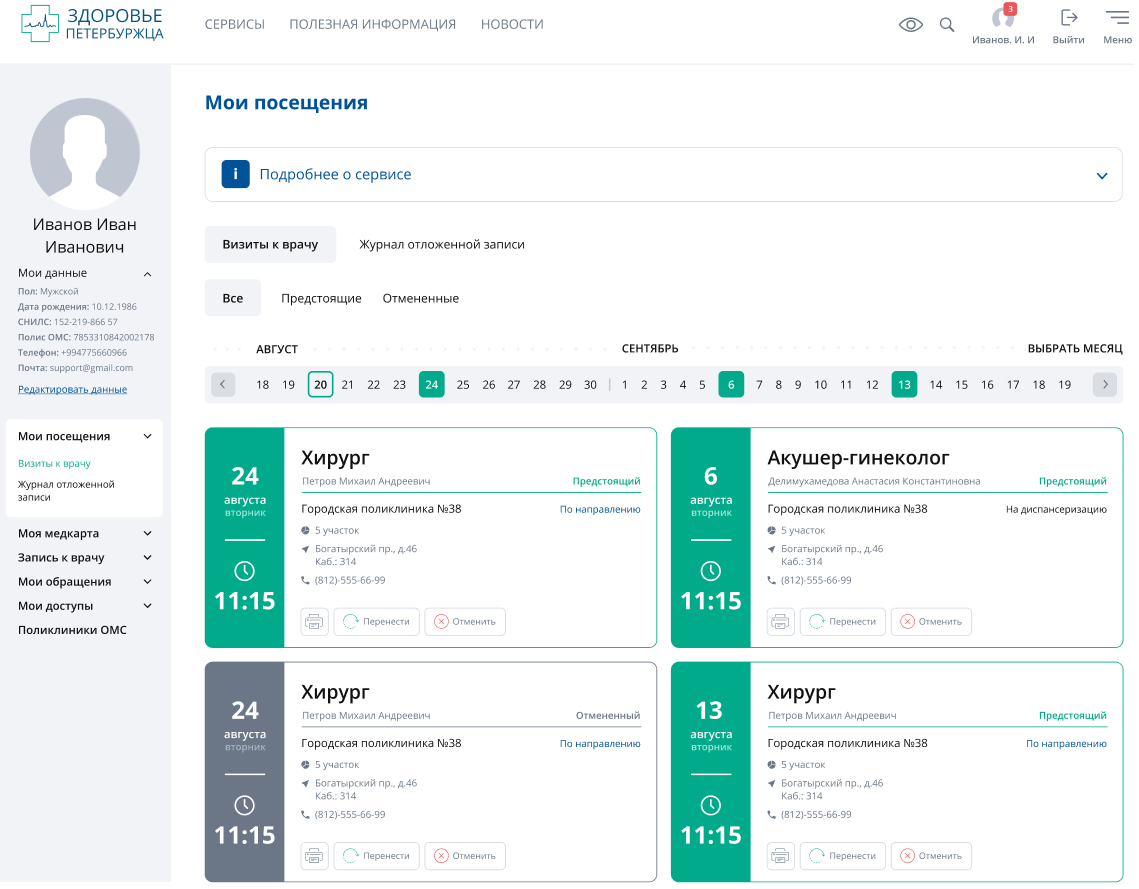 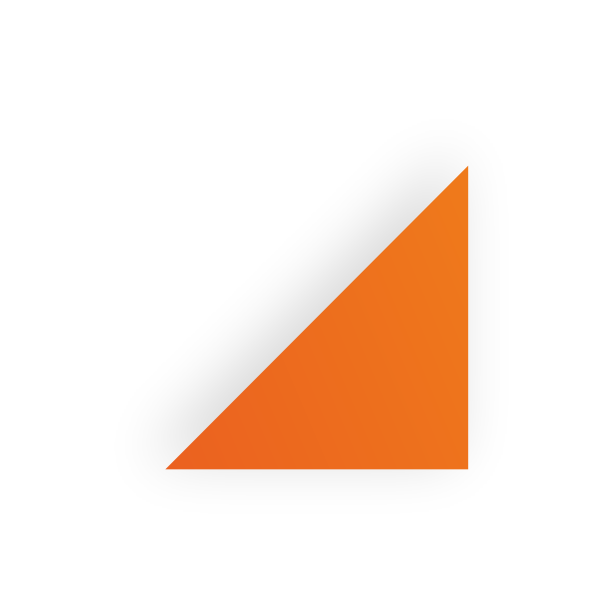 7
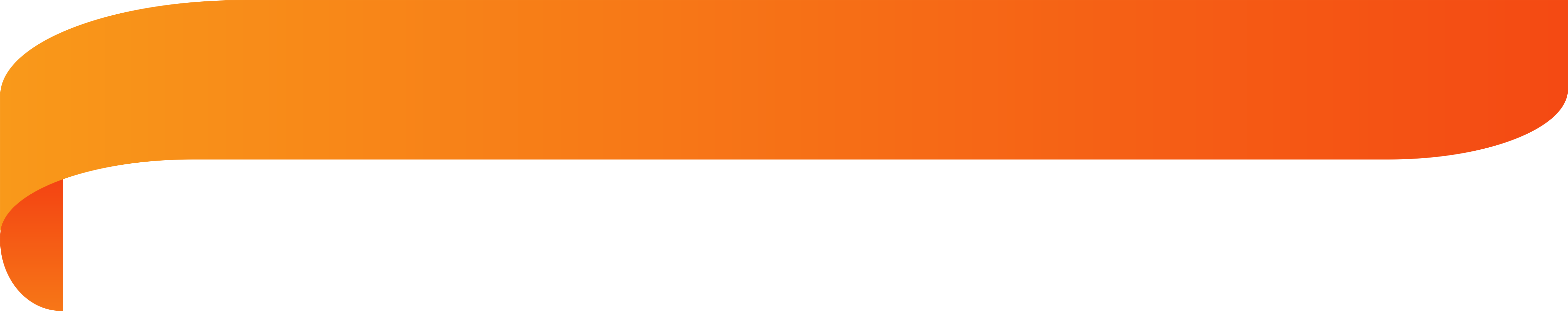 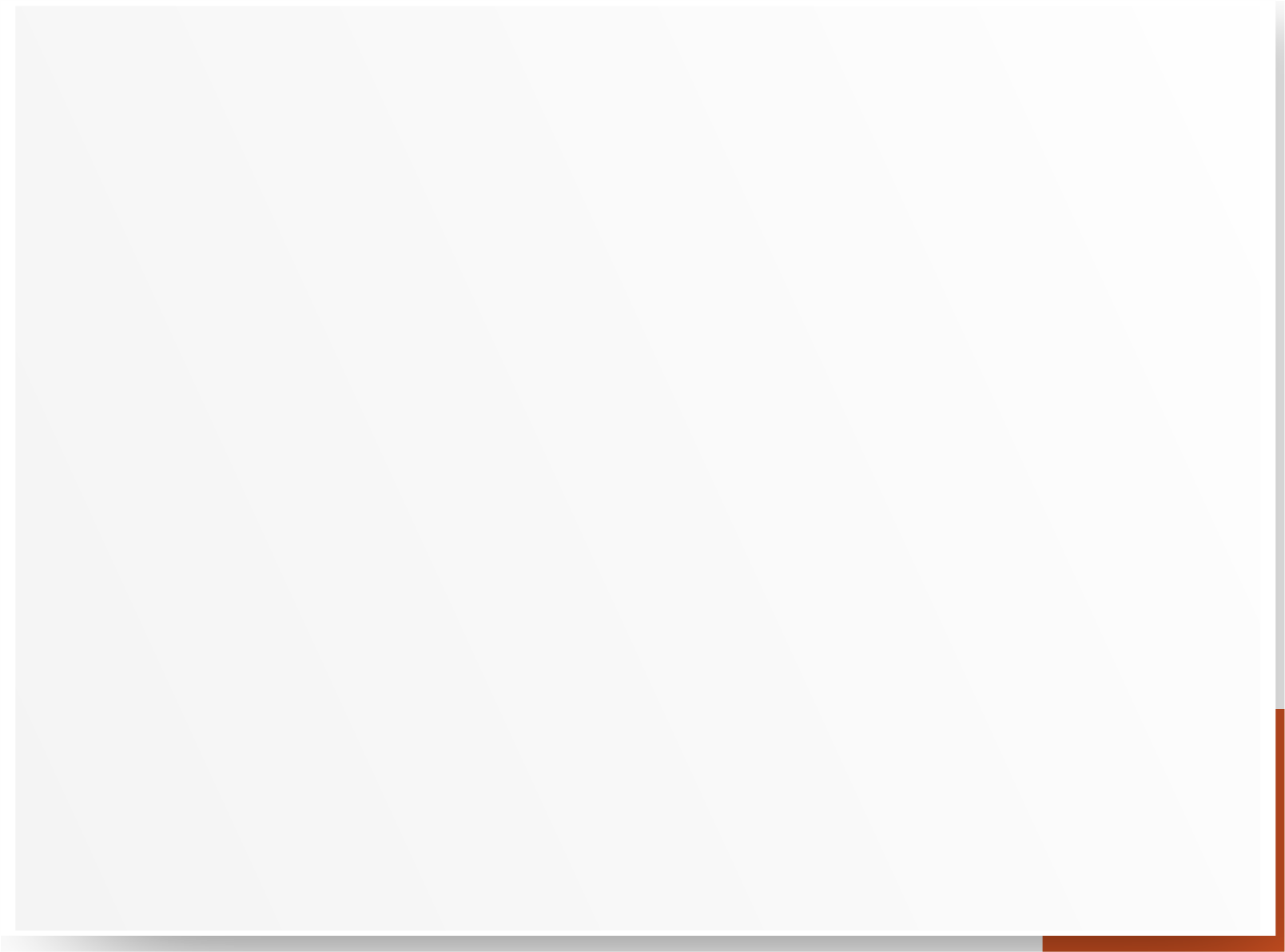 Запись по направлению
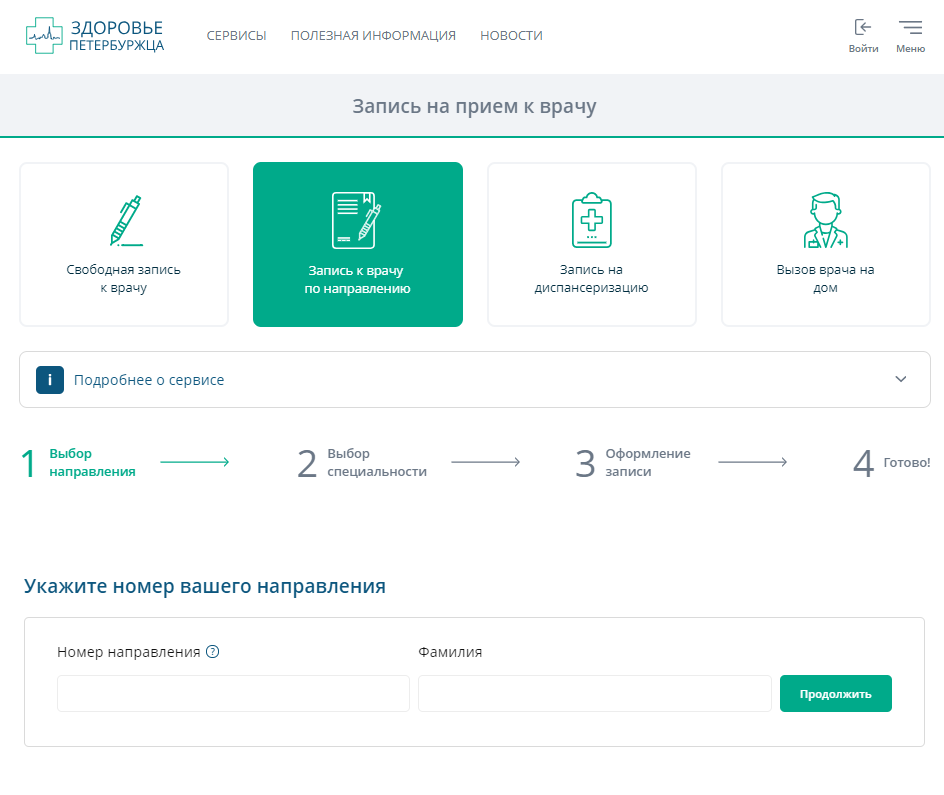 Интеграция с системой управления очередями
Доступна только для пациентов, имеющих зарегистрированное направление
Учет особенностей приема по каждому профилю медицинской помощи в каждой медорганизации
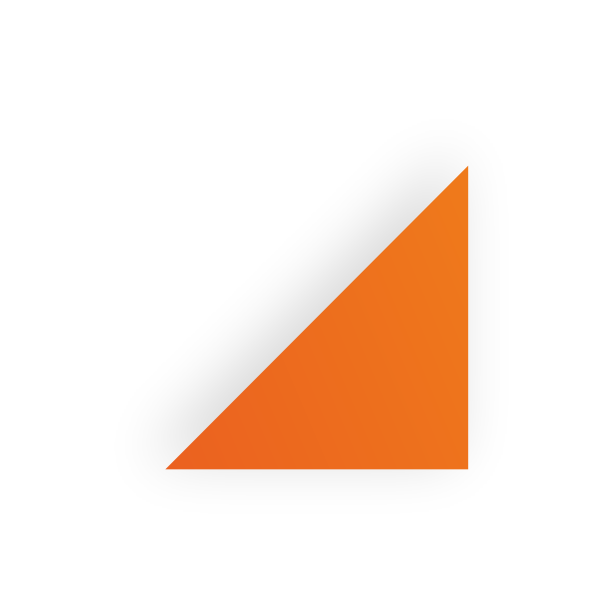 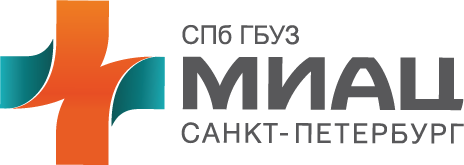 8
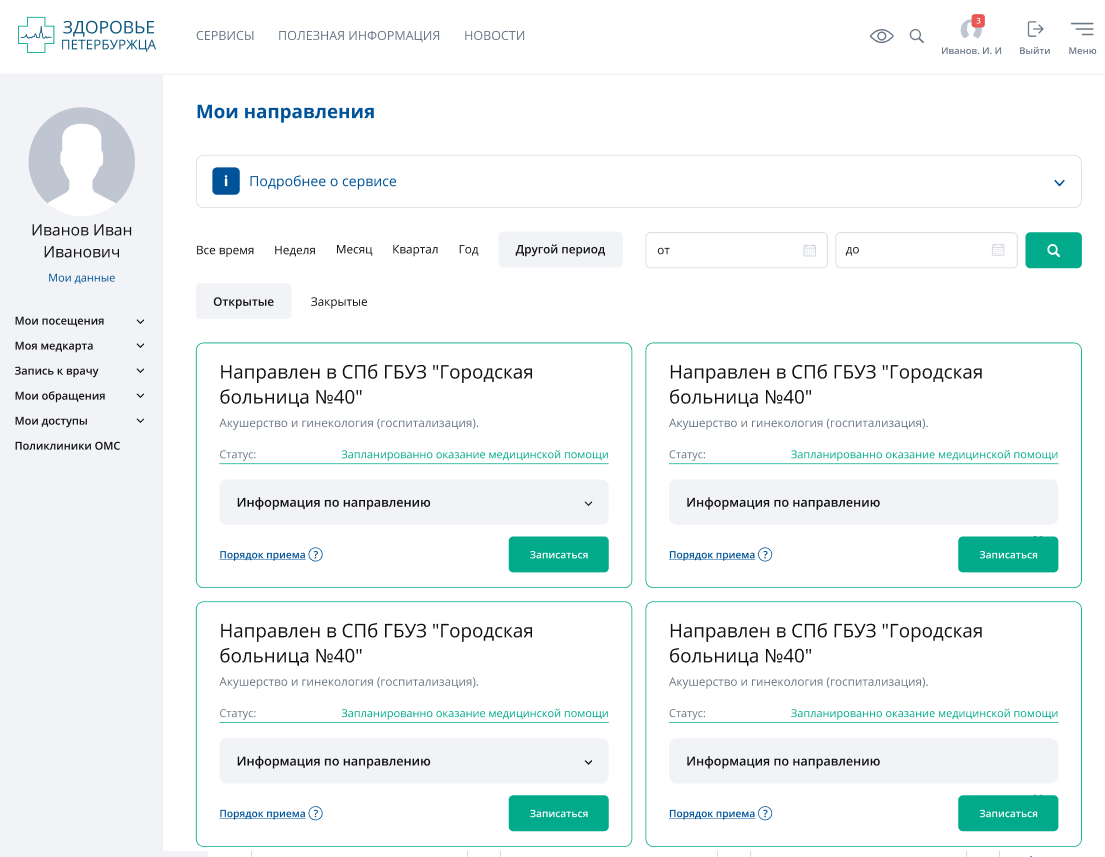 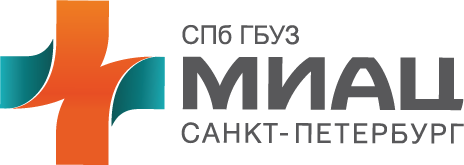 9
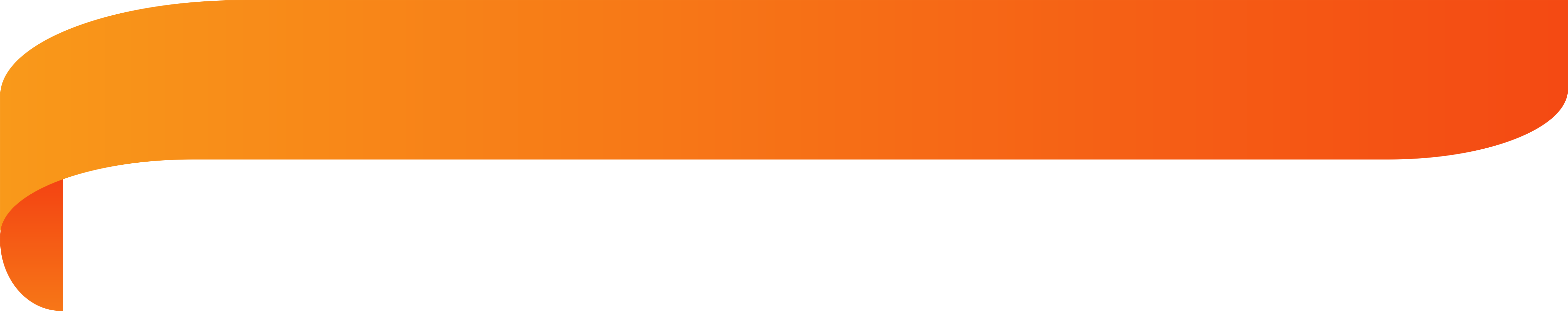 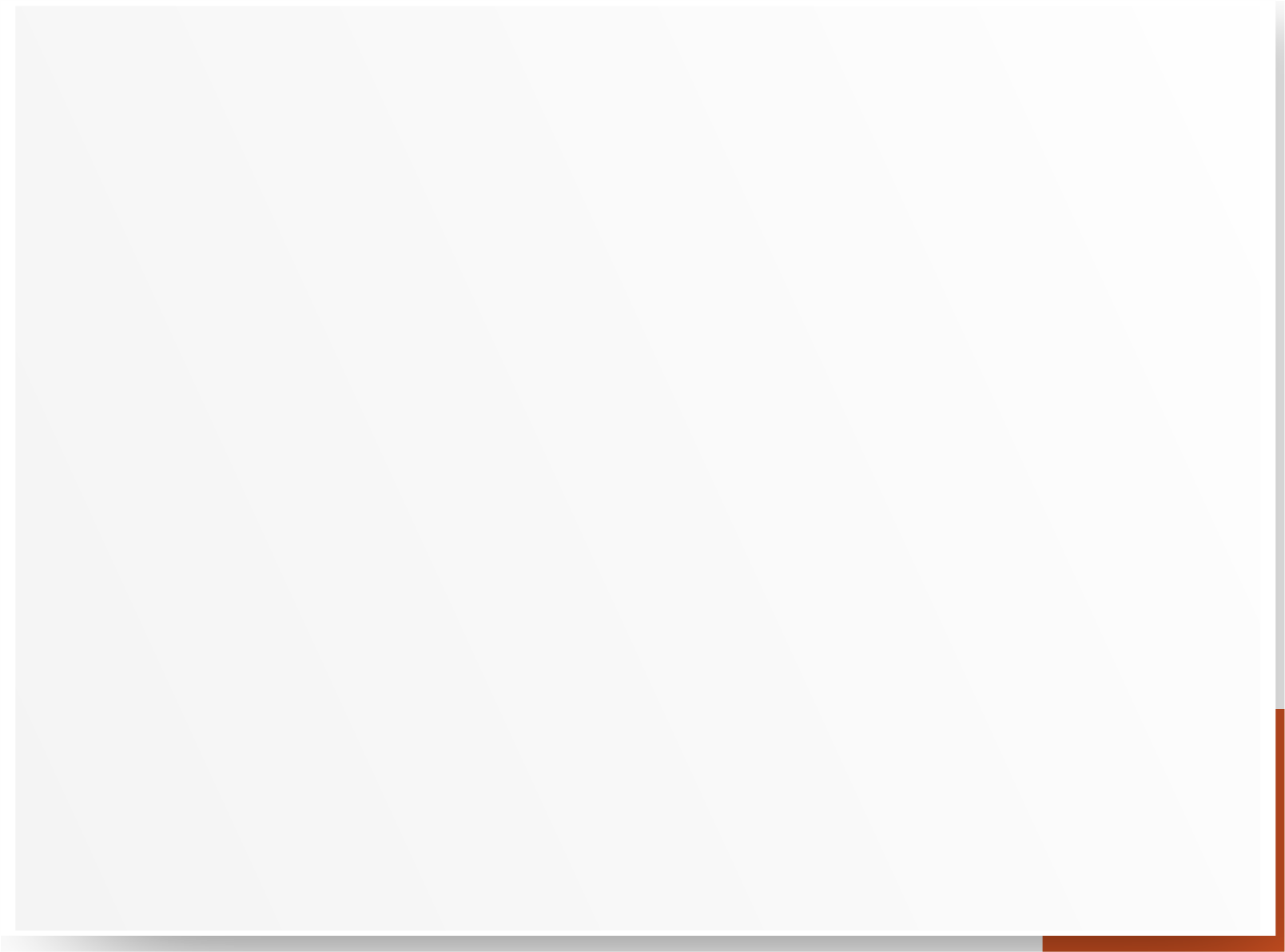 Электронная медицинская карта петербуржца (ЭМК)
Доступ к своим медицинским сведениям в любой момент времени с любого устройства (ПК, планшет, смартфон)
Случаи медобслуживания в разных МО в одном месте
Управление доступом к ЭМК – в том числе предоставление персонального доступа любому врачу государственных МО города
Просмотр журнала доступа к ЭМК – информация о том, кто просматривал сведения ЭМК пациента
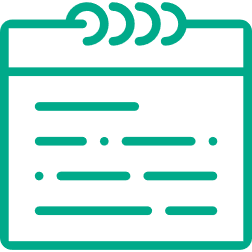 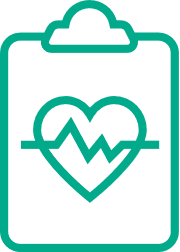 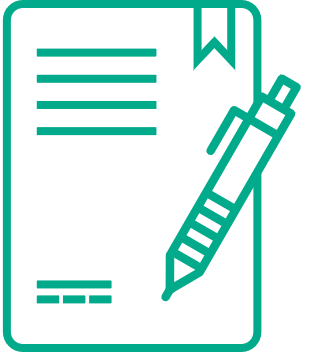 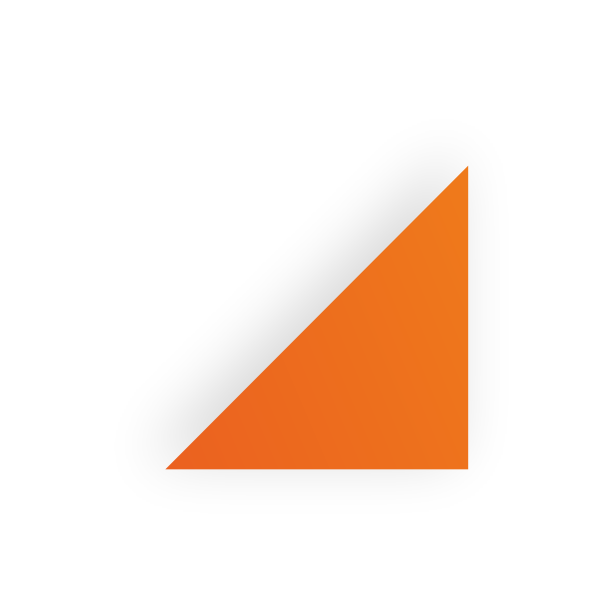 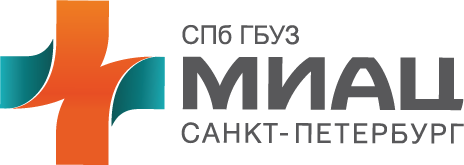 10
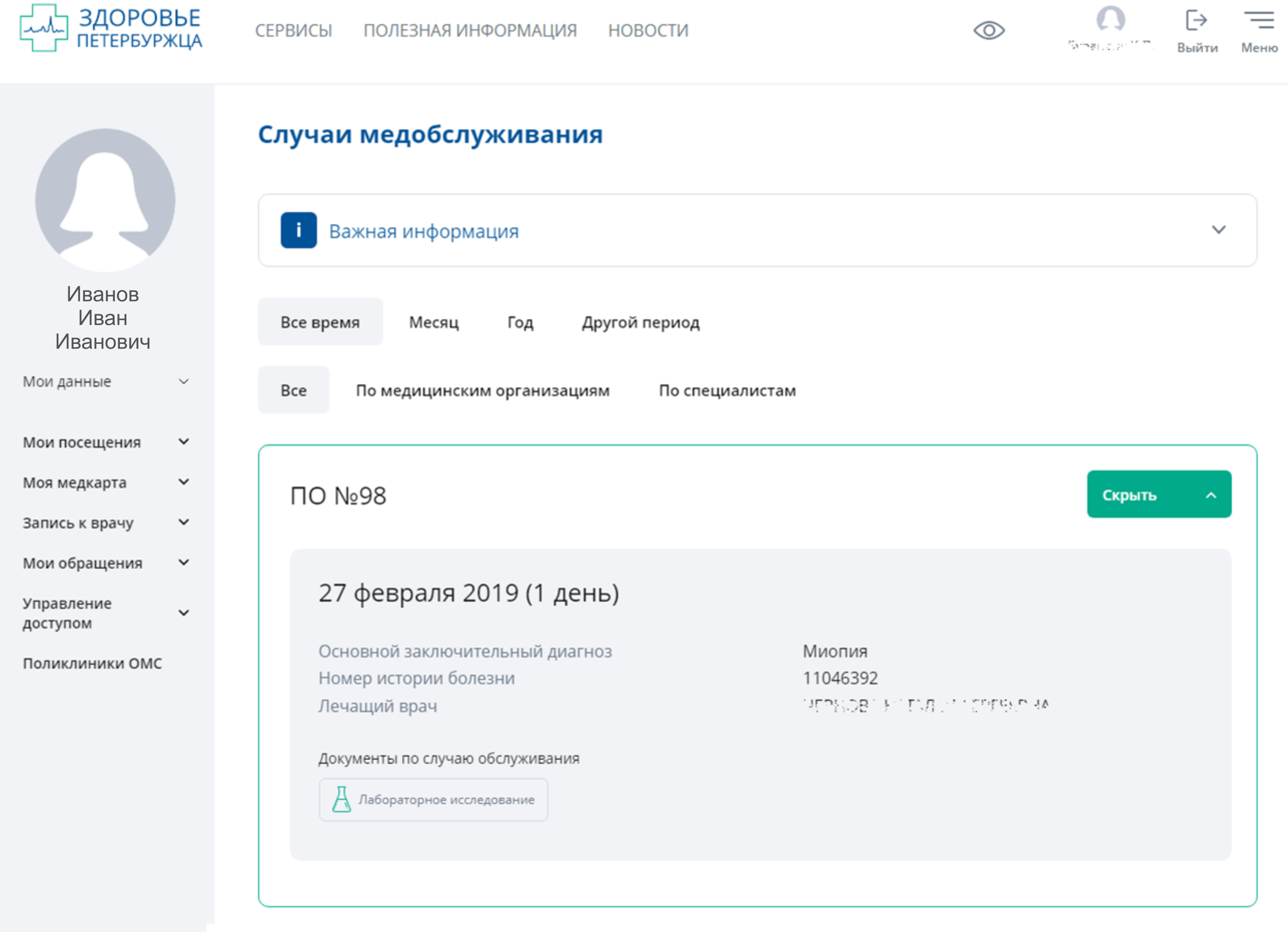 11
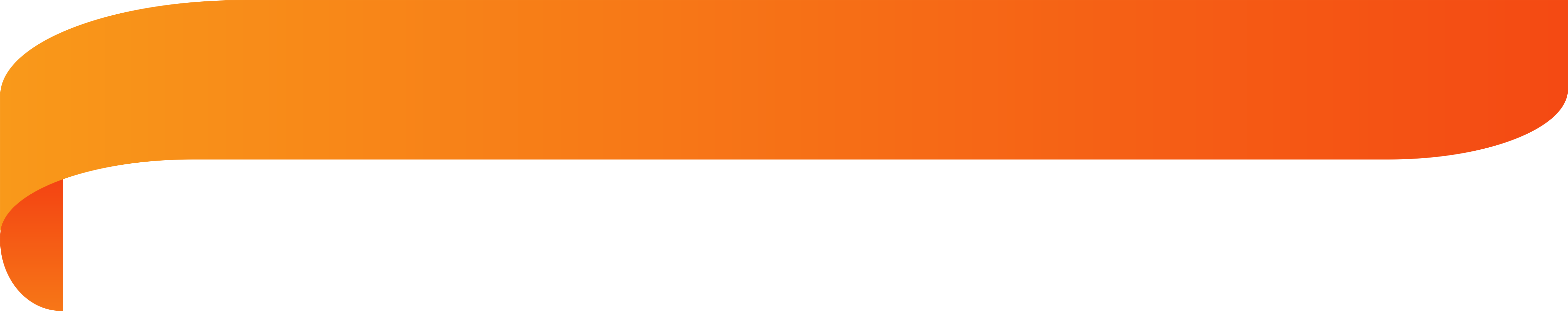 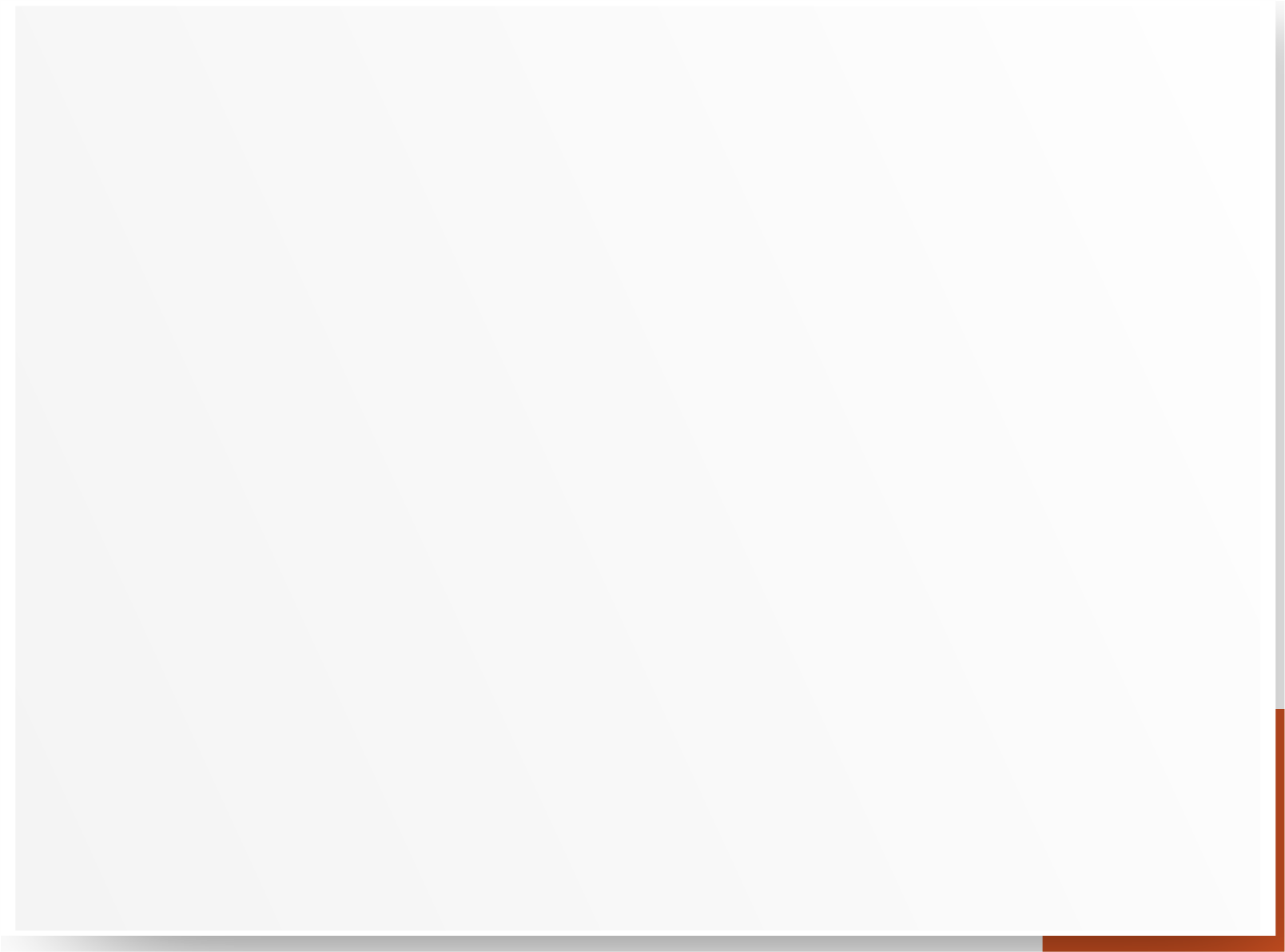 Электронная медицинская карта петербуржца (ЭМК)
Доступ к своим медицинским сведениям в любой момент времени с любого устройства (ПК, планшет, смартфон)
Случаи медобслуживания в разных МО в одном месте
Управление доступом к ЭМК – в том числе предоставление персонального доступа любому врачу государственных МО города
Просмотр журнала доступа к ЭМК – информация о том, кто просматривал сведения ЭМК пациента
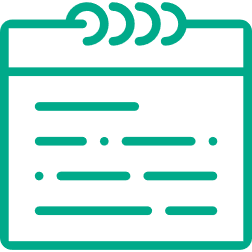 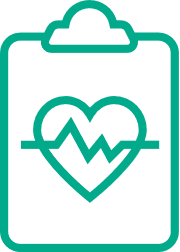 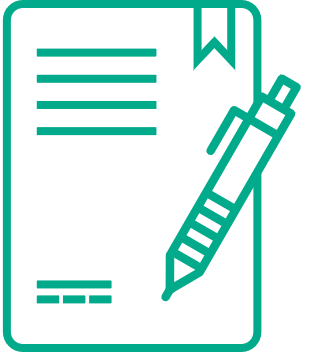 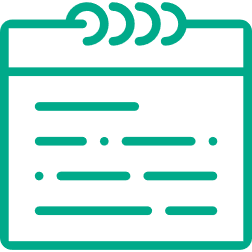 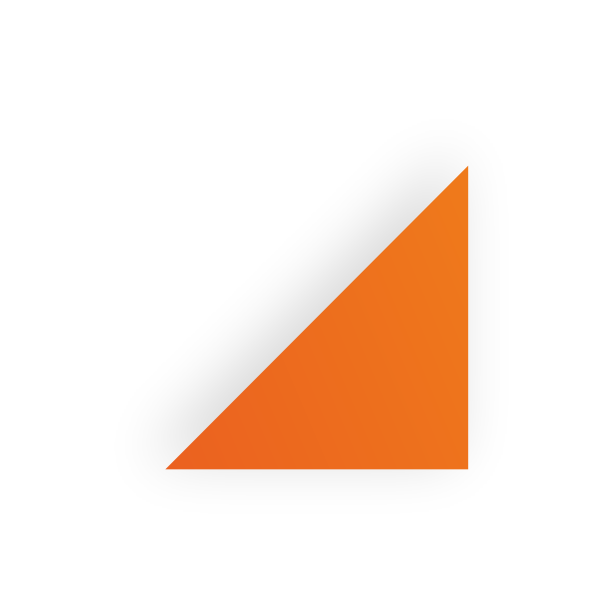 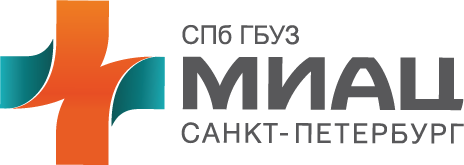 12
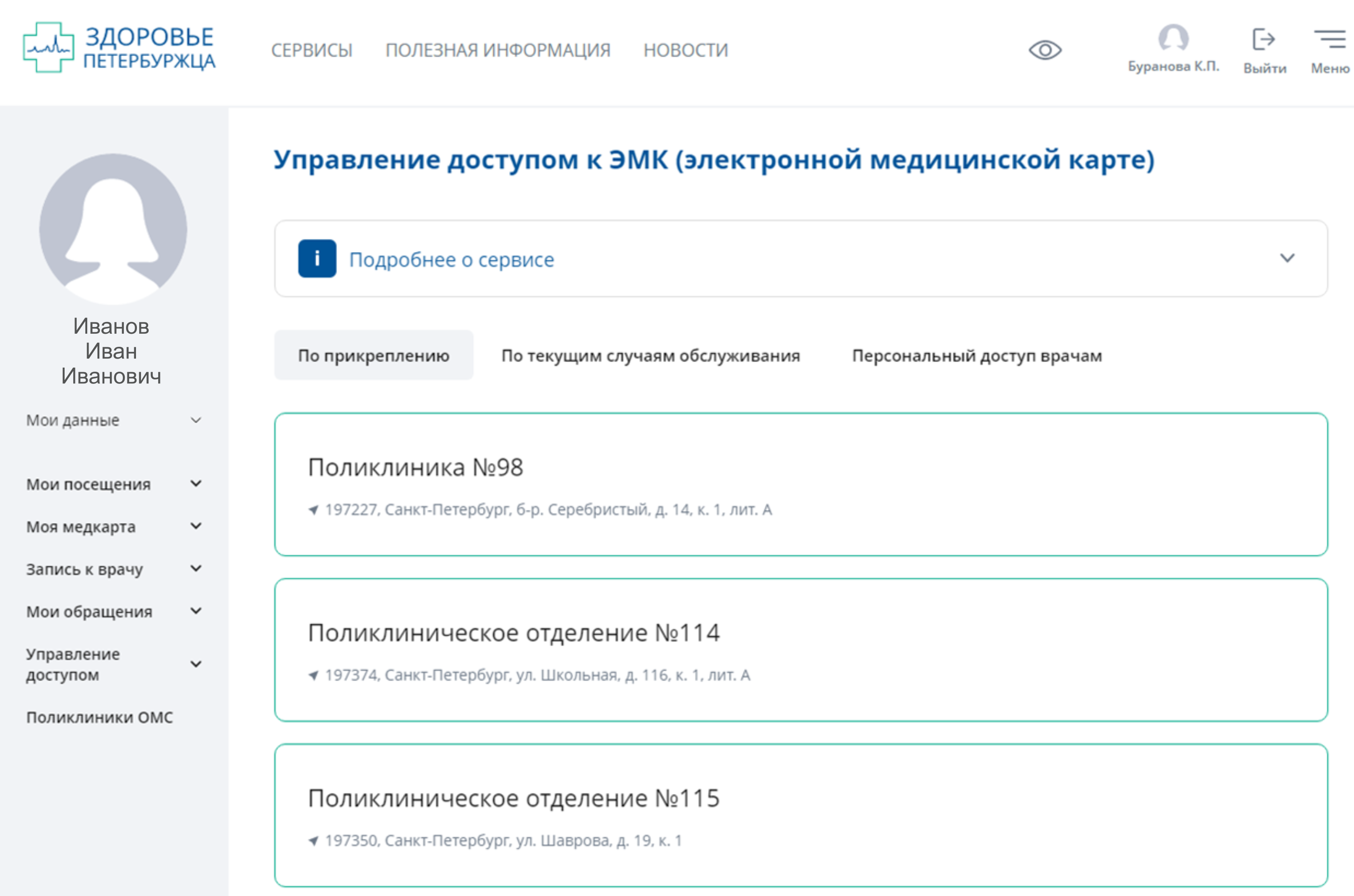 13
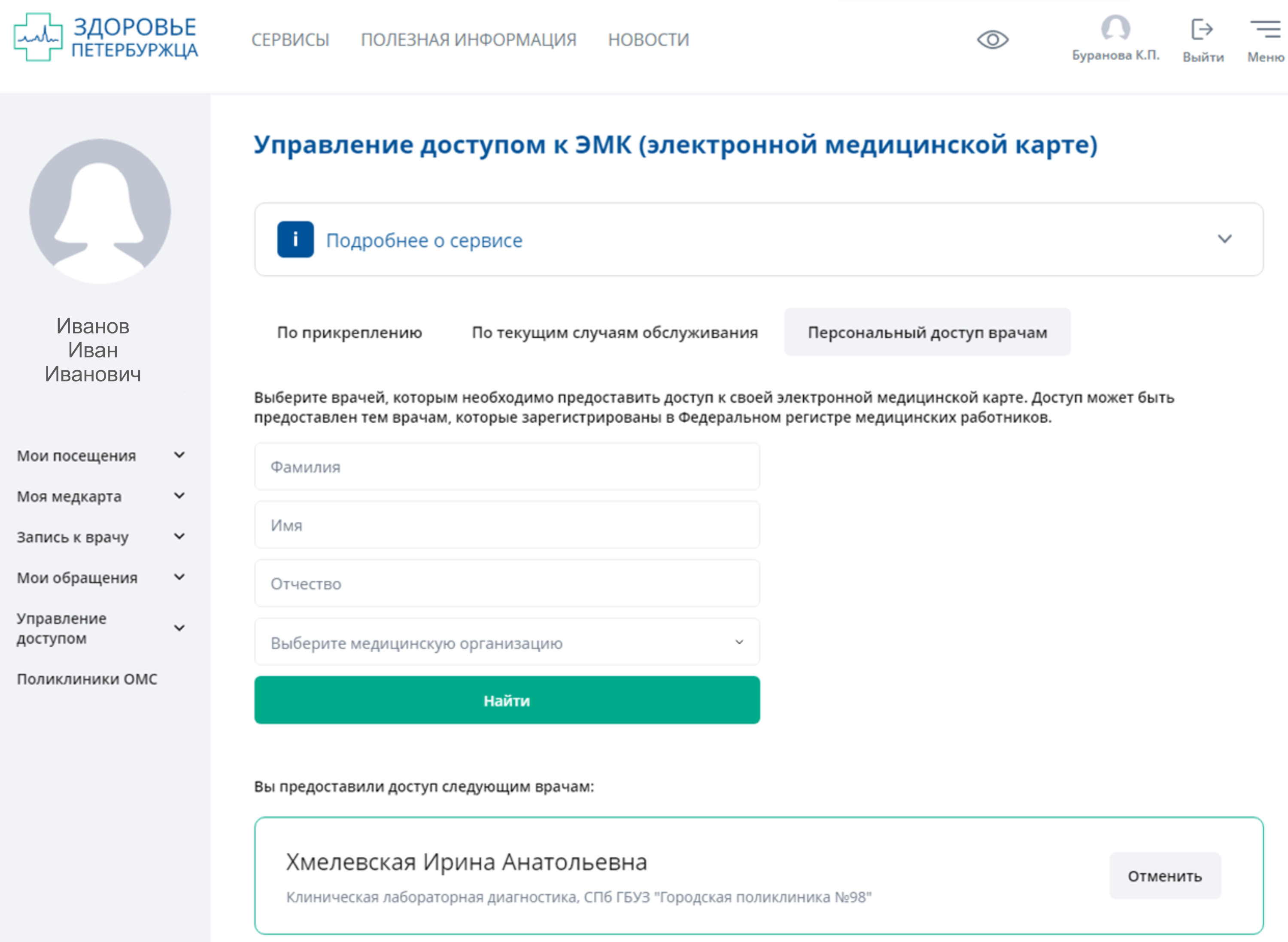 14
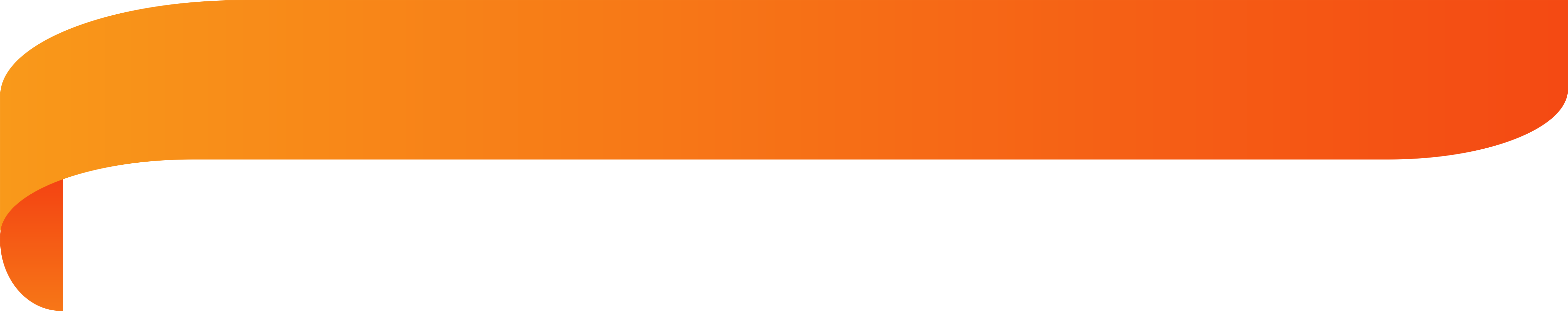 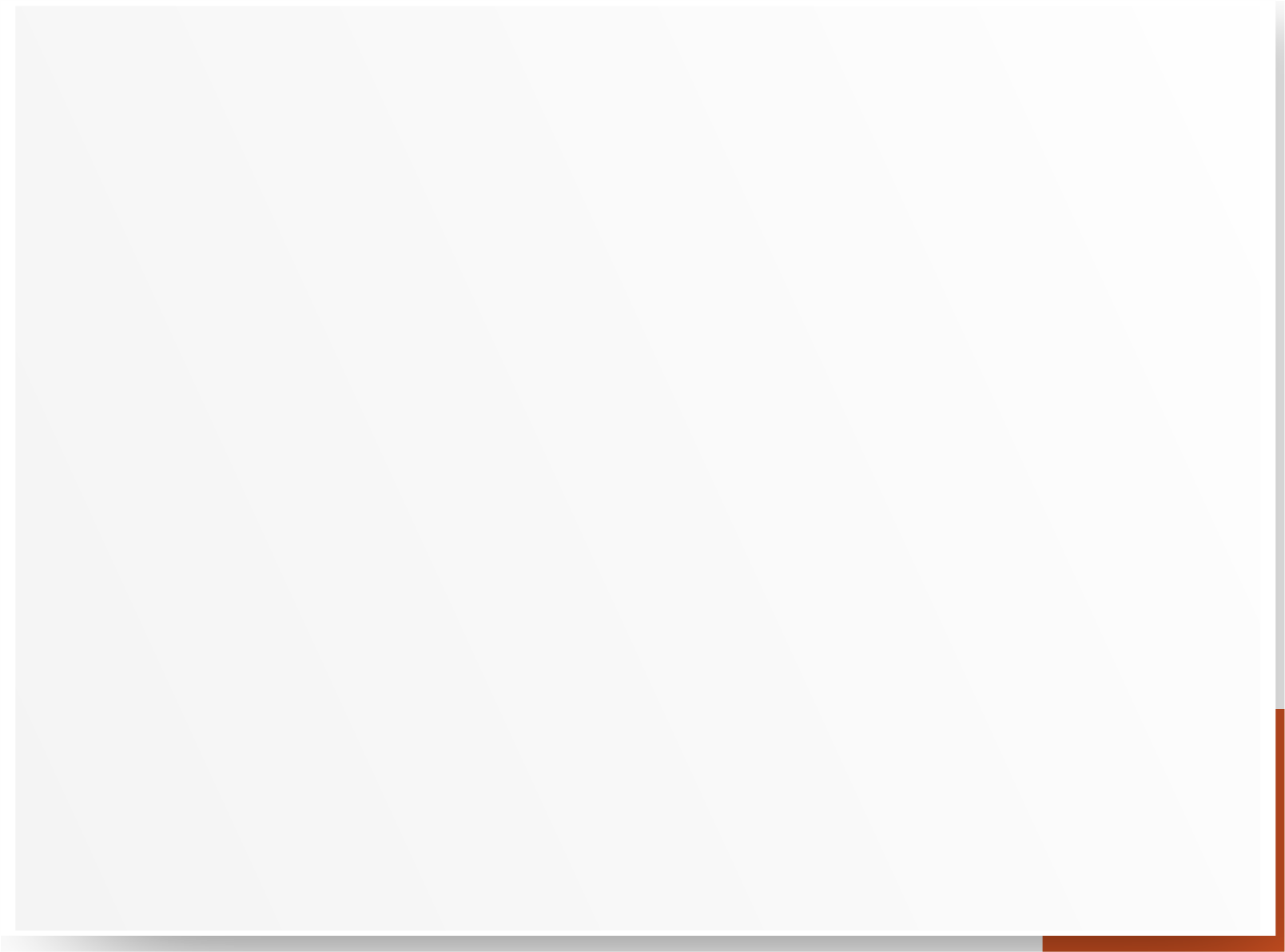 Электронная медицинская карта петербуржца (ЭМК)
Доступ к своим медицинским сведениям в любой момент времени с любого устройства (ПК, планшет, смартфон)
Случаи медобслуживания в разных МО в одном месте
Управление доступом к ЭМК – в том числе предоставление персонального доступа любому врачу государственных МО города
Просмотр журнала доступа к ЭМК – информация о том, кто просматривал сведения ЭМК пациента
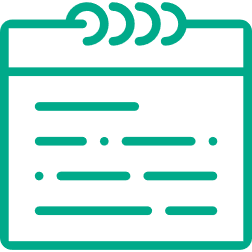 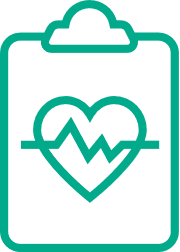 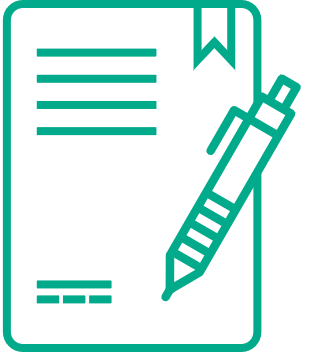 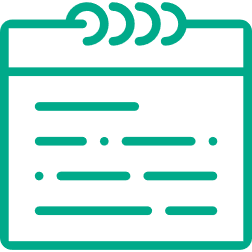 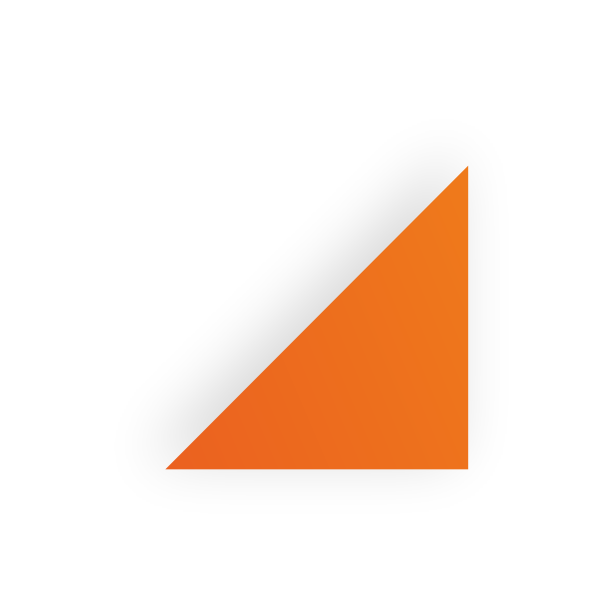 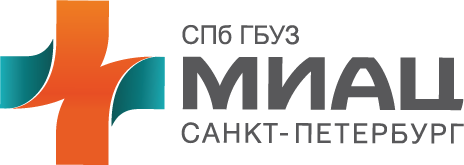 15
Журнал просмотра ЭМК
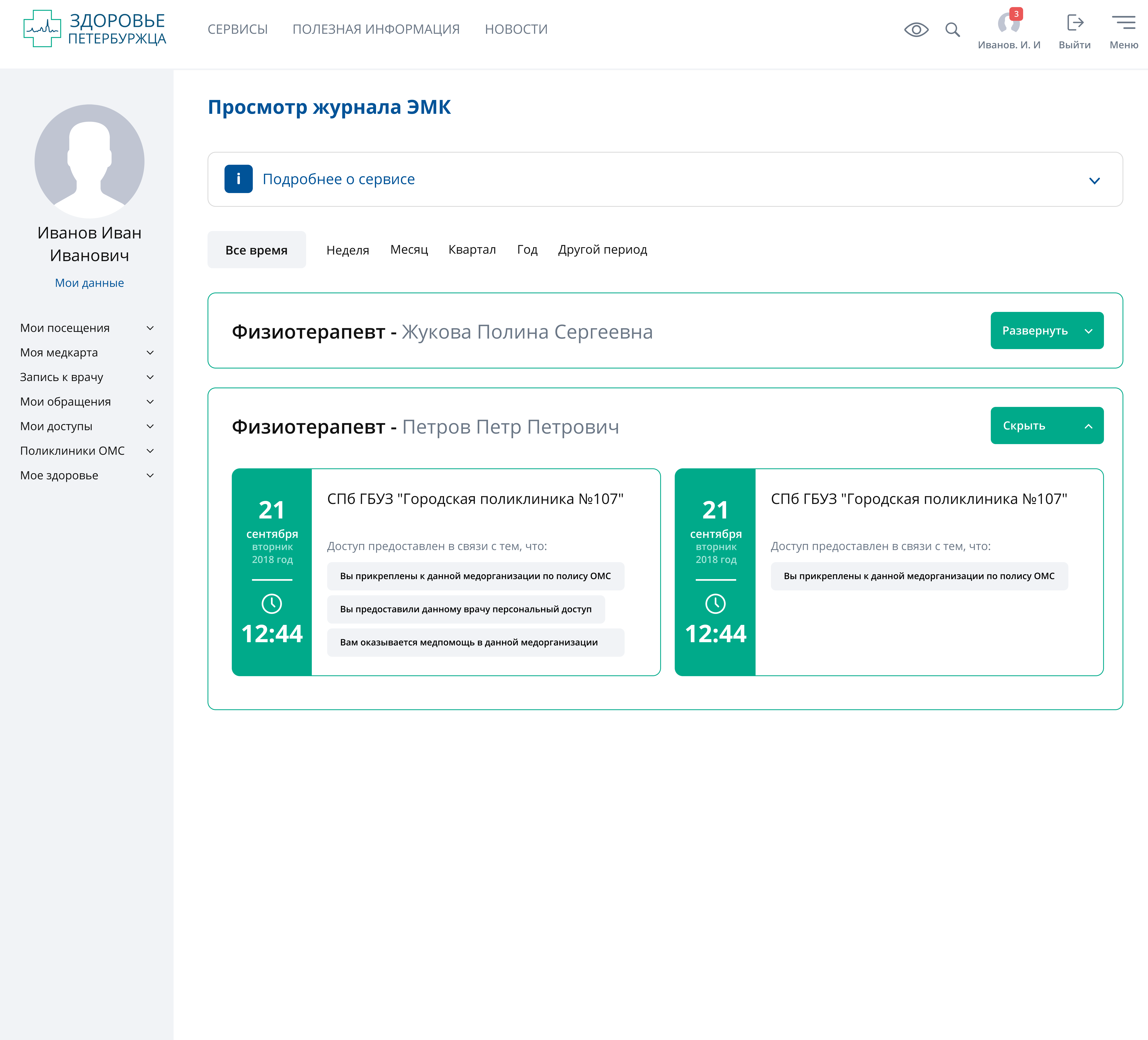 16
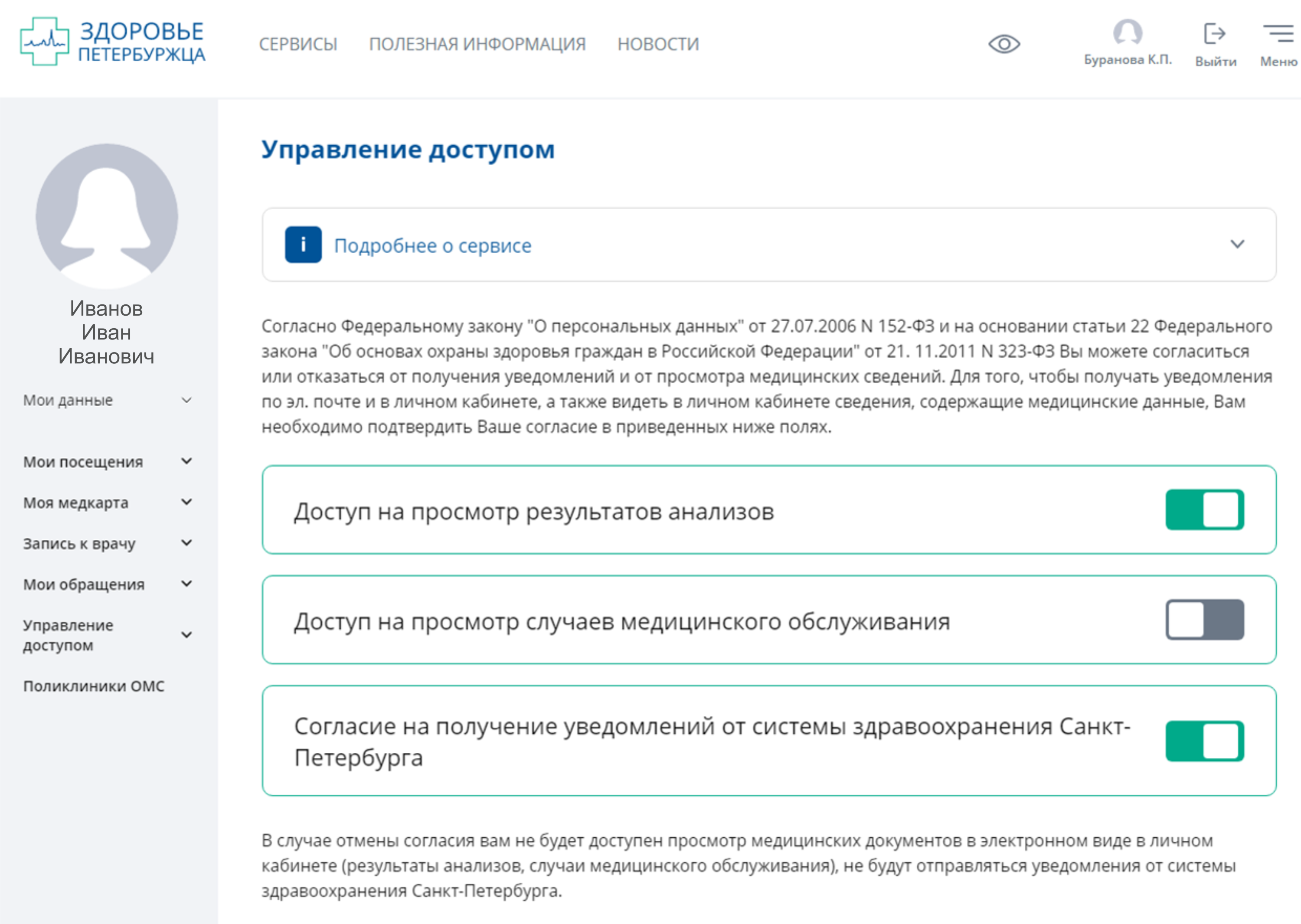 17
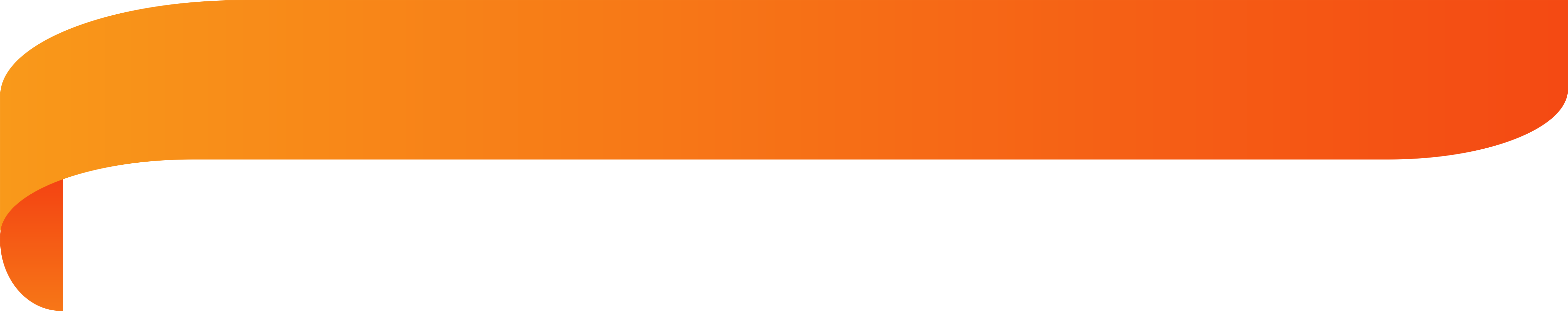 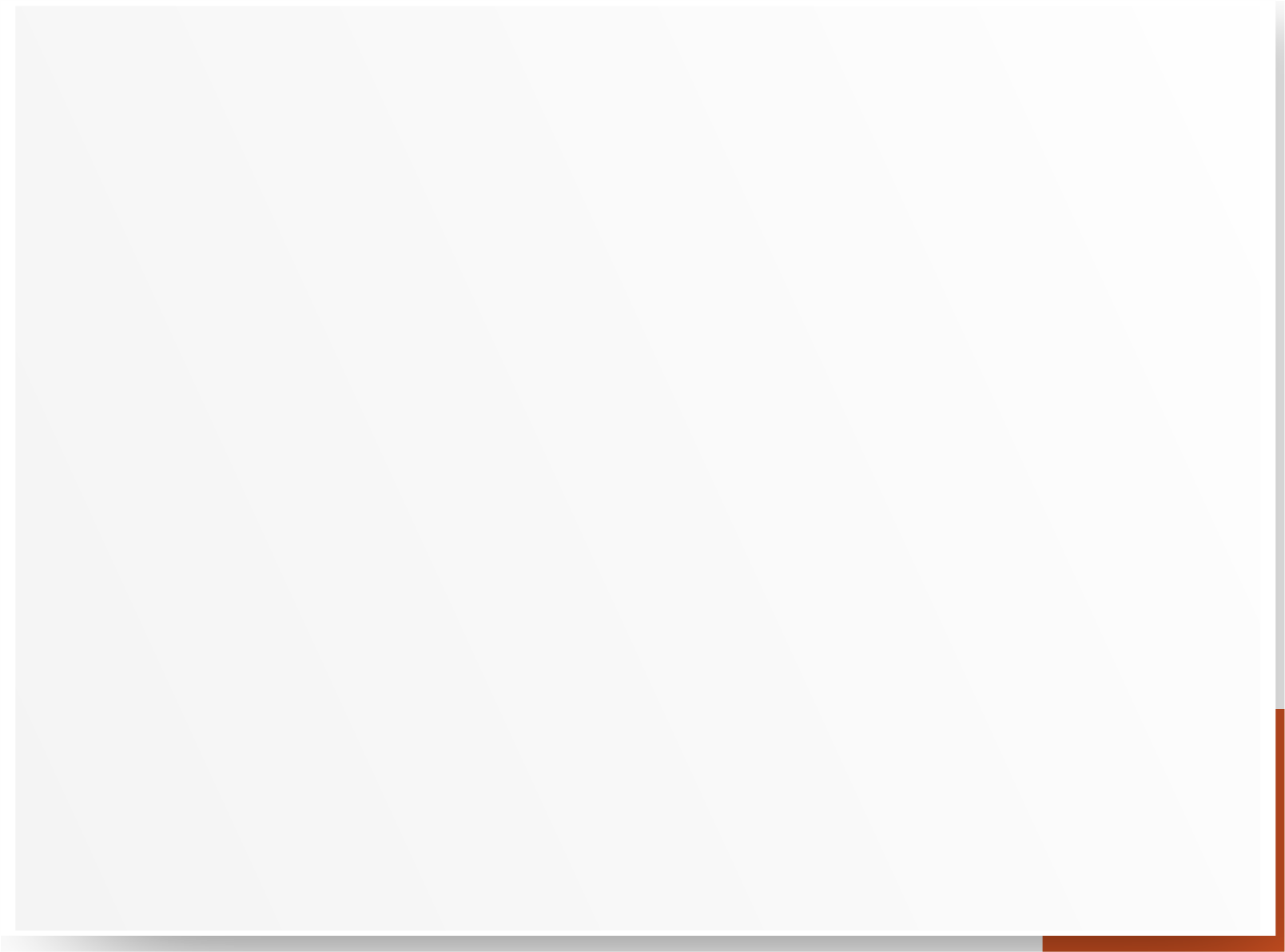 Сервис «Отзыв об оказанной медицинской помощи»
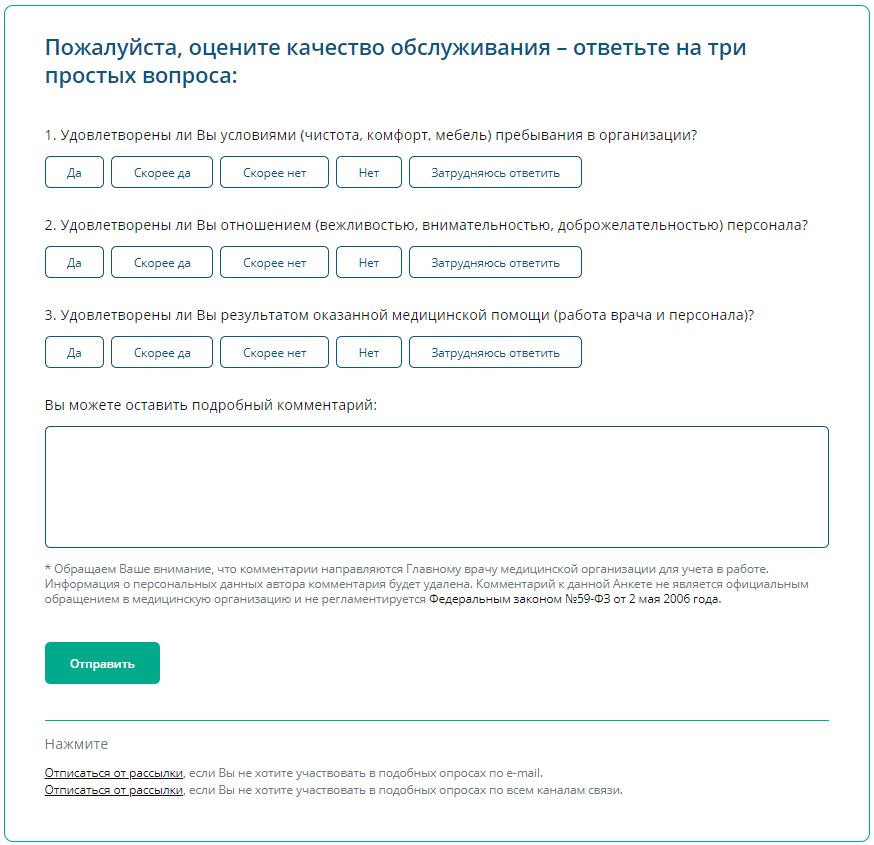 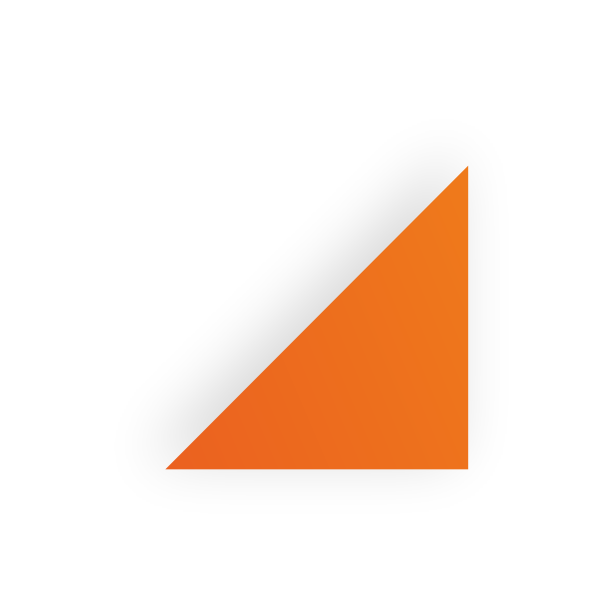 18
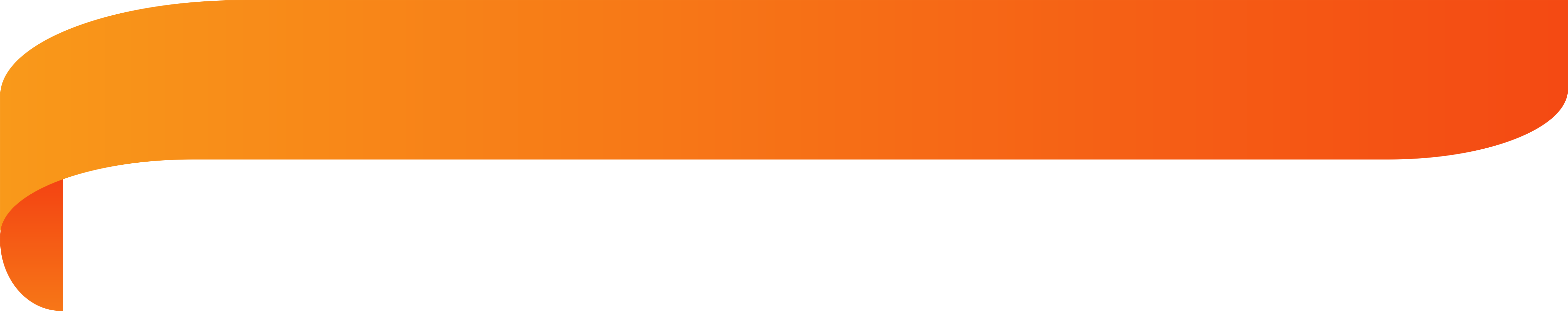 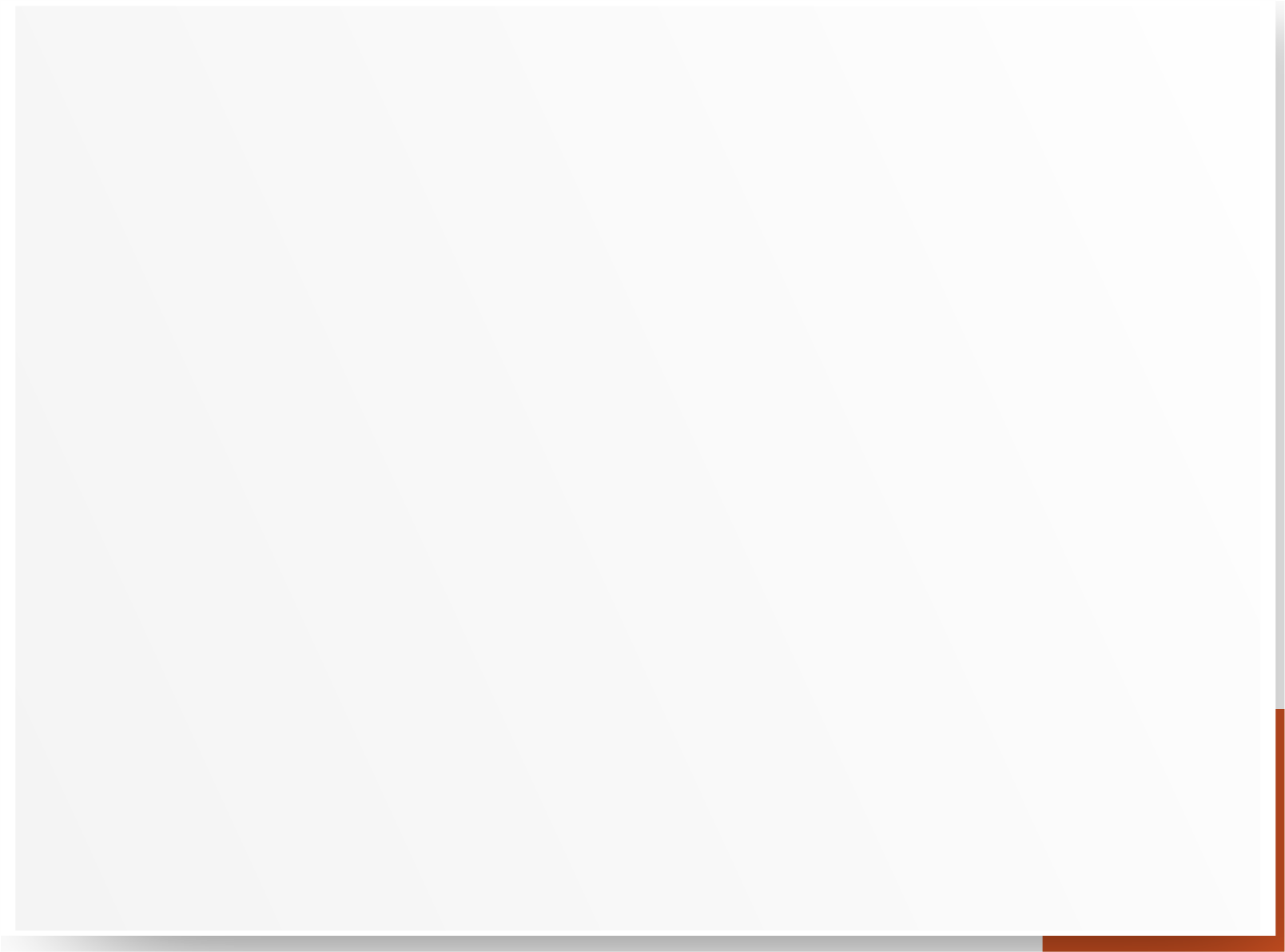 Результаты лабораторных исследований
Все анализы в личном кабинете – по готовности
Возможность сохранить и распечатать
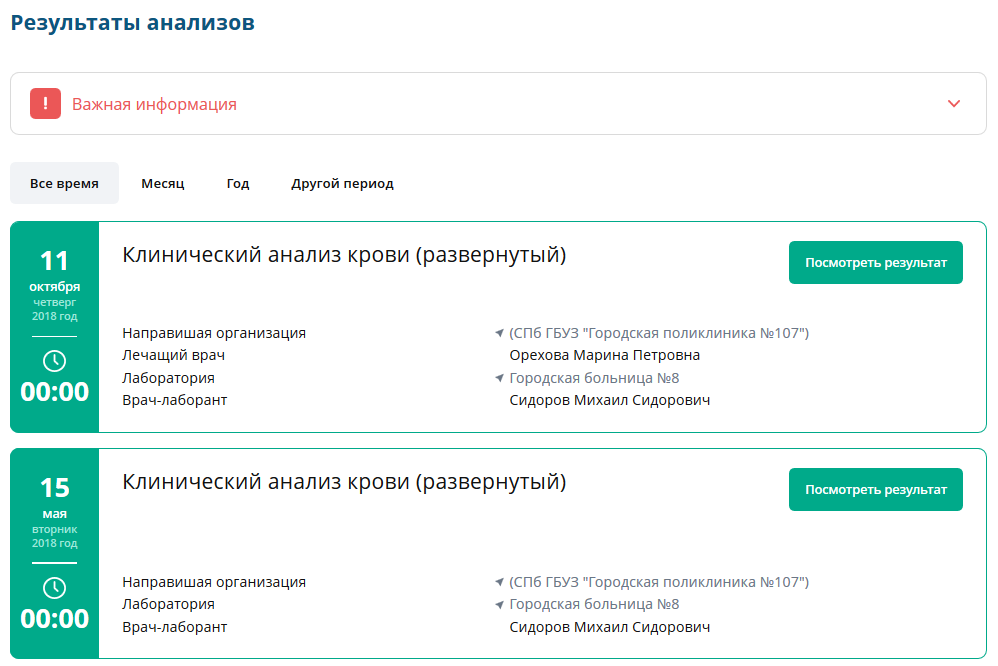 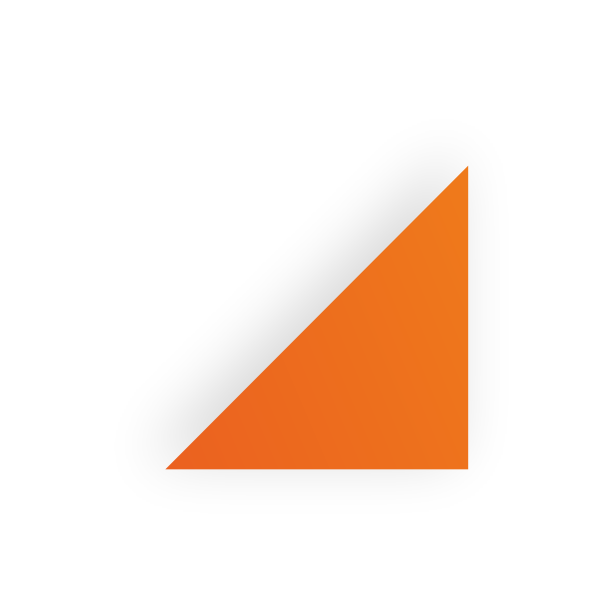 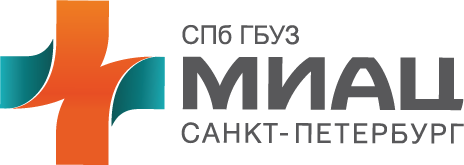 19
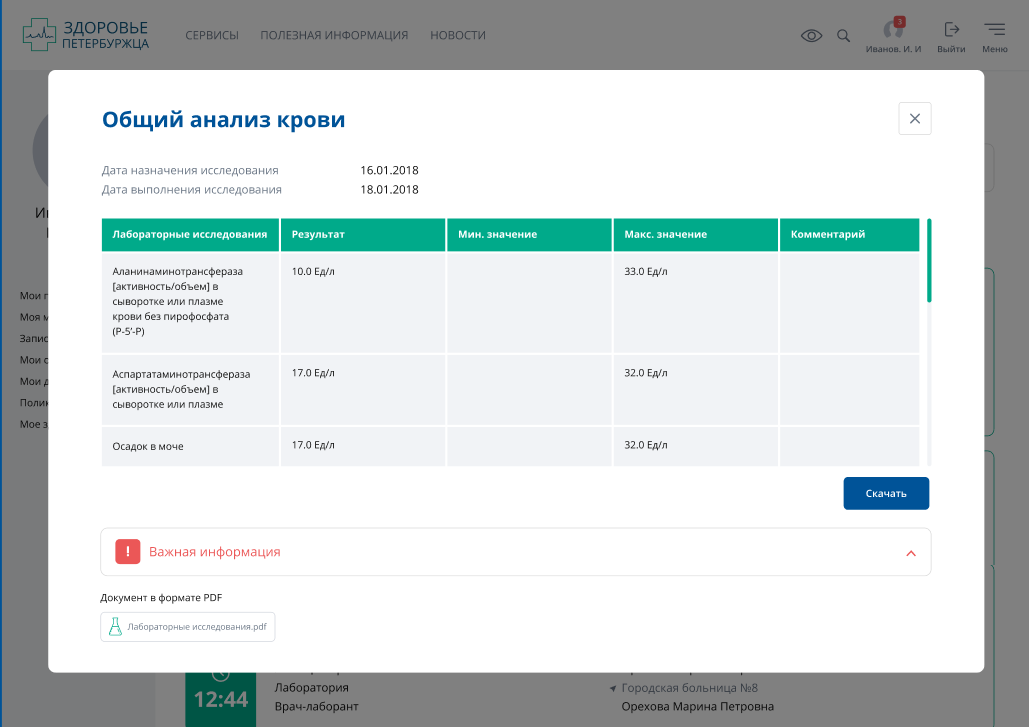 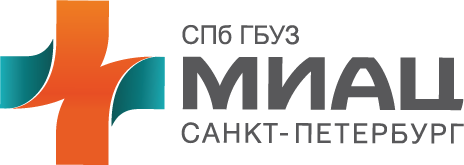 20
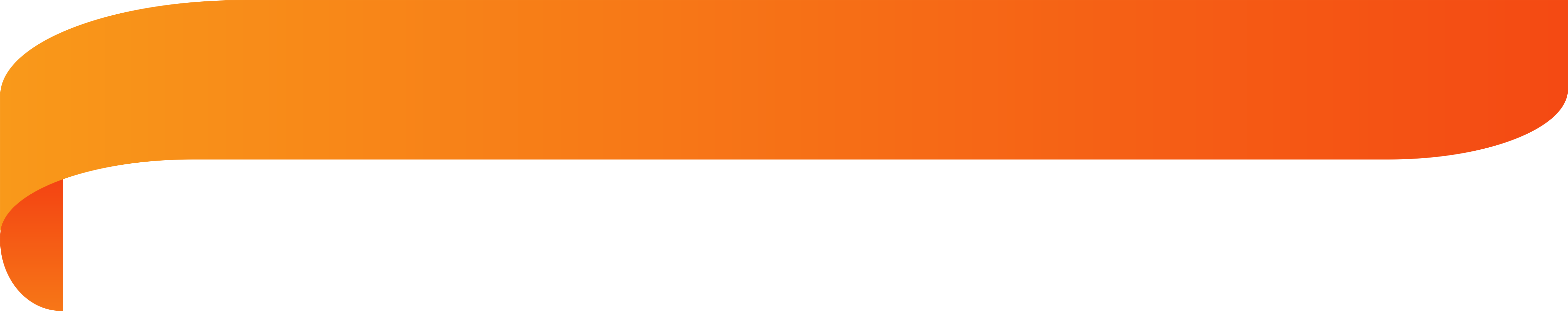 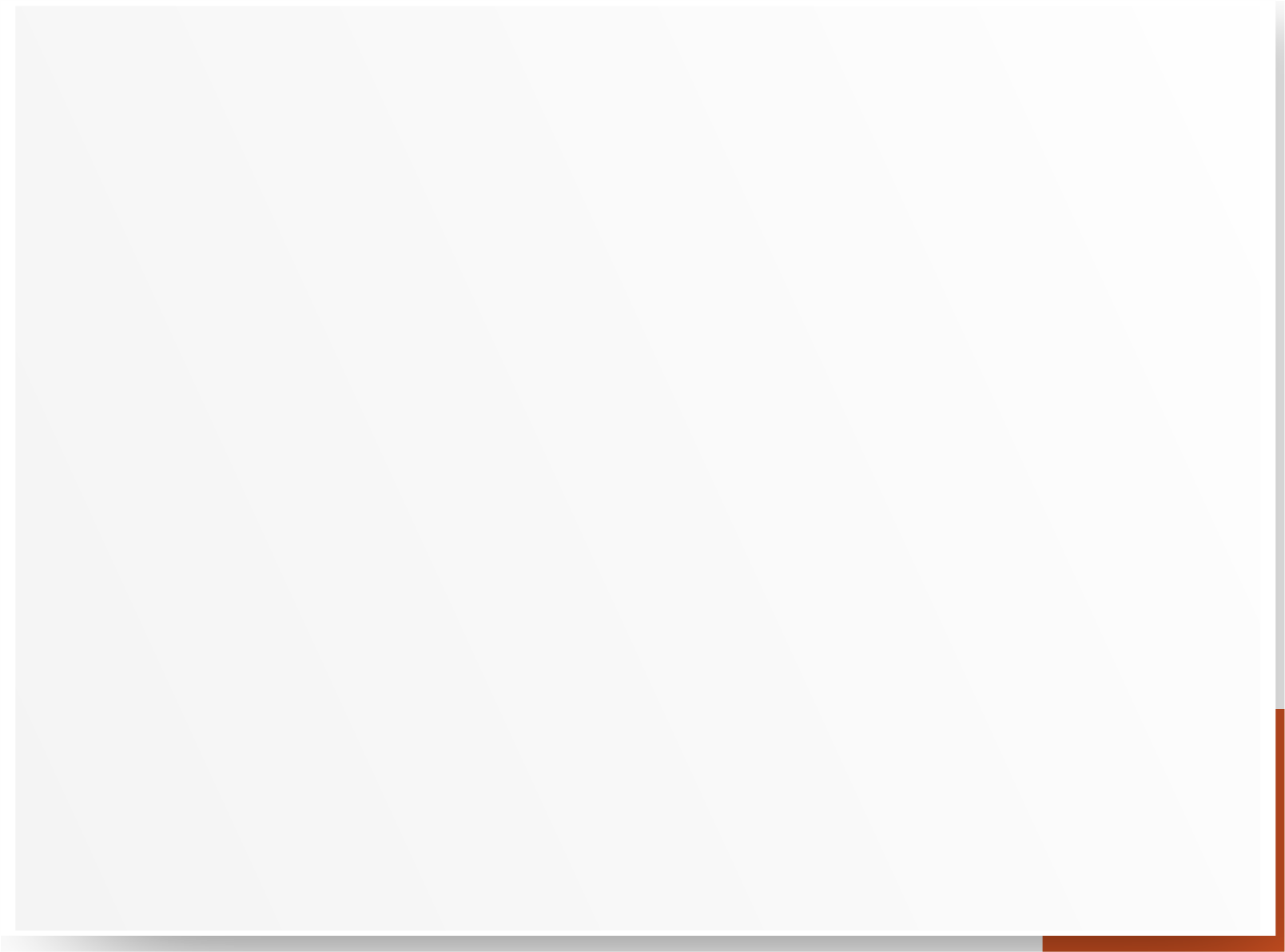 Обращения в медицинские организации
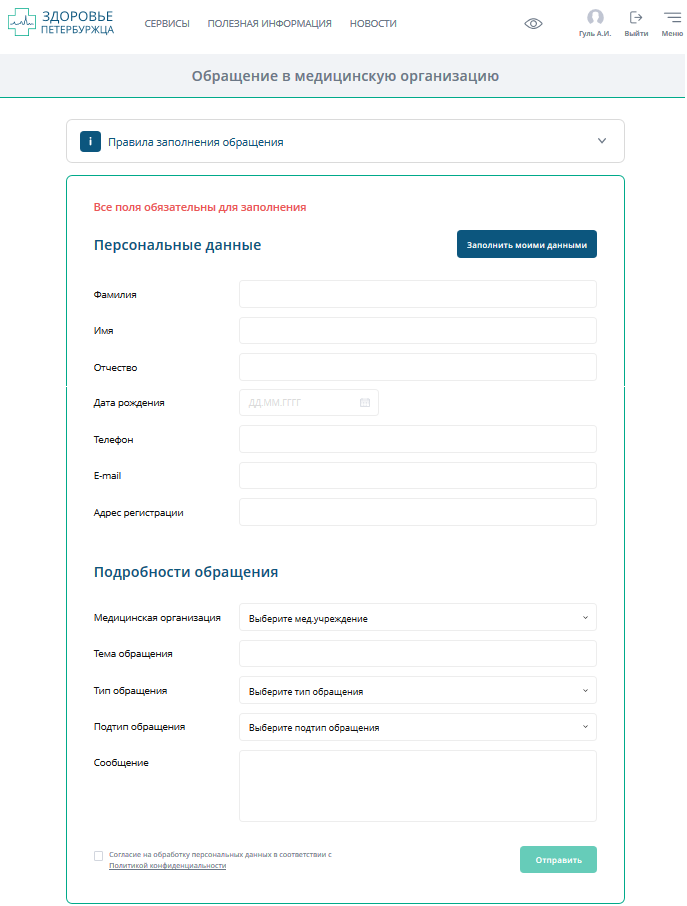 Адресное обращение в конкретную медицинскую организацию 
Автоматическое заполнение контактных данных для ответа, если пациент авторизован
Сегментация обращений по теме и типу обращения
В личном кабинете – все обращения и ответы на них
Интерфейс для просмотра и ответа на обращения (для медицинских организаций)
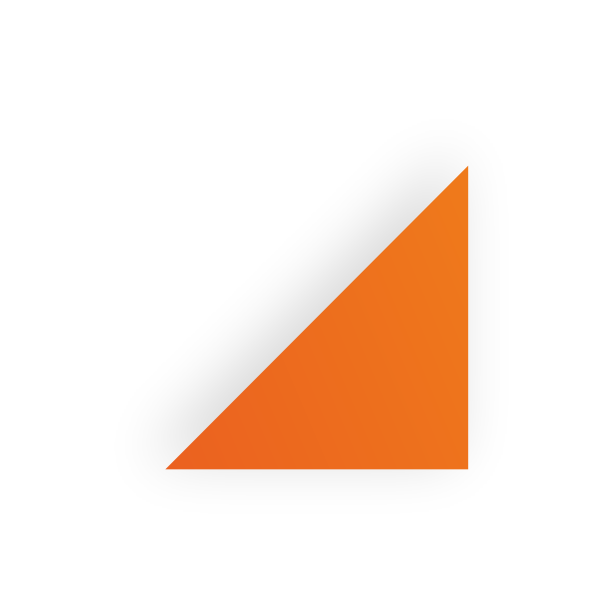 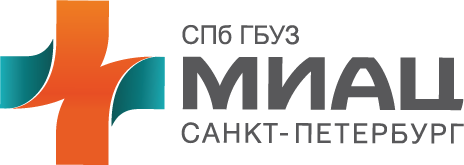 21
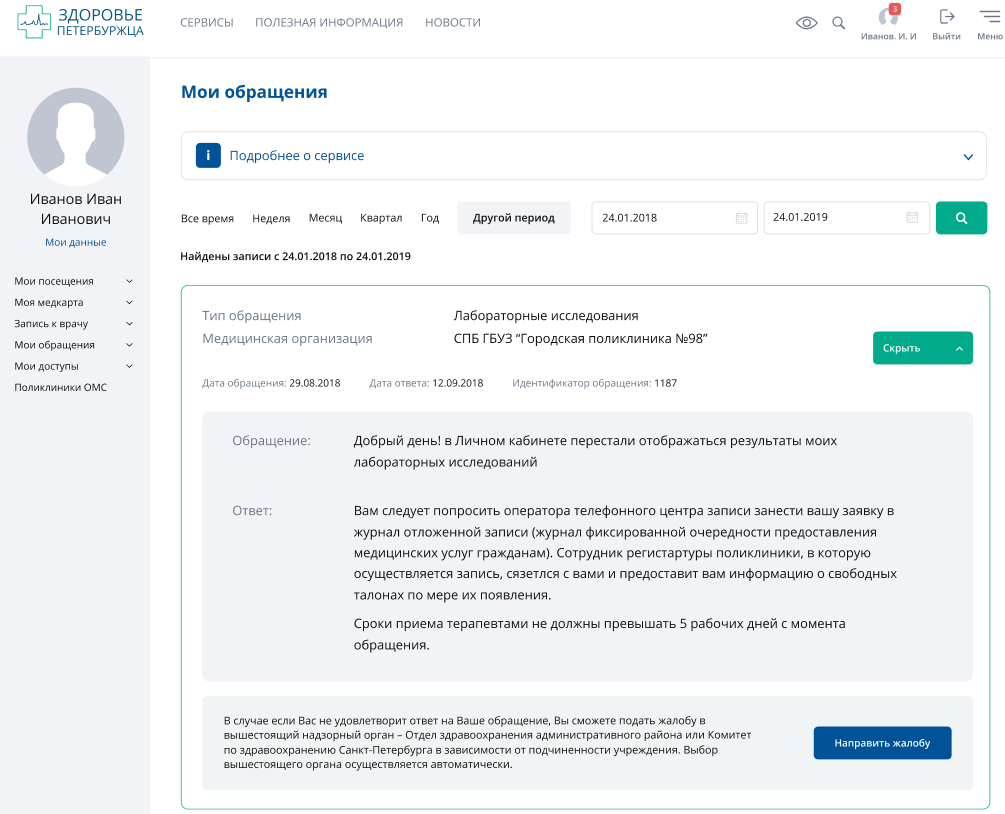 22
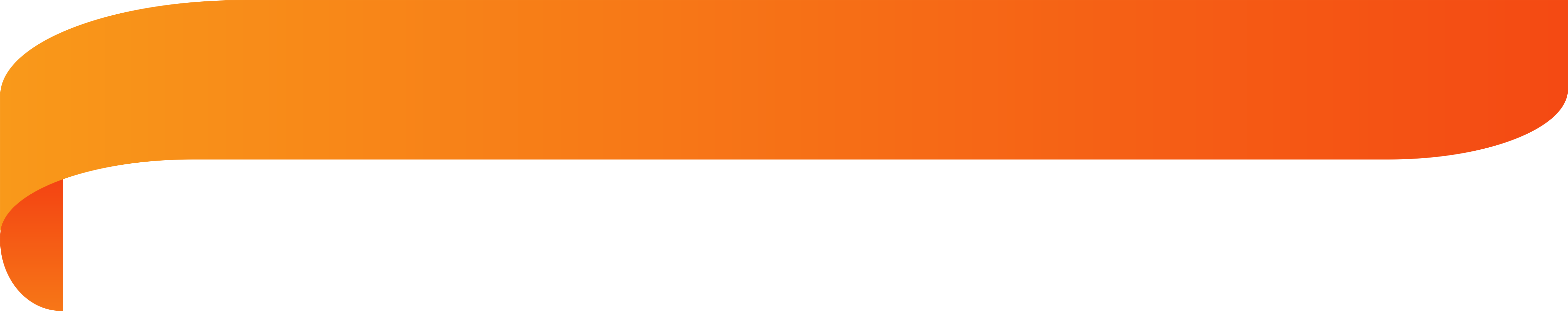 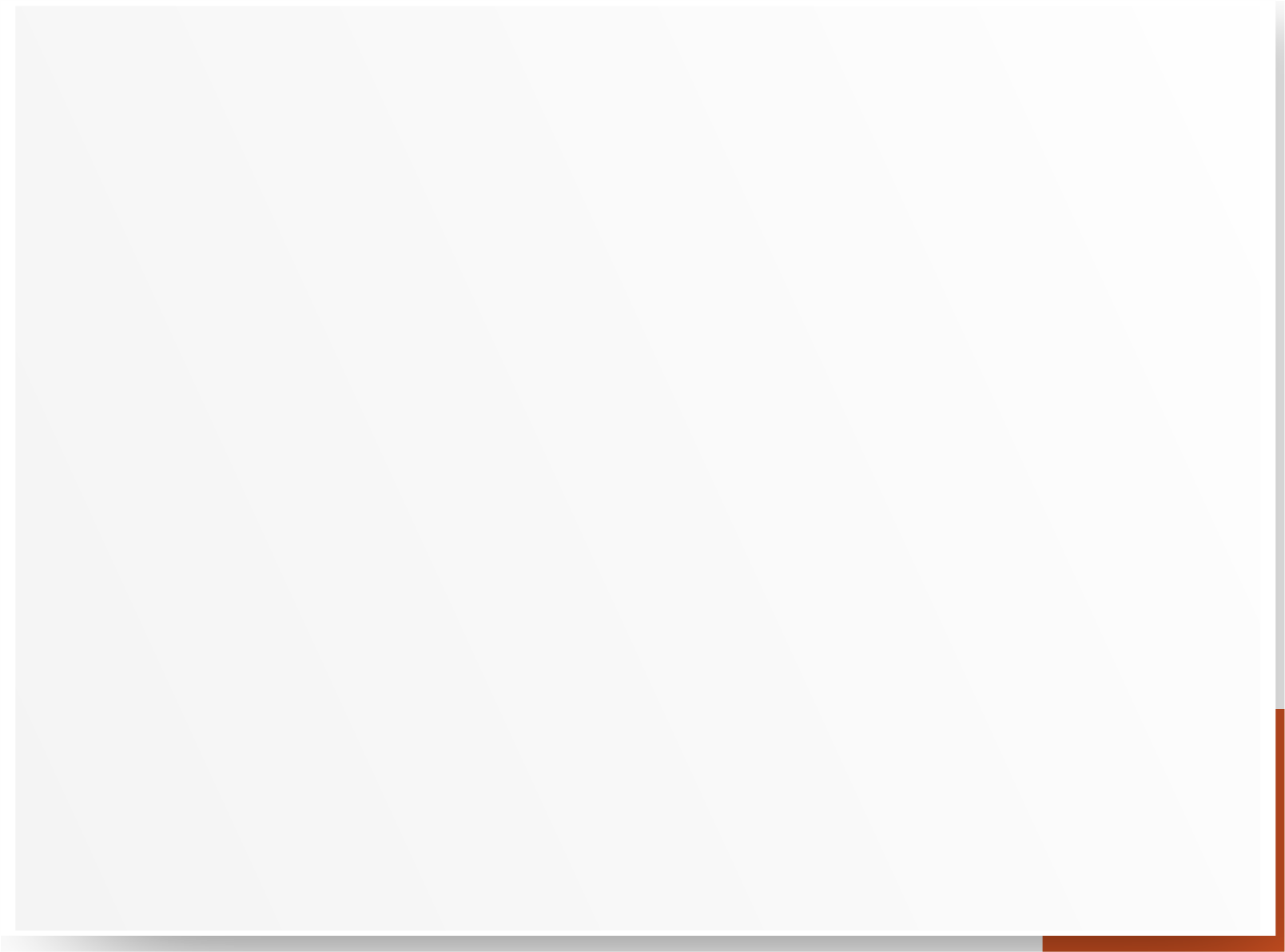 Запись на диспансеризацию
Возможность:
Узнать о ближайшей доступной диспансеризации
Заполнить анкету онлайн, чтобы не заполнять ее у врача
Выбрать услуги в плане диспансеризации
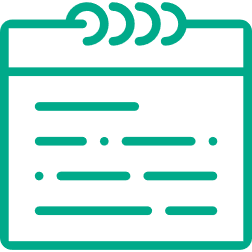 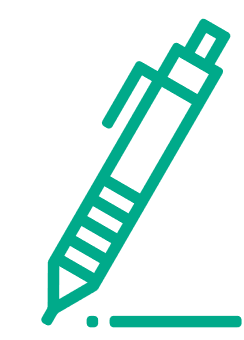 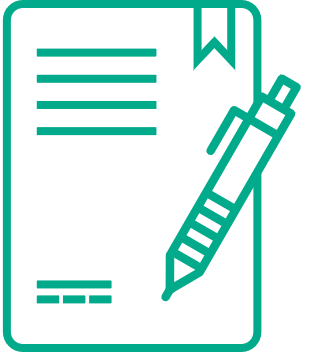 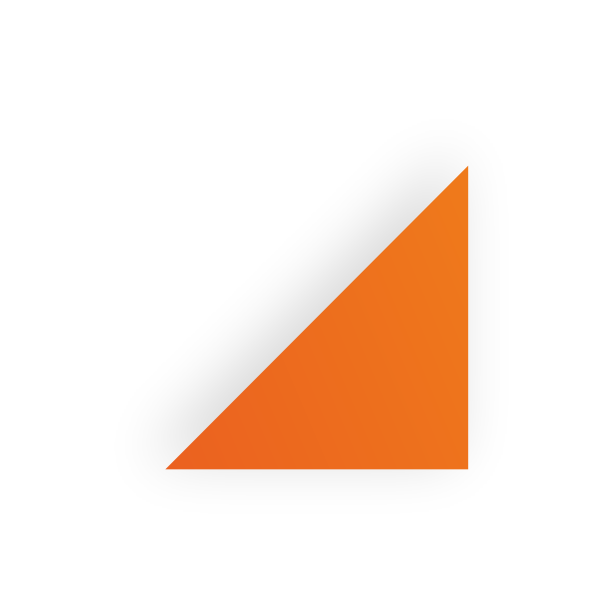 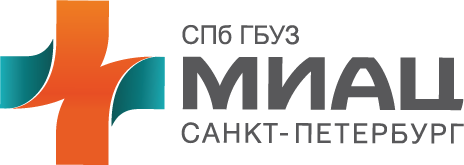 23
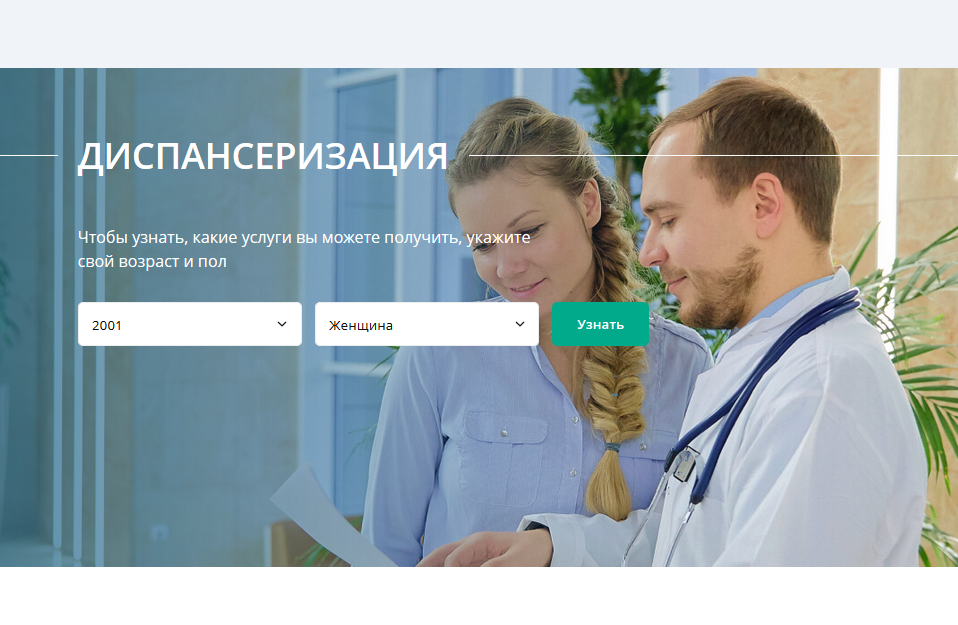 24
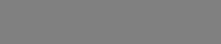 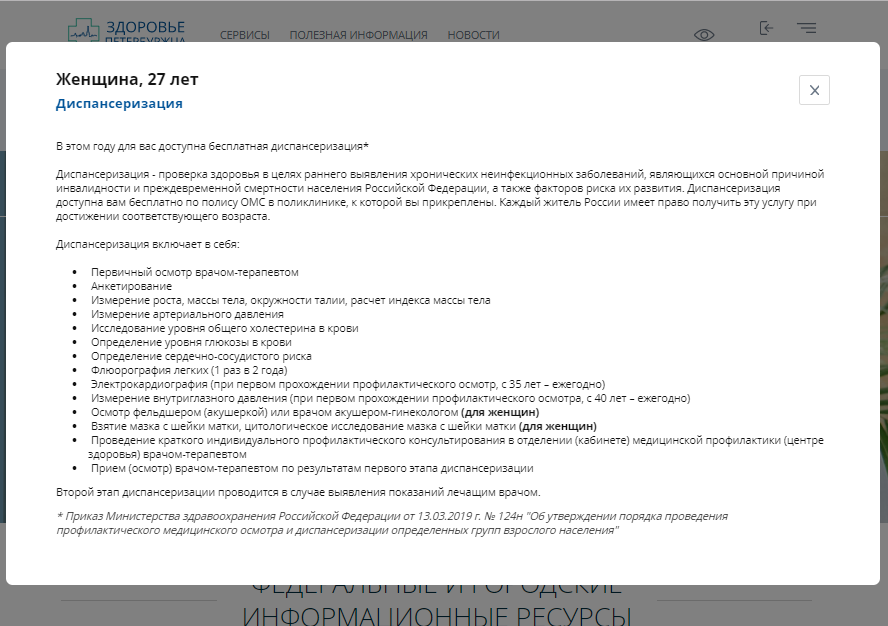 25
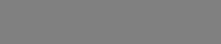 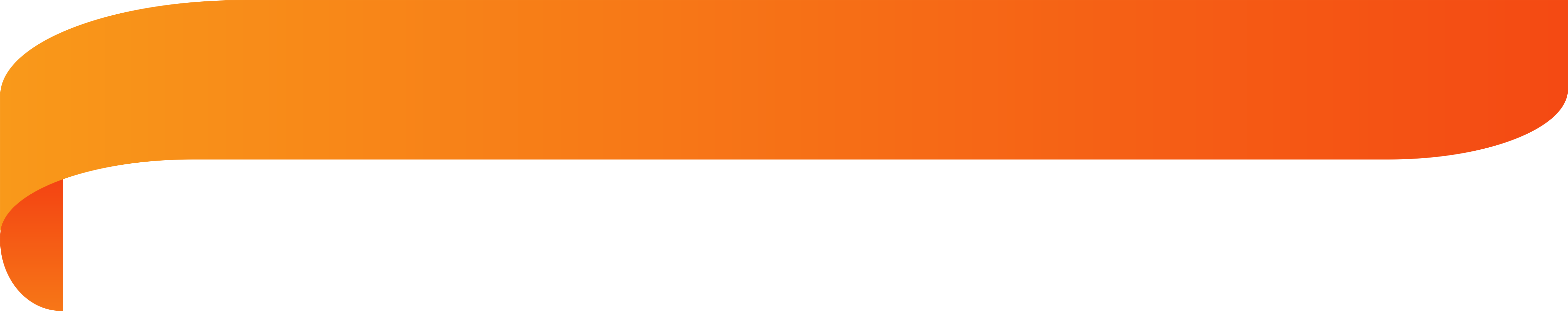 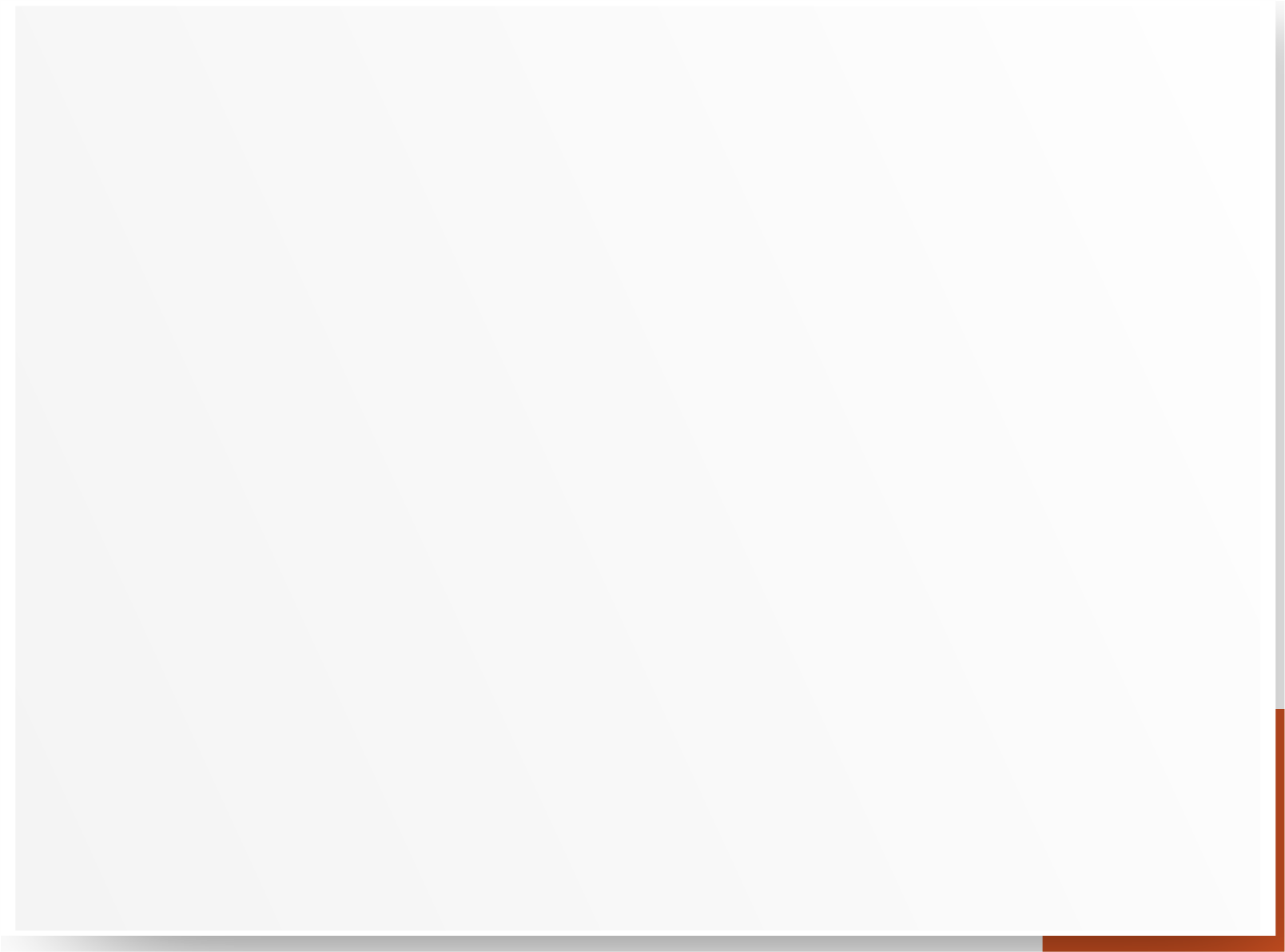 Запись на диспансеризацию
Возможность:
Узнать о ближайшей доступной диспансеризации
Заполнить анкету онлайн, чтобы не заполнять ее у врача
Выбрать услуги в плане диспансеризации
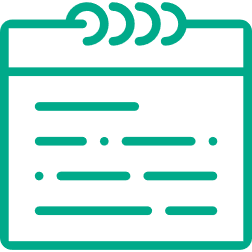 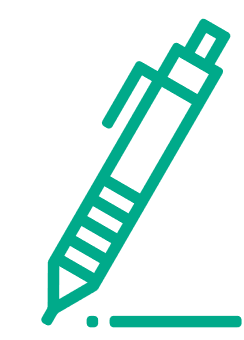 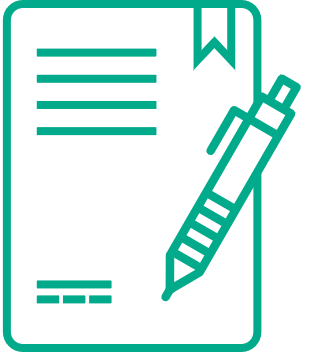 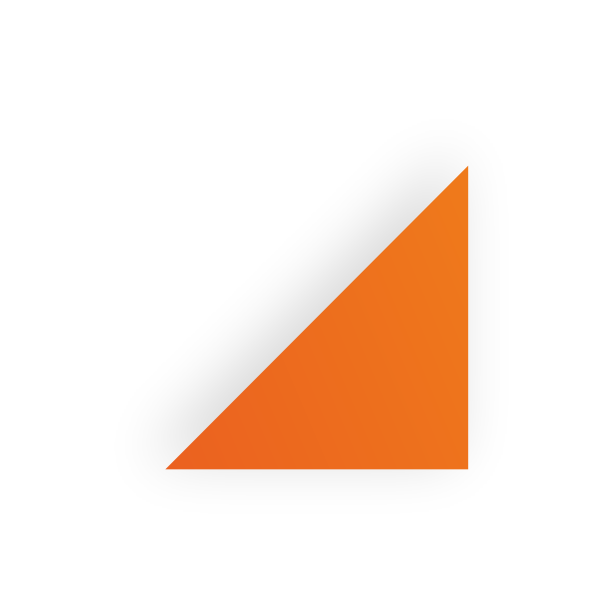 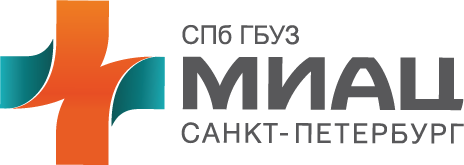 26
Заполнение анкеты диспансеризации
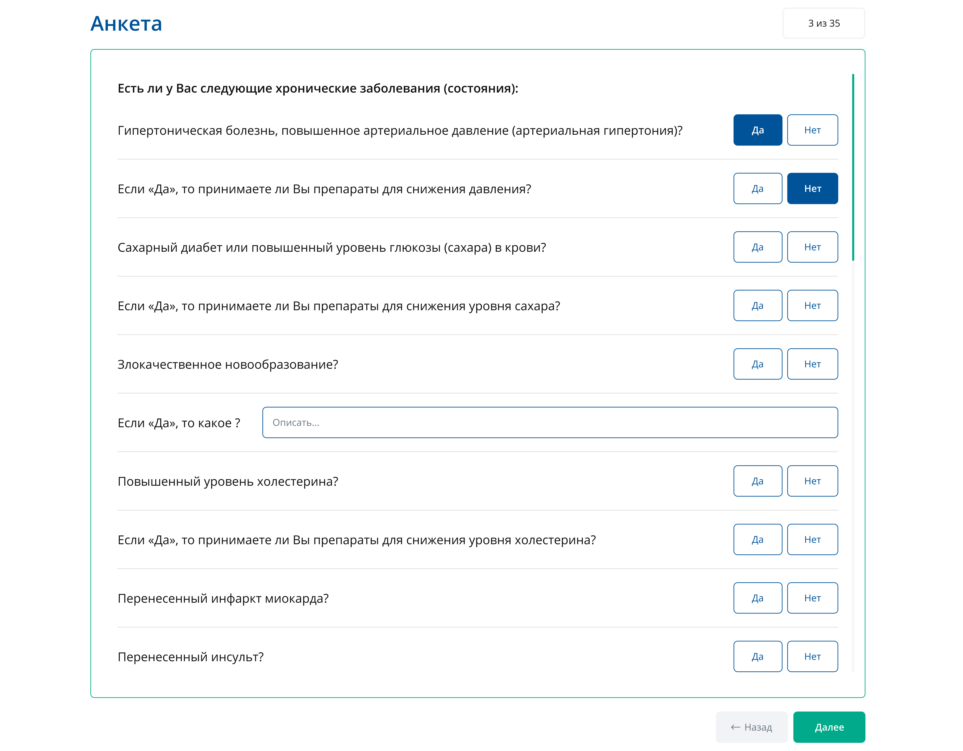 27
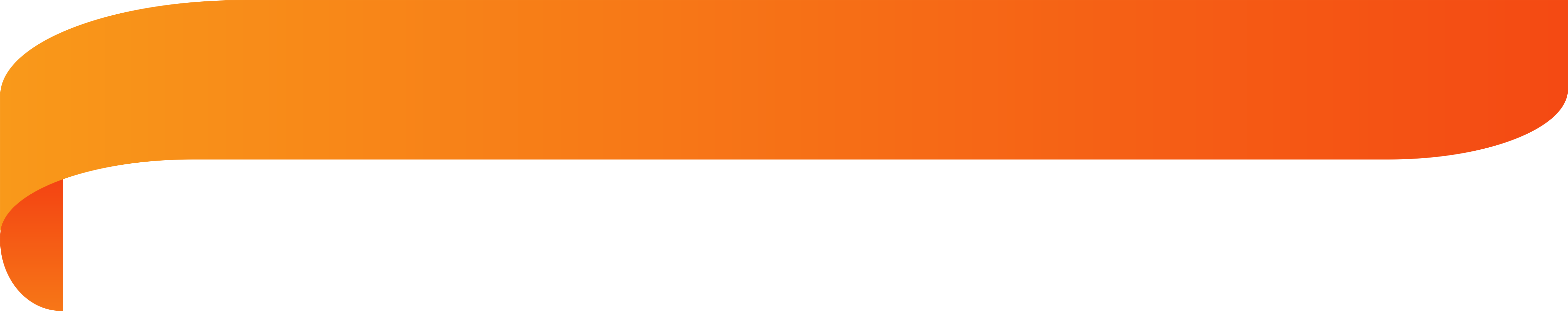 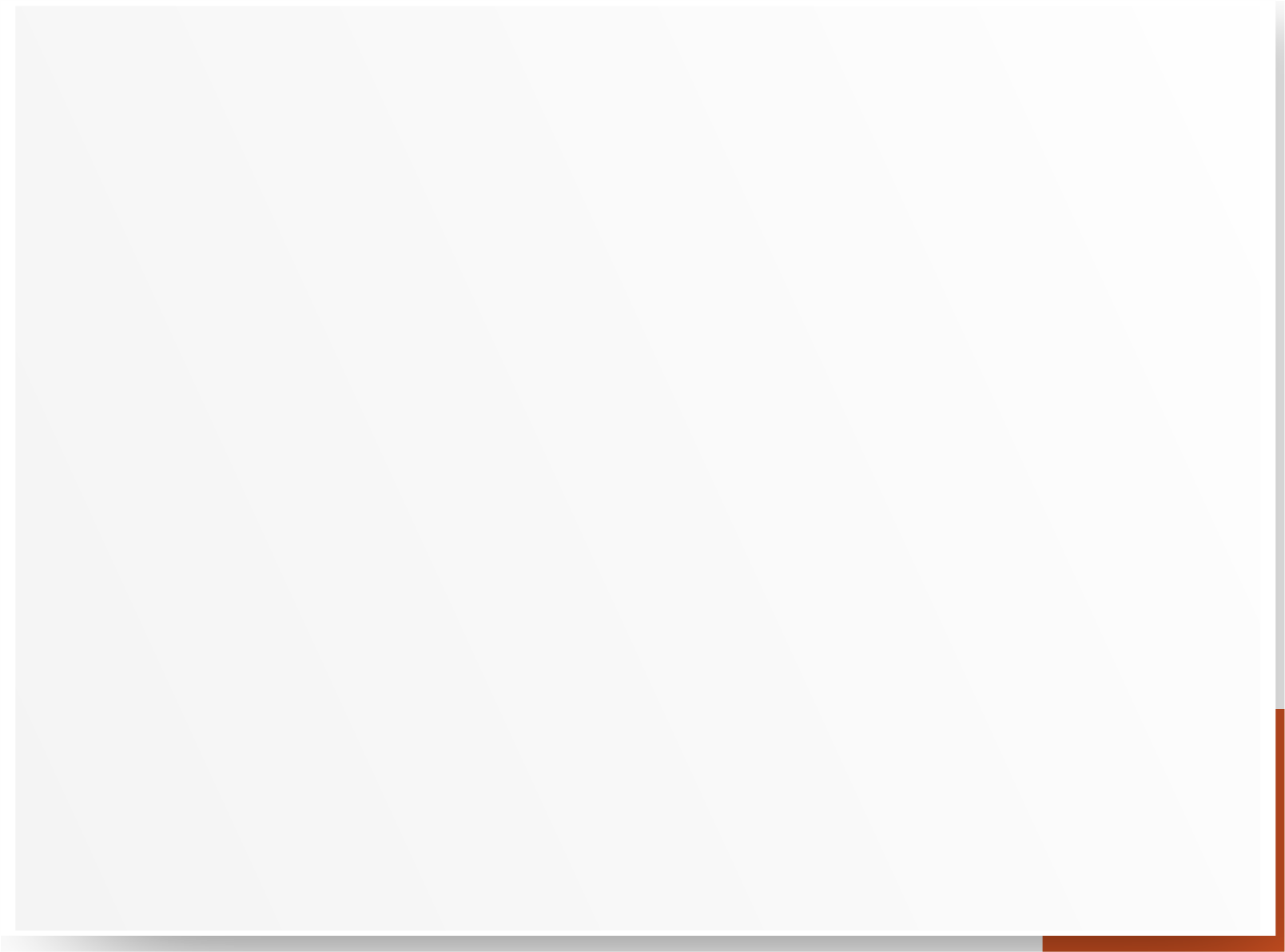 Запись на диспансеризацию
Возможность:
Узнать о ближайшей доступной диспансеризации
Заполнить анкету онлайн, чтобы не заполнять ее у врача
Выбрать услуги в плане диспансеризации
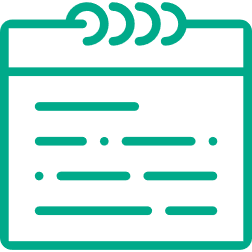 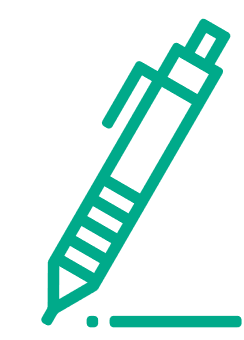 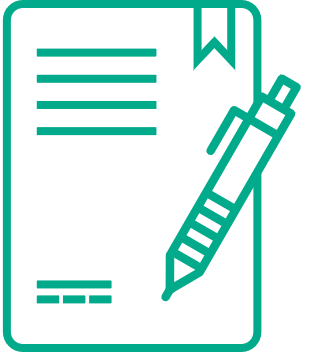 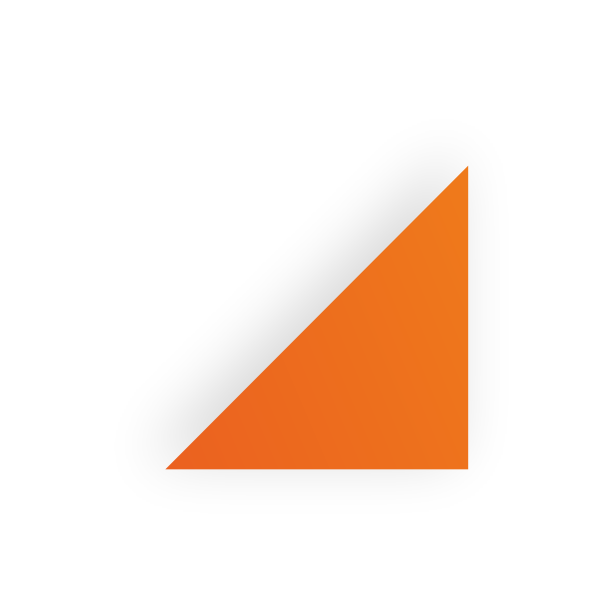 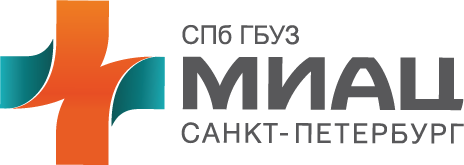 28
Выбор услуг в плане диспансеризации
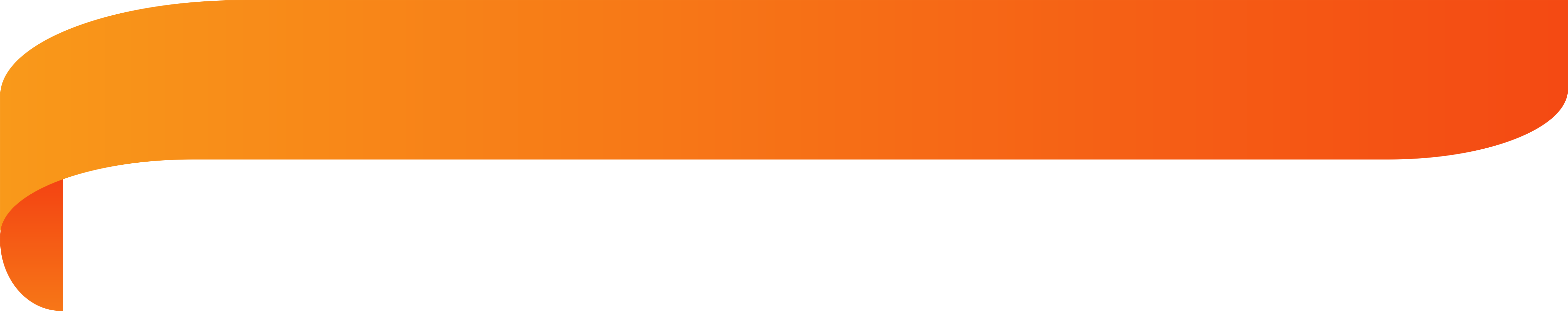 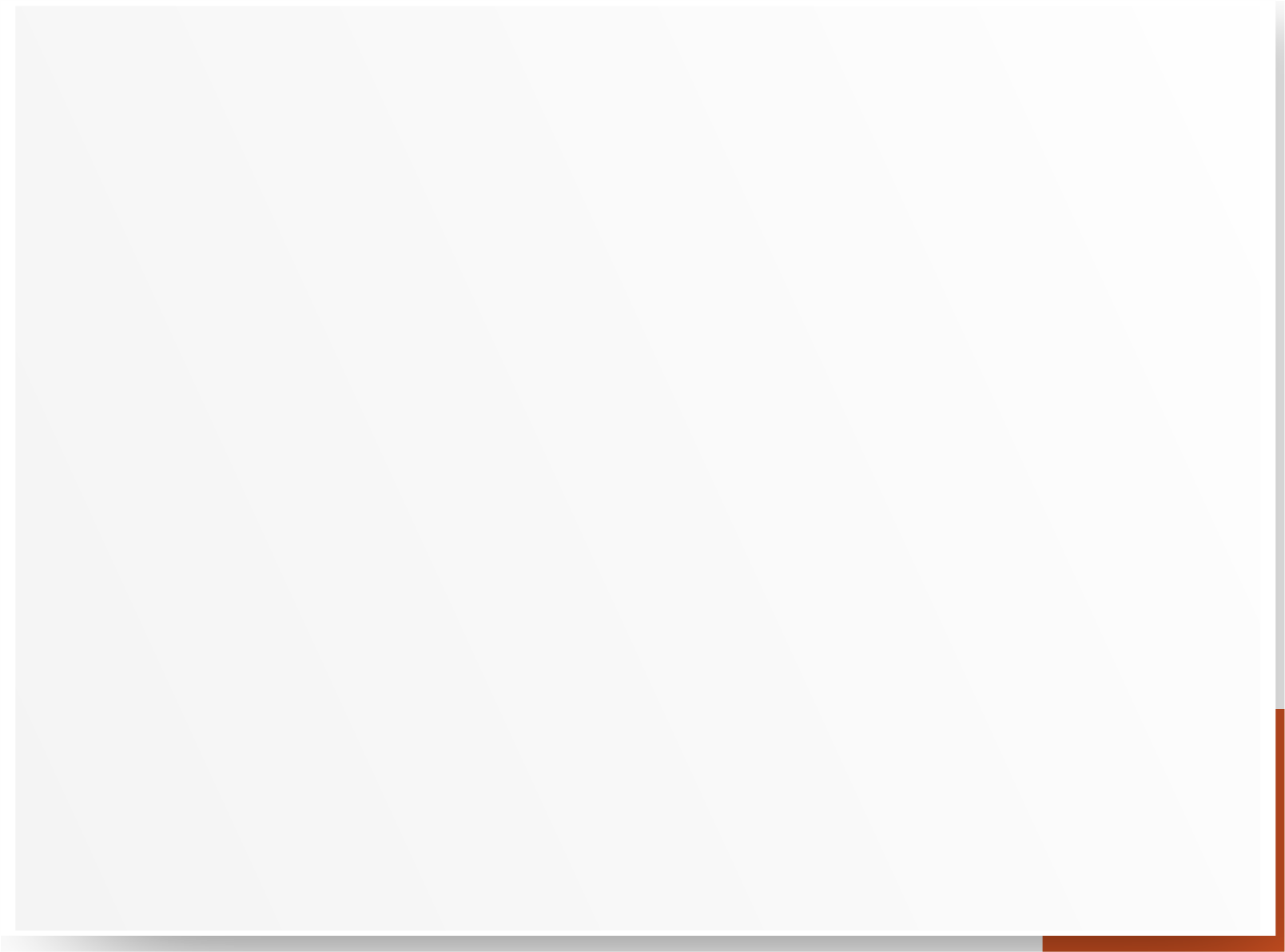 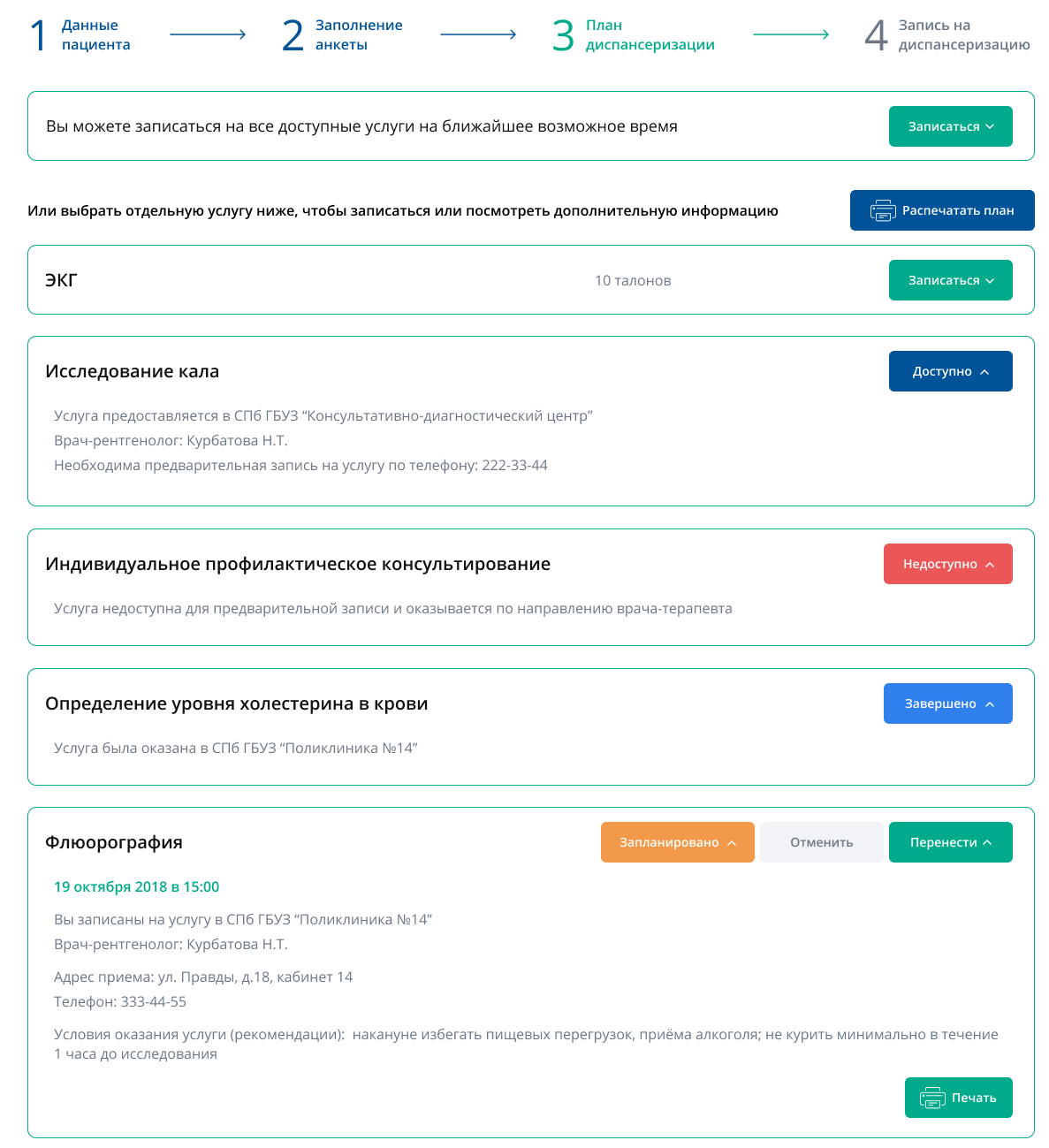 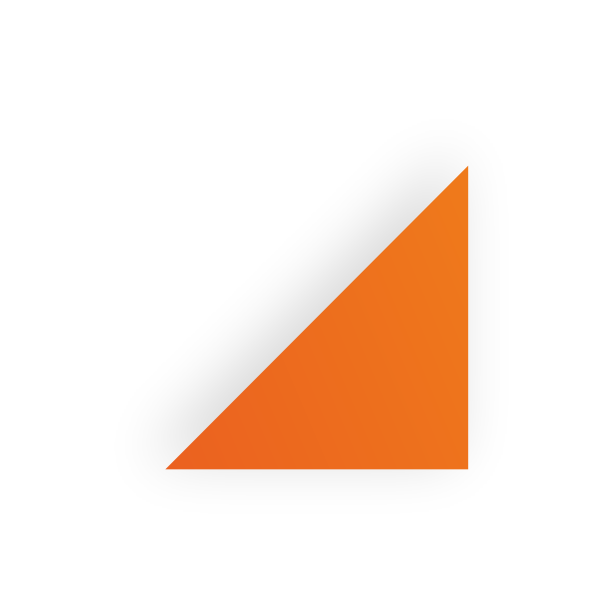 29
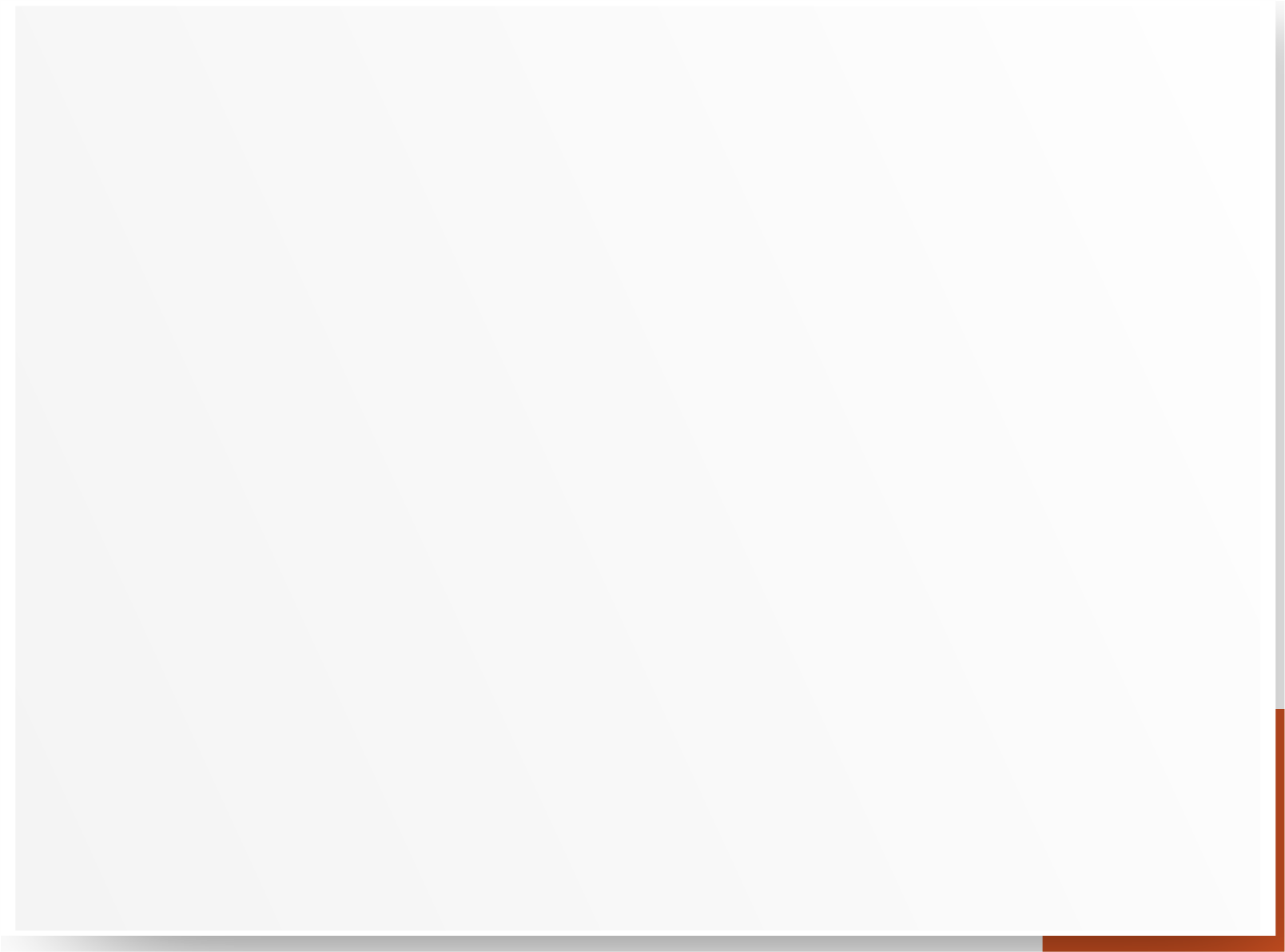 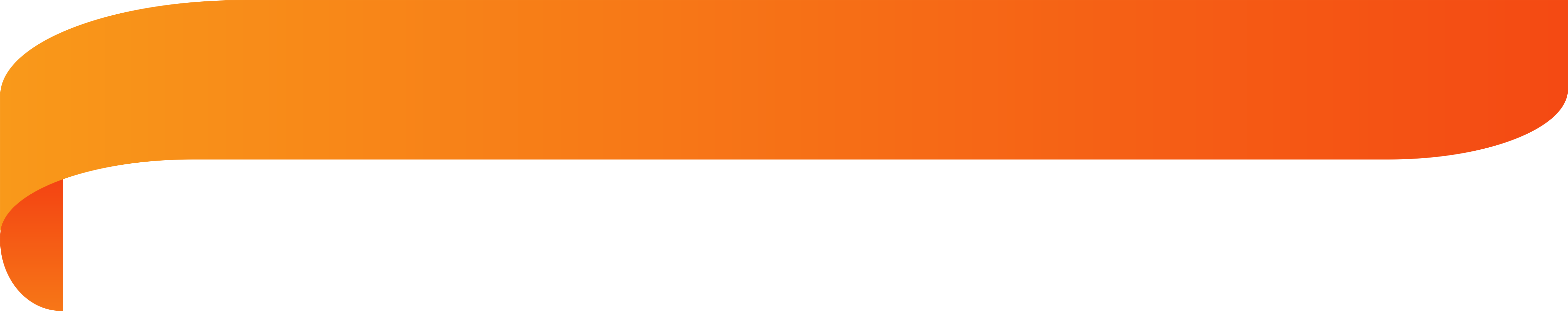 Вызов врача на дом
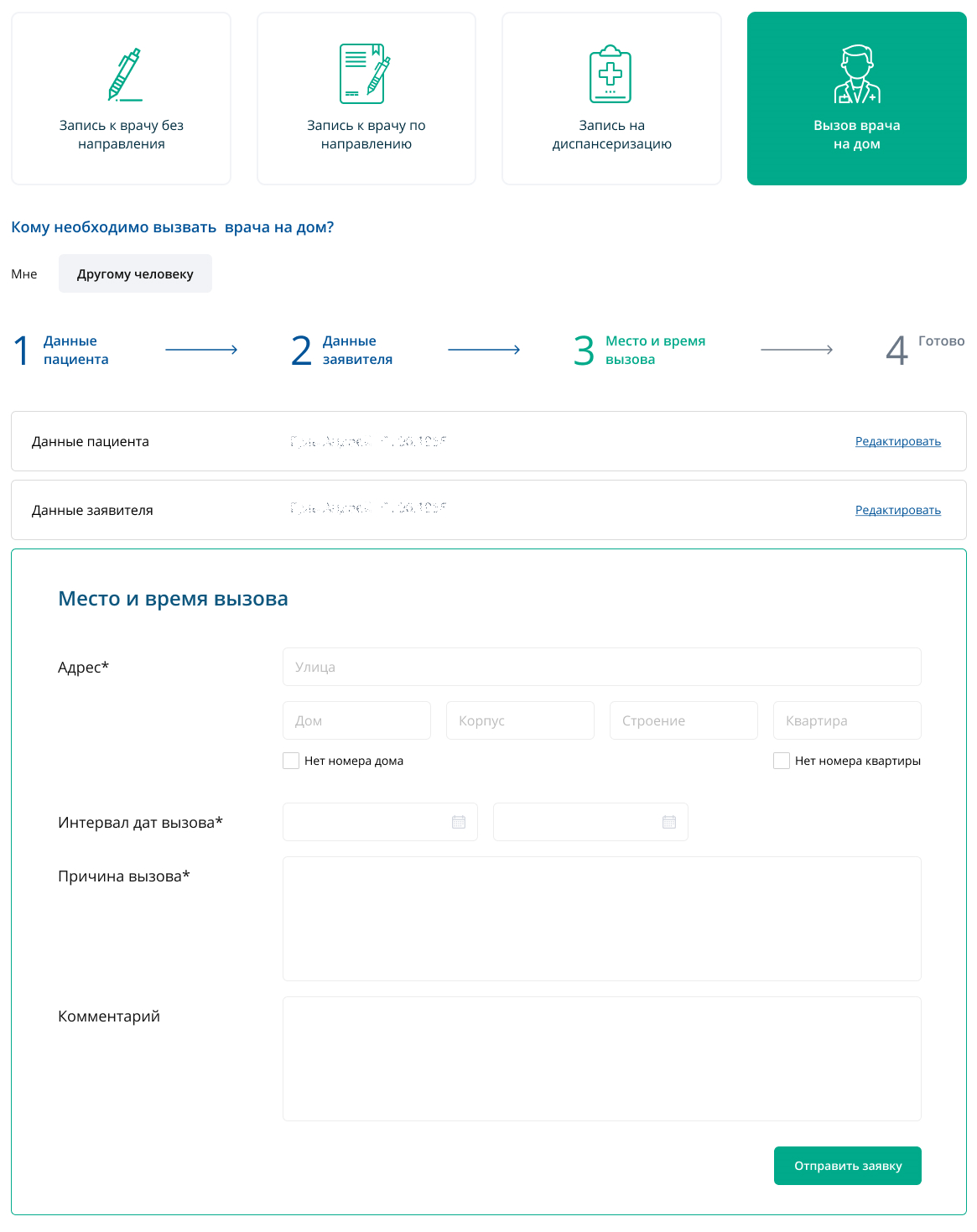 Себе и другому человеку
Выбор удобной даты и времени вызова врача, без траты времени на дозвон
Контроль статуса заявки, а также возможность ее отмены
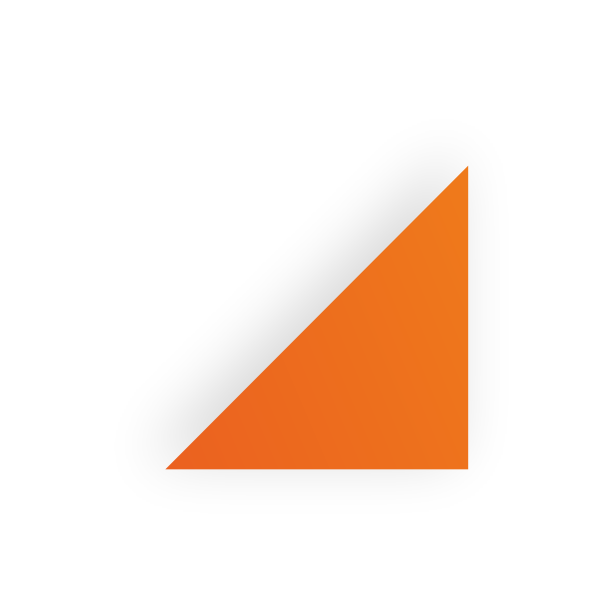 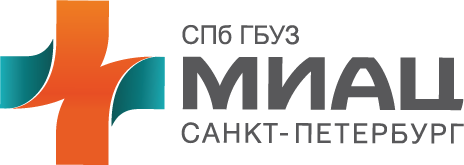 30
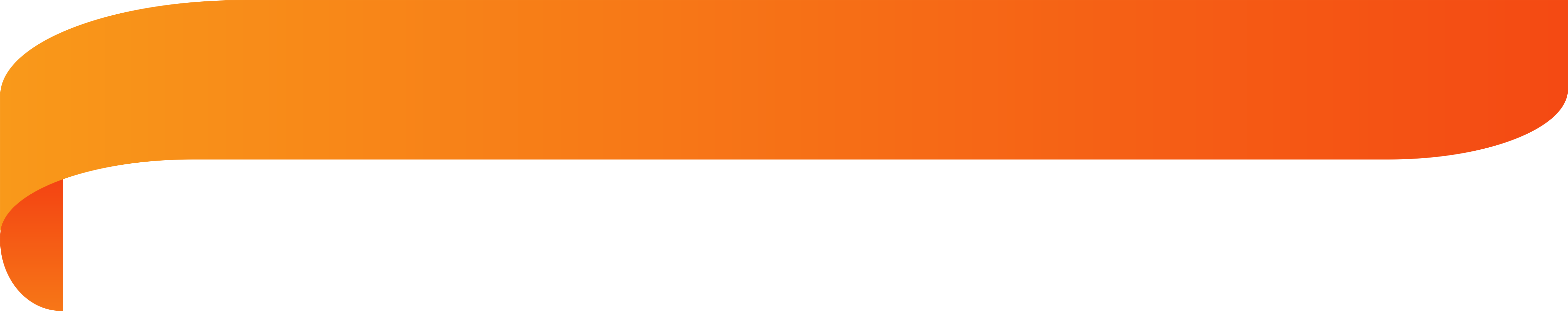 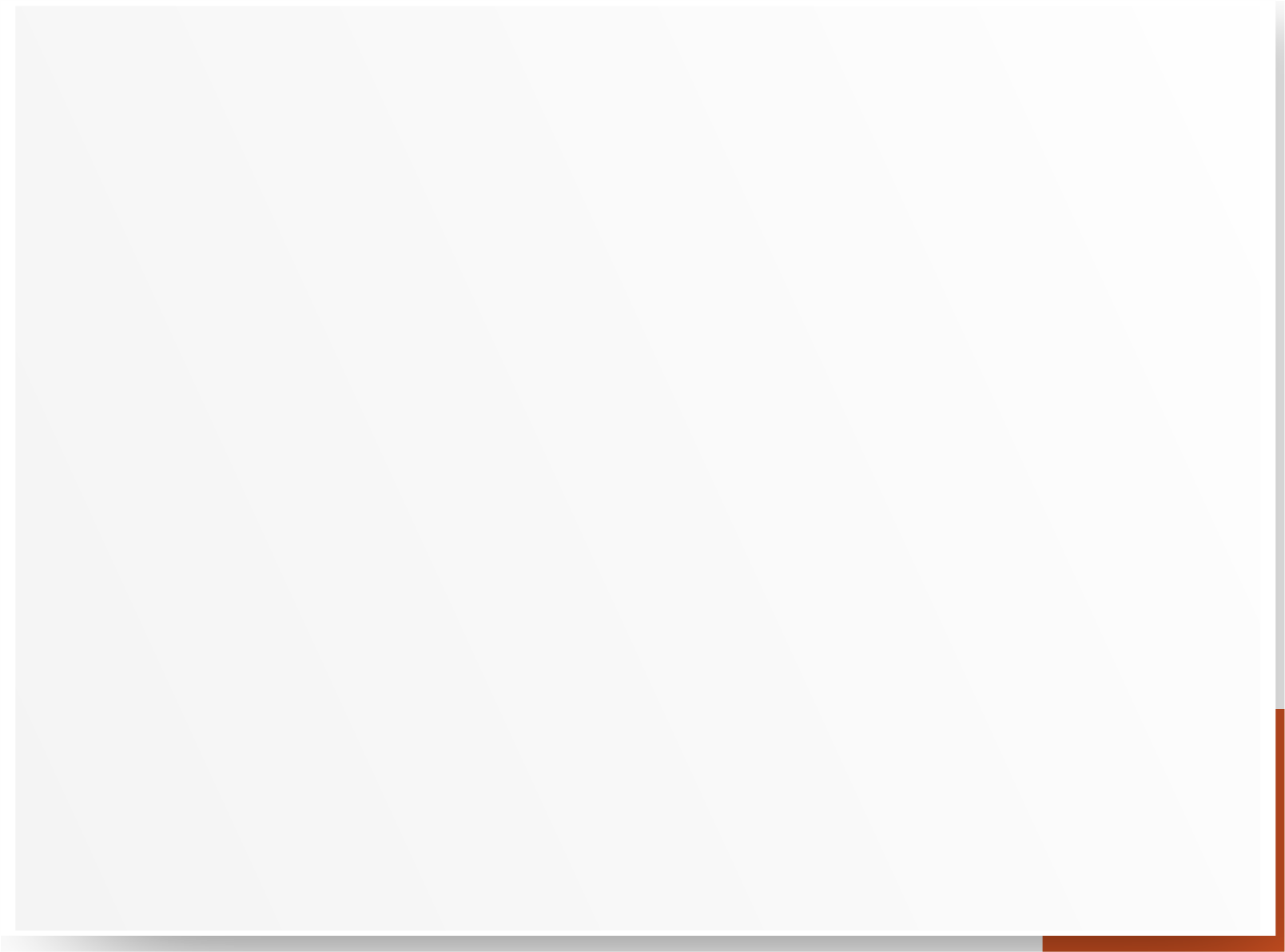 Информационные разделы
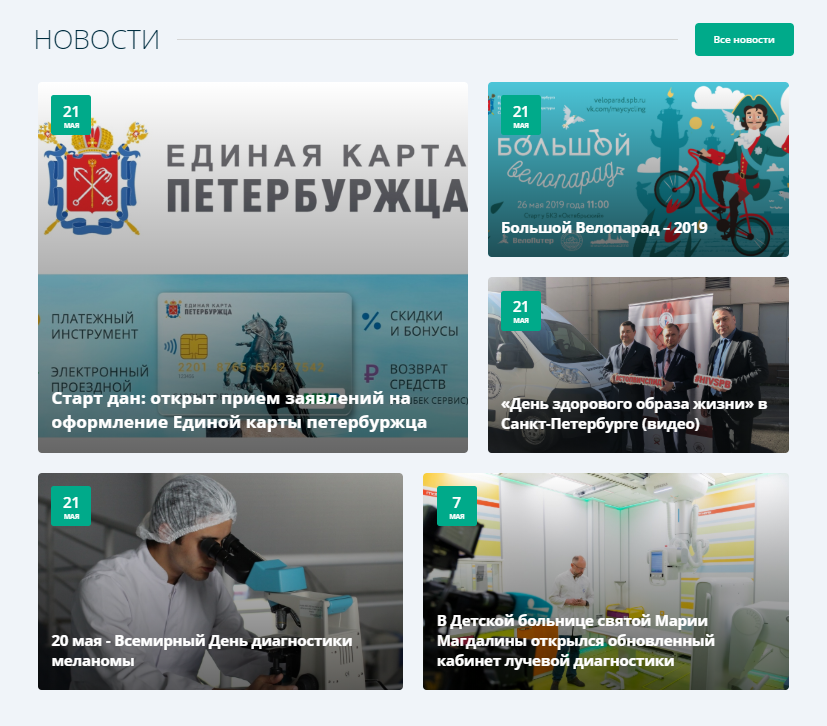 Для пациентов, врачей и мед. организаций – свежие новости и предстоящие мероприятия в сфере здравоохранения
Для пациентов – полезная справочная информация и статьи о здоровье
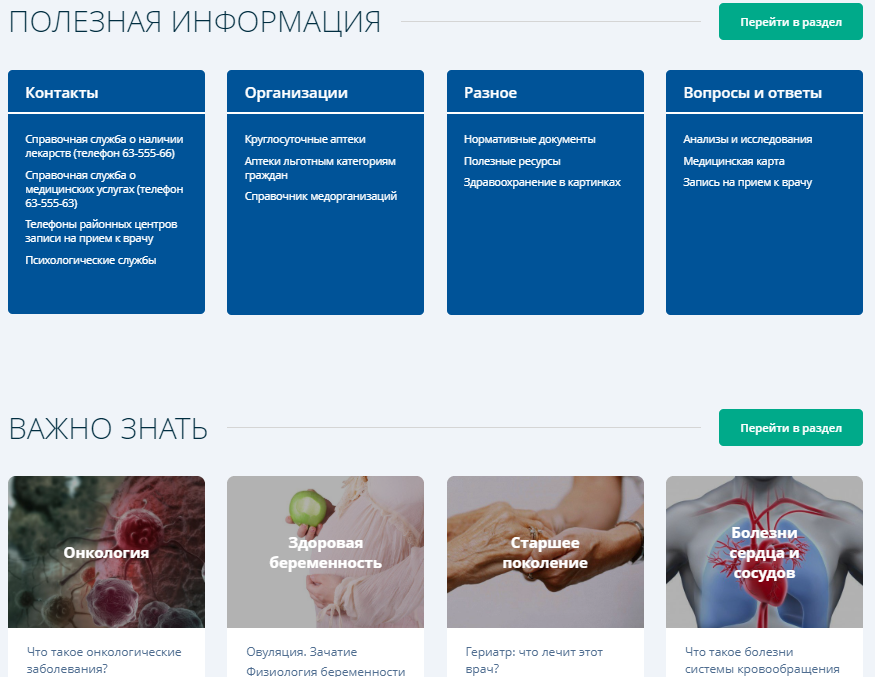 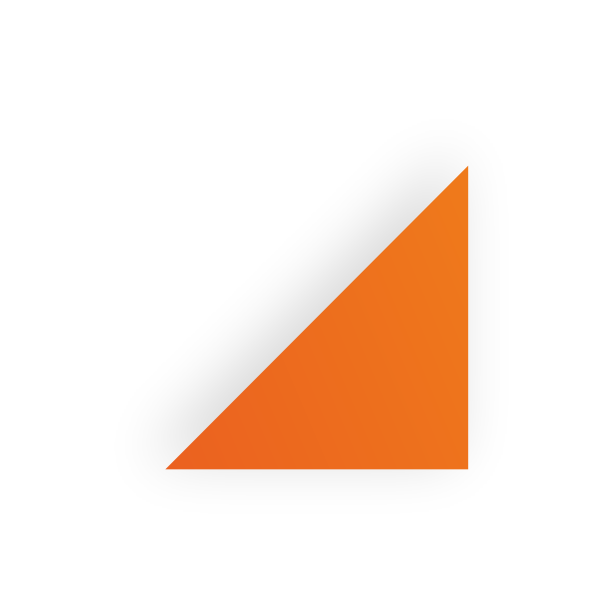 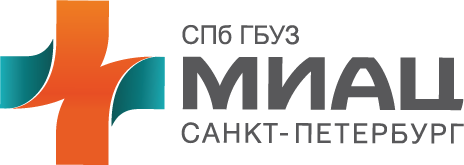 31
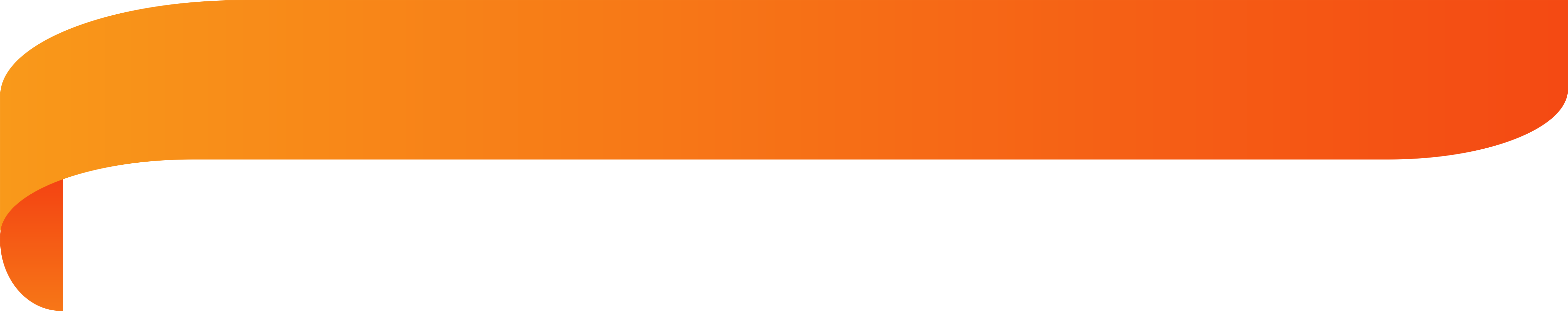 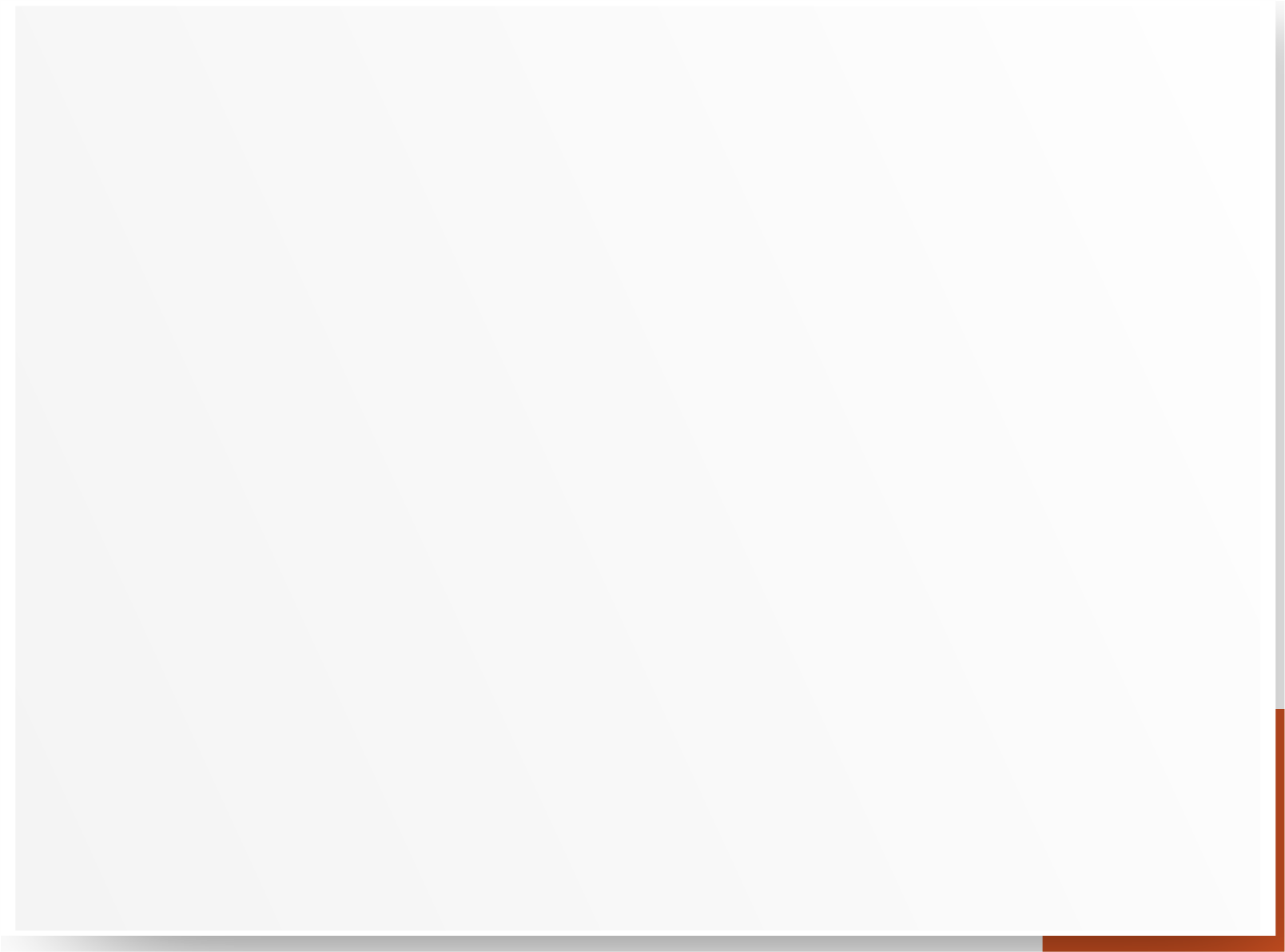 Развитие сервисов портала (запуск в марте 2020 г.):
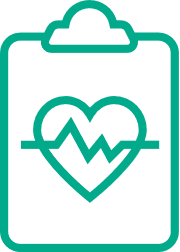 Интегральный анамнез пациента (достоверные сведения от моих врачей)
- Антропометрия- Назначенные лекарства- Имеющиеся аллергии- Проведенные операции- Заболевания пациента
Сбор сведений от пациента о принимаемых медикаментах и наличии аллергий – дополнительная информация для врачаСведения о льготах и рецептах на льготные лекарства, поиск лекарственных средств в аптеках городаКалендарь беременностиКалендарь прививокУведомления пациента (ЛК и электронная почта)
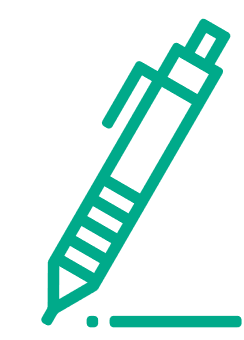 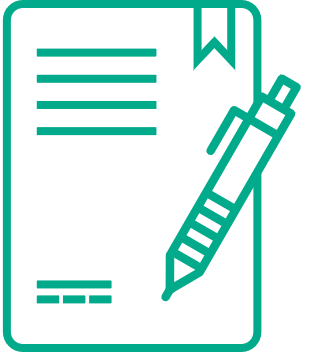 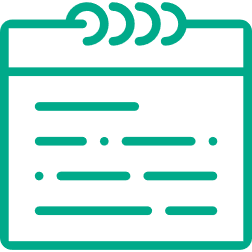 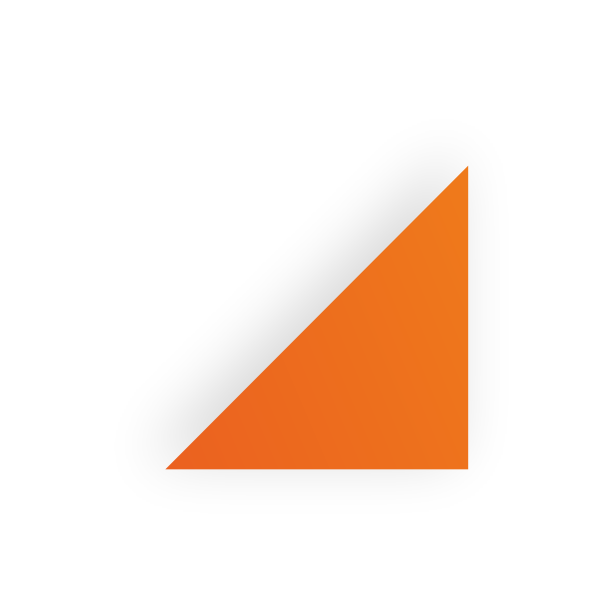 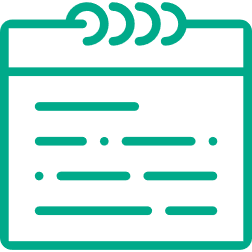 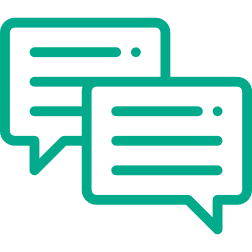 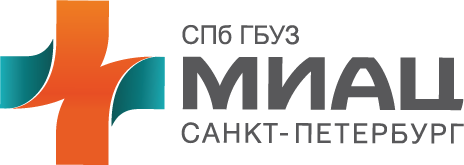 32
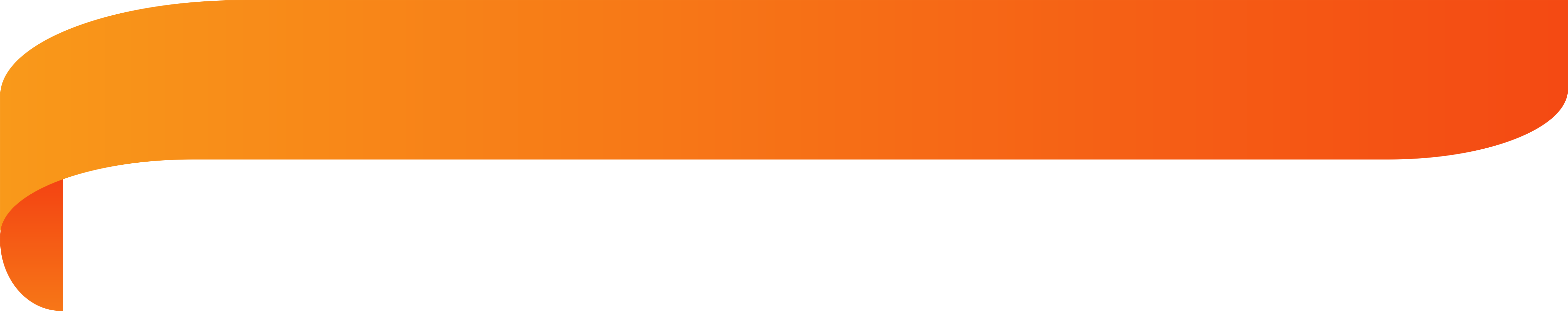 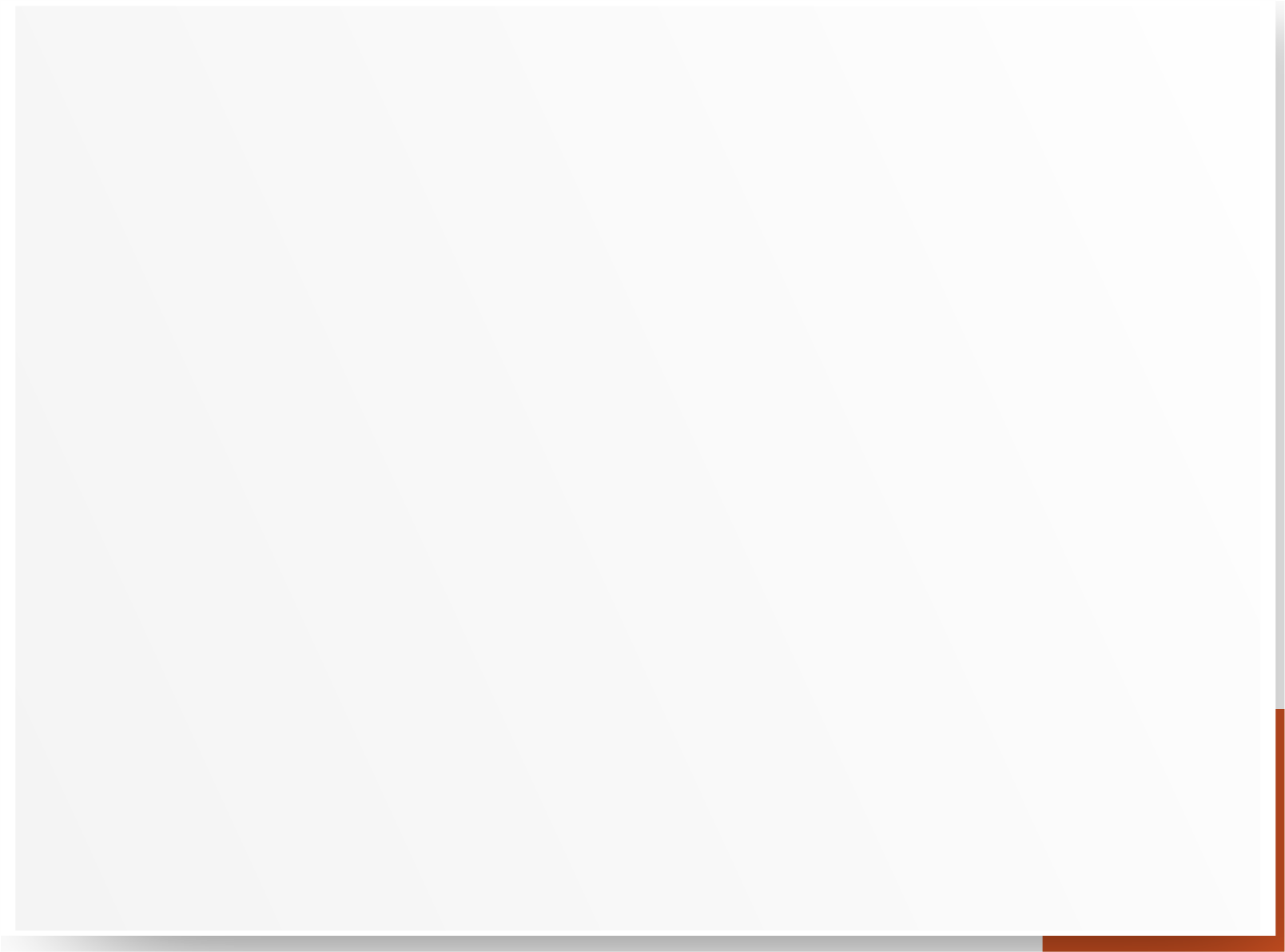 Развитие сервисов портала (запуск в декабре 2020 г.):
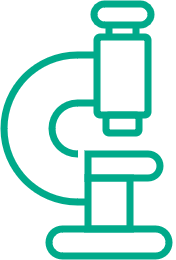 Просмотр заключений инструментальных исследованийСамоконтроль за показателями здоровья (артериальное давление, глюкоза, МНО и др.)Телемедицинская консультация врач-пациентМедицинские справкиИнформирование о назначениях медикаментовЛисток нетрудоспособности
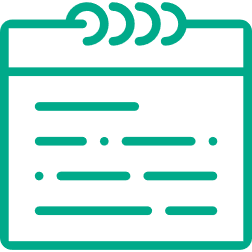 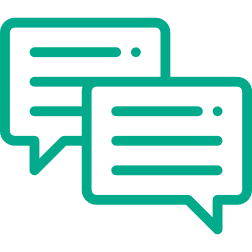 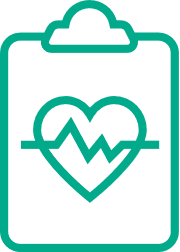 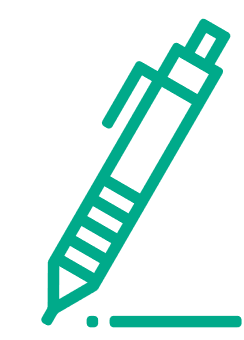 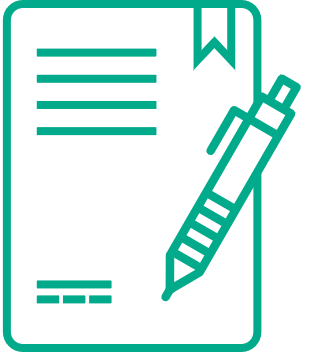 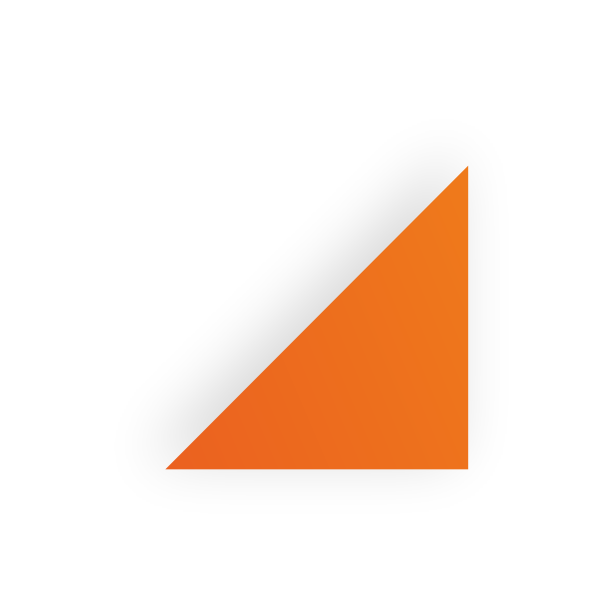 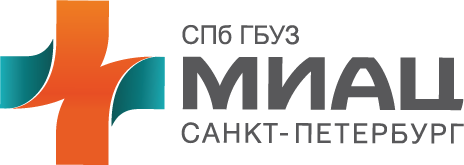 33
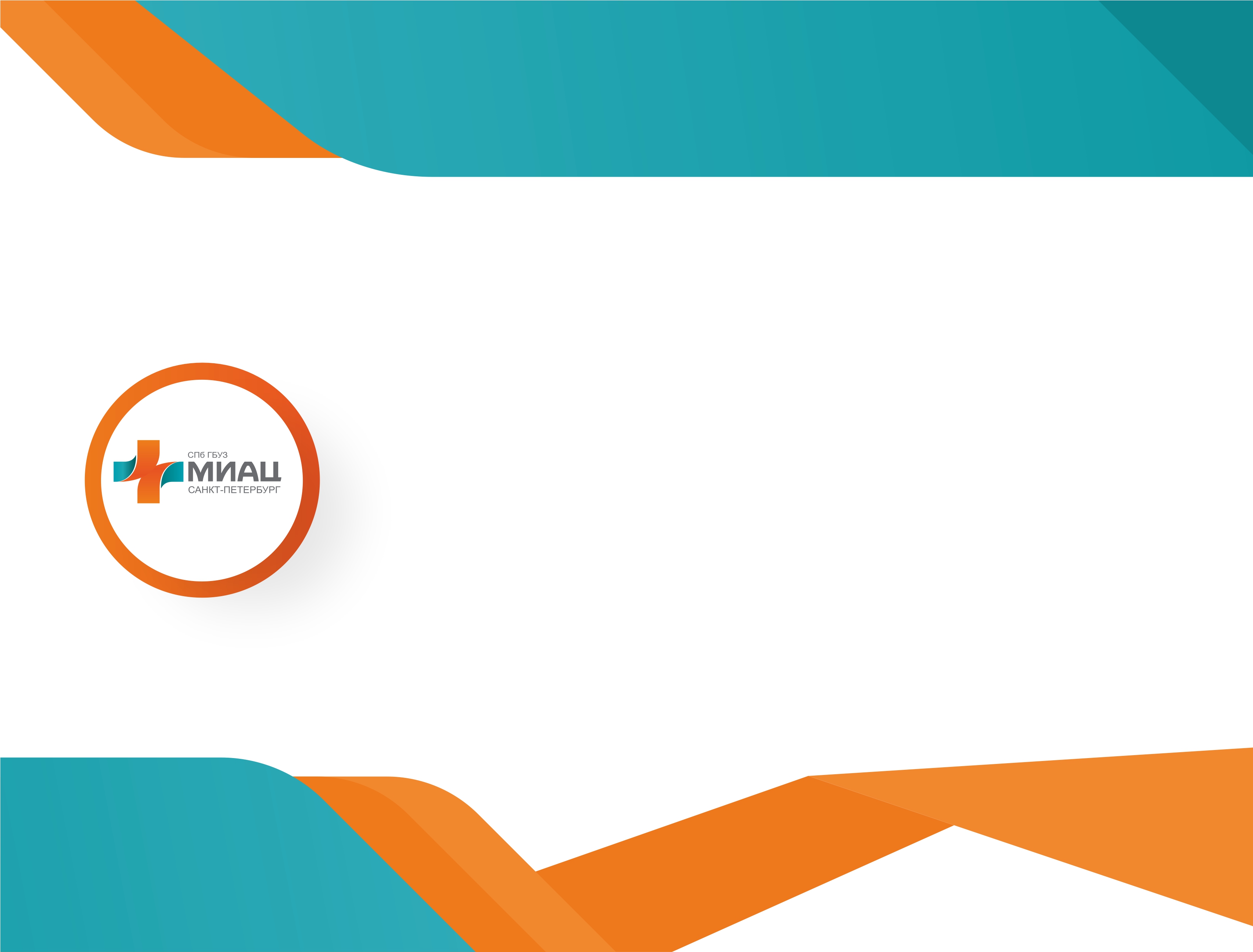 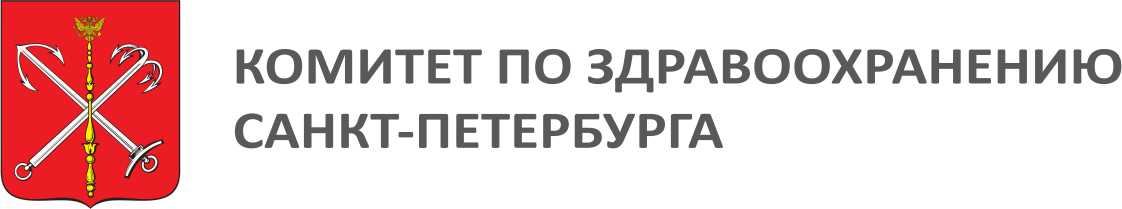 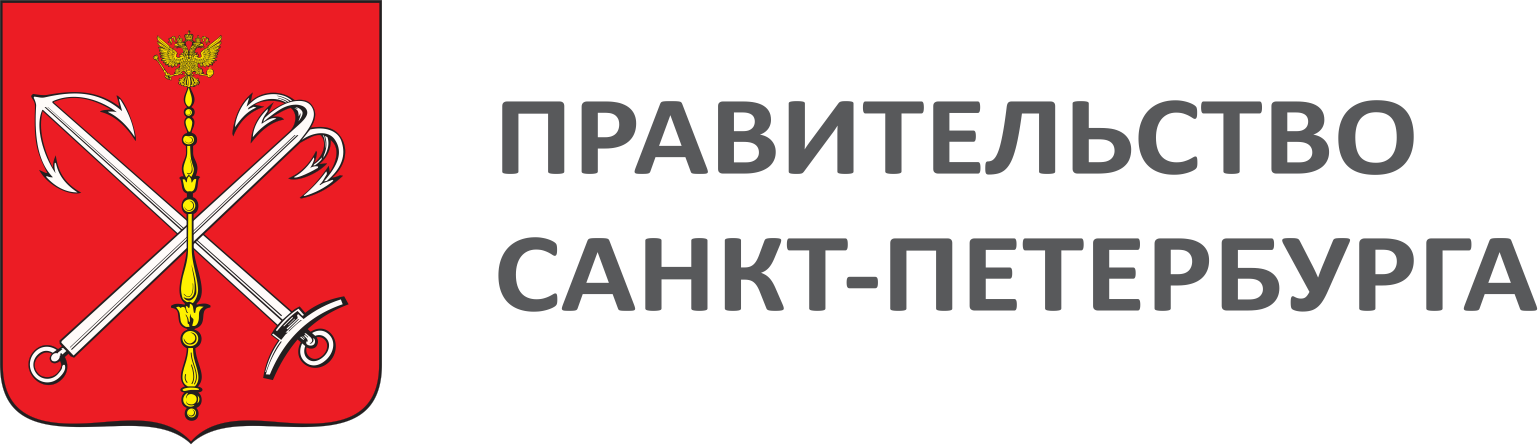 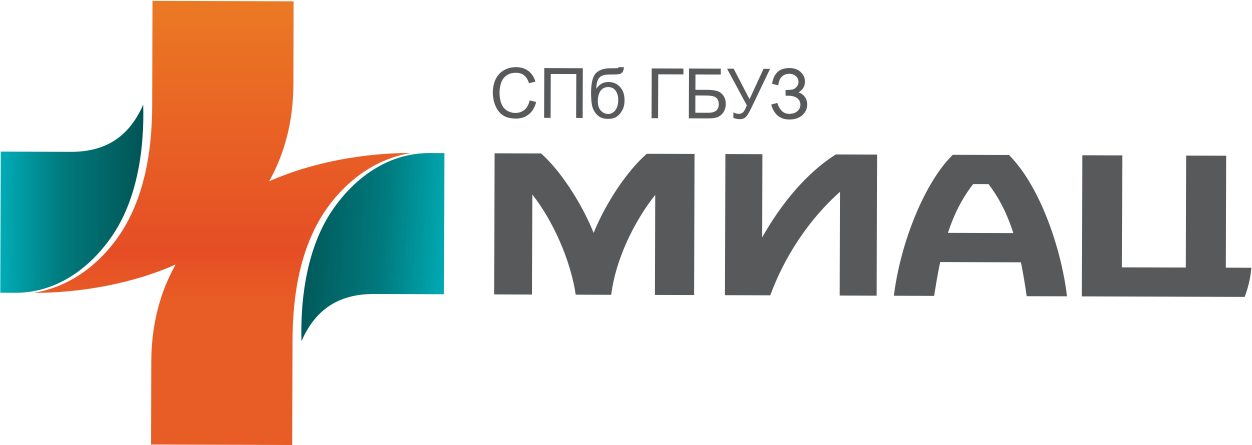 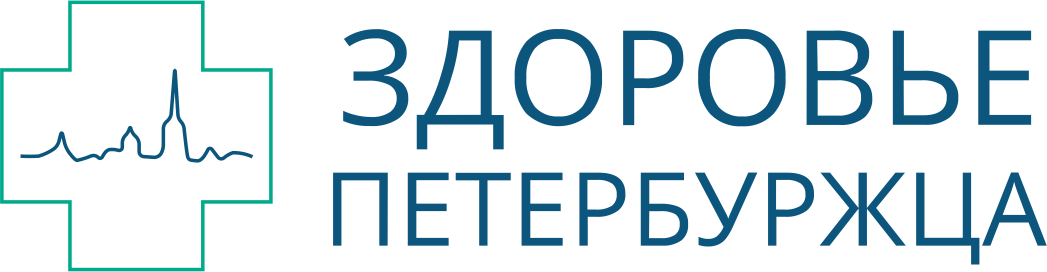 2019
34